Stoppen met roken, het kan!
Een eerste stap voor jouw rookstopplan
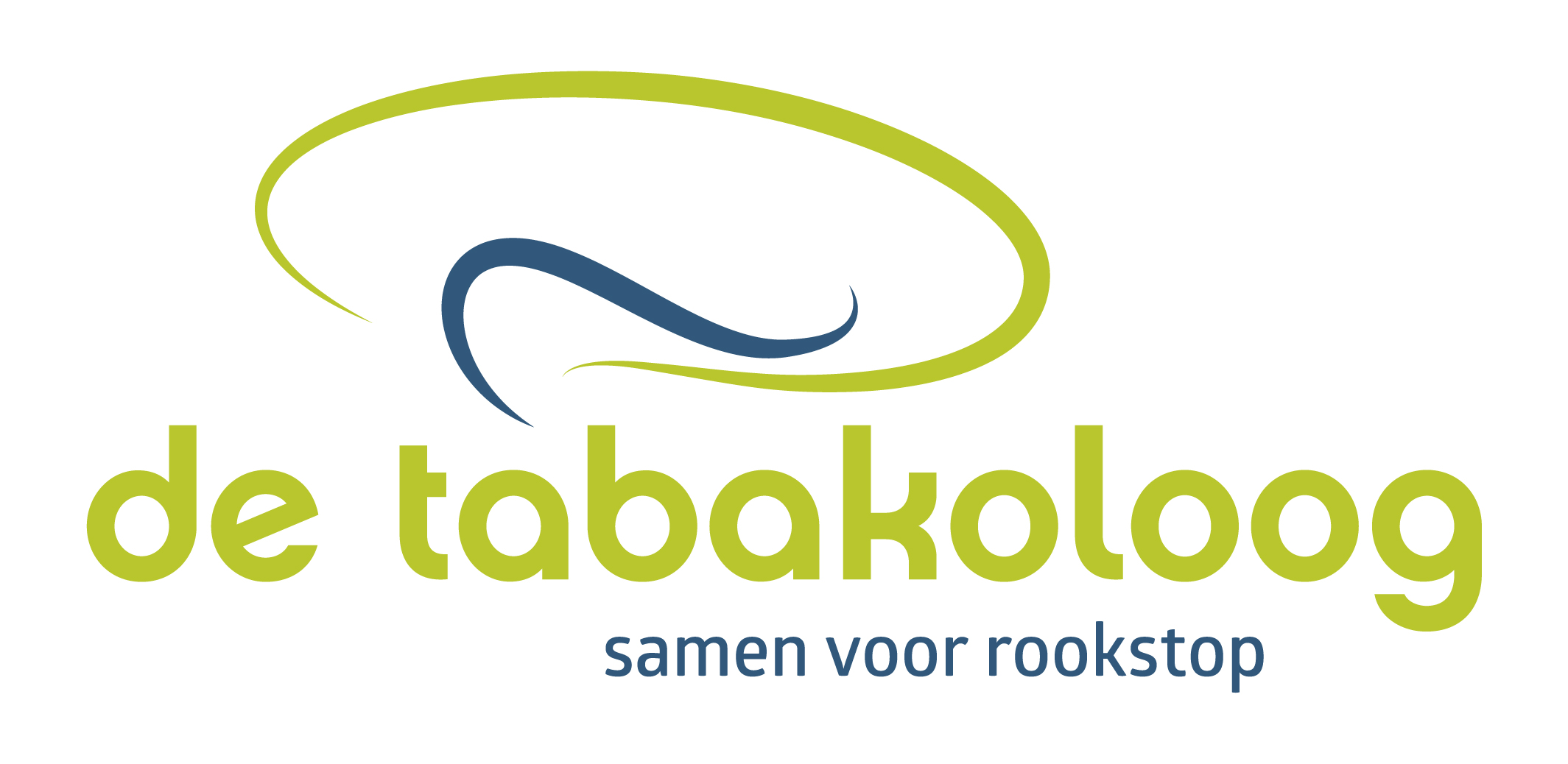 Tips voor een vlot webinar:
[Speaker Notes: Openbare + prive chat;]
Welkom!
Mark Heremans



mark.heremans@solidaris.be
0476/48 77 99
Praktijklector Hogeschool Gent opleiding Orthopedagogie 
Tabacoloog
En… EX roker!
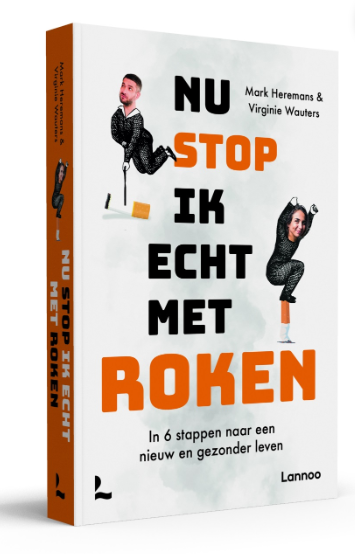 Stoppen met roken!
In 6 stappen naar een nieuw en gezonder leven.
Stap 1: de goede motivatie vinden 
Stap 2: de nodige informatie verzamelen 
Stap 3: je eigen methodiek kiezen 
Stap 4: een grondige voorbereiding treffen 
Stap 5: een haalbaar actieplan opstellen 
Stap 6: een blijvende verandering realiseren
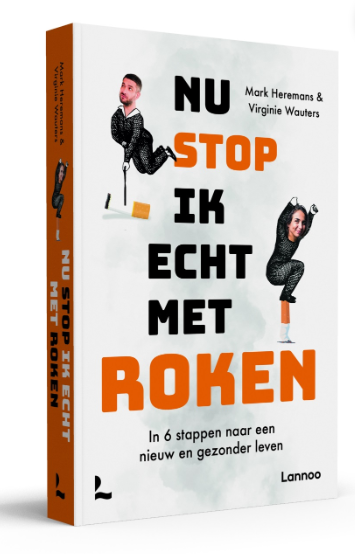 Stap 1: Motivatie
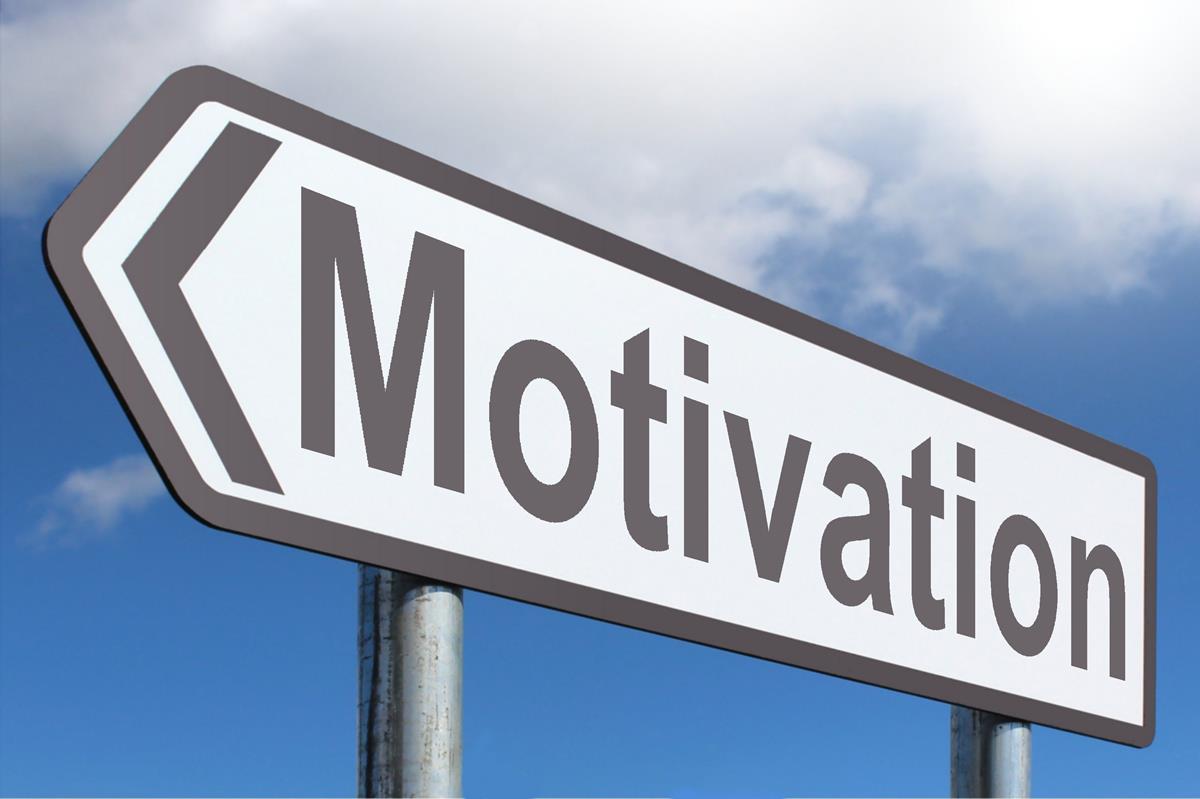 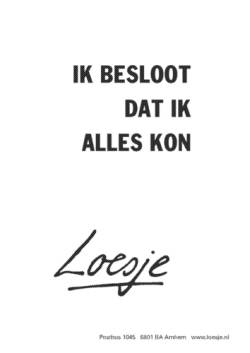 Stoppen met roken?
60%
100%
Weet dat hij/zij beter zouden stoppen met roken…
Wil effectief stoppen met roken !!!
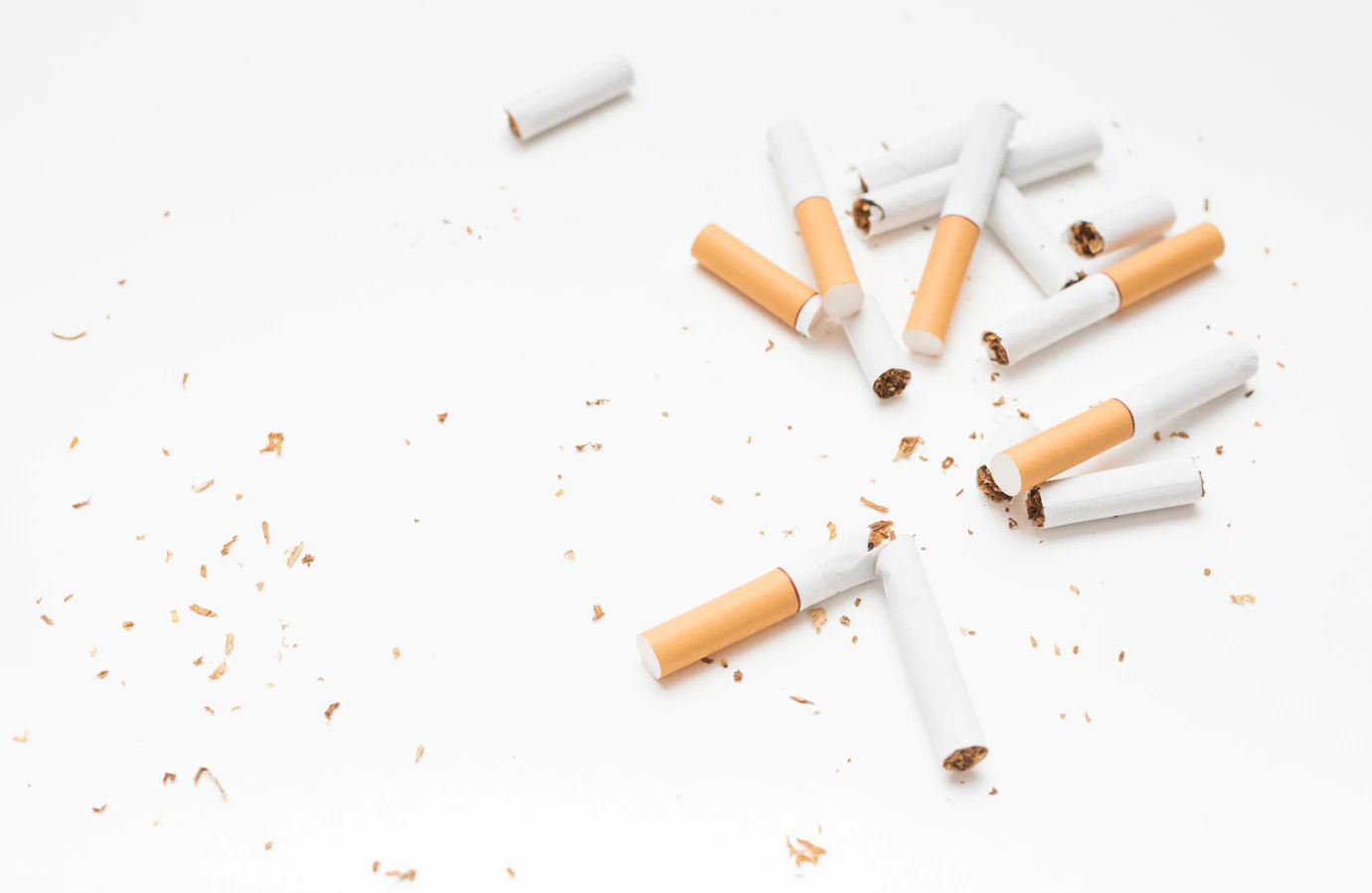 Hoe komt het dat jullie nog niet gestopt zijn?
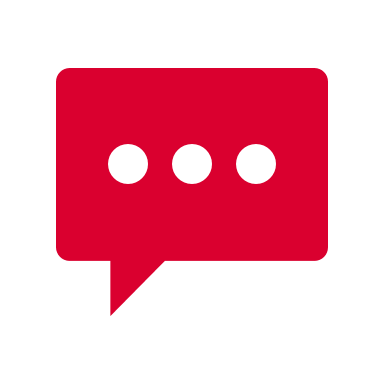 CHAT
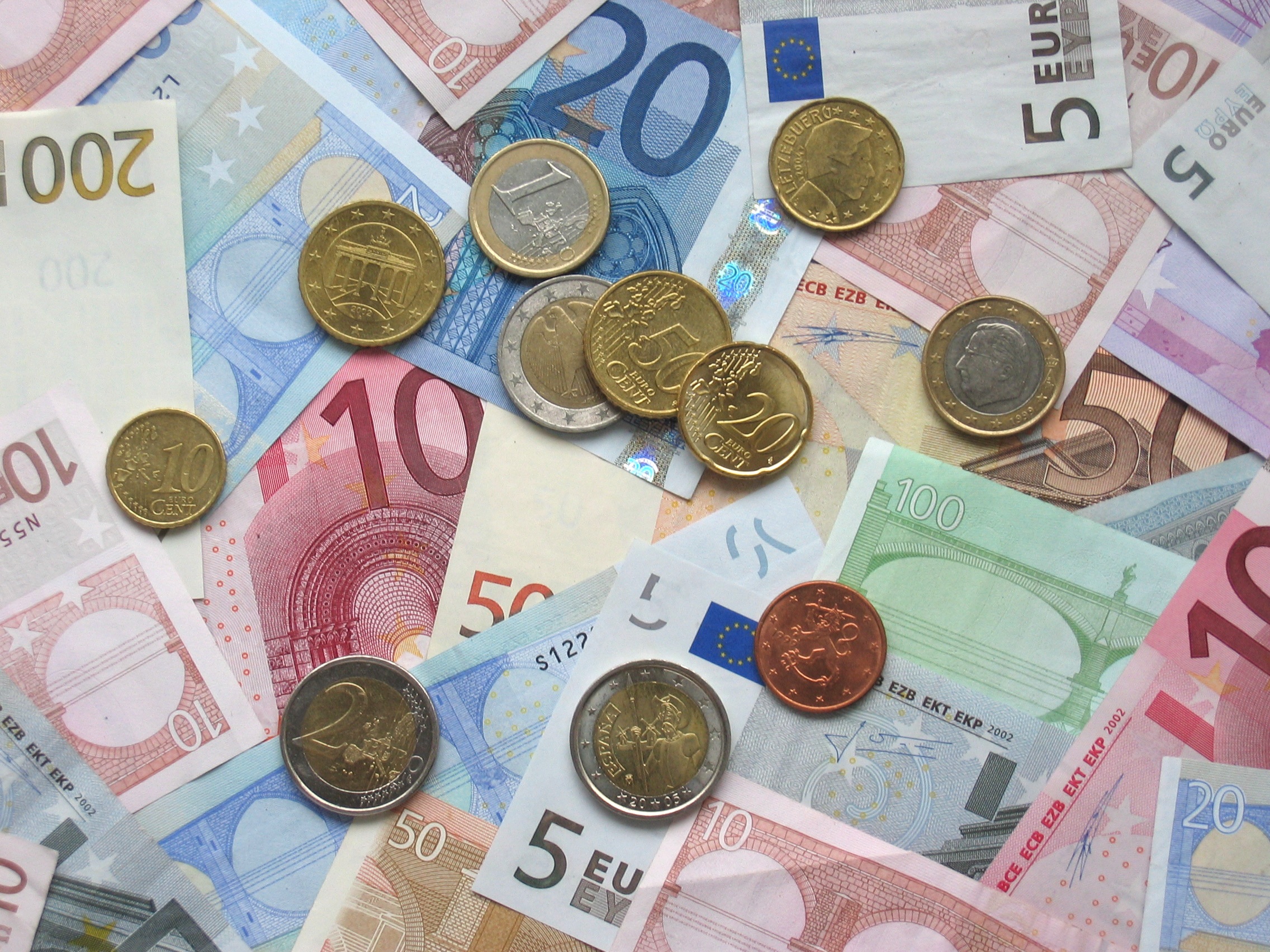 Gemiddelde prijs per pakje van 20 sigaretten =  11 €
Gemiddeld roken rokers 5,5 pakjes per week
11 € x 5,5 = 60,50 € / week 
60,50 € x 4 = 242 € / maand
60,50 € x 52 = 3146 € / jaar

* Prijzen 2024
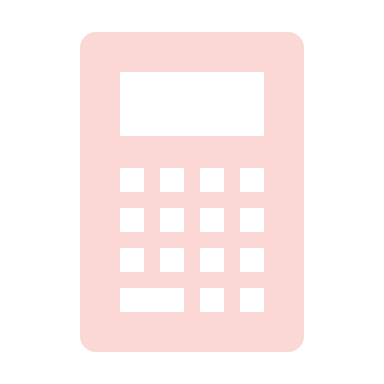 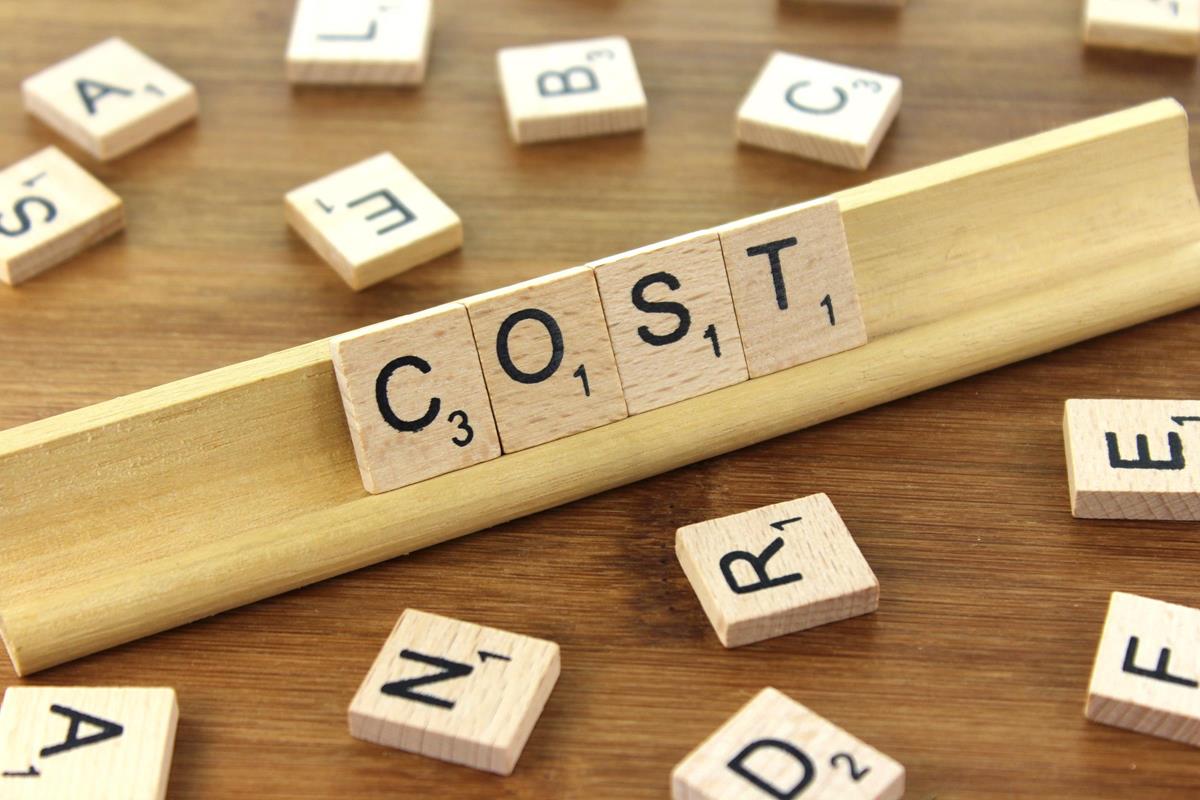 Wat denken jullie dat roken kost aan de samenleving?
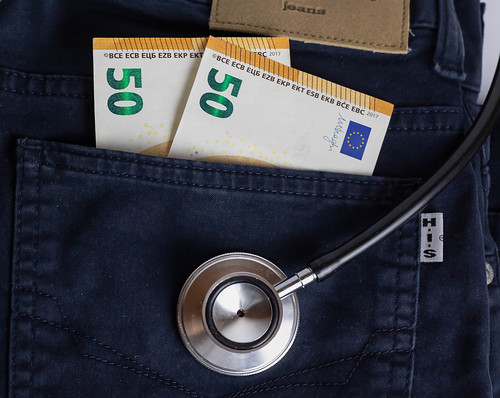 Tabaksgebruik is in België verantwoordelijk voor 
€ 713 miljoen directe kosten 
vnl. gezondheidszorg
€ 750 miljoen indirecte kosten 
vnl. verloren productiviteit van werknemers door ziekte, vroegtijdig overlijden
https://www.gezondheid.be/artikel/roken/hoeveel-betalen-we-echt-voor-roken-21522
Roken door de jaren heen
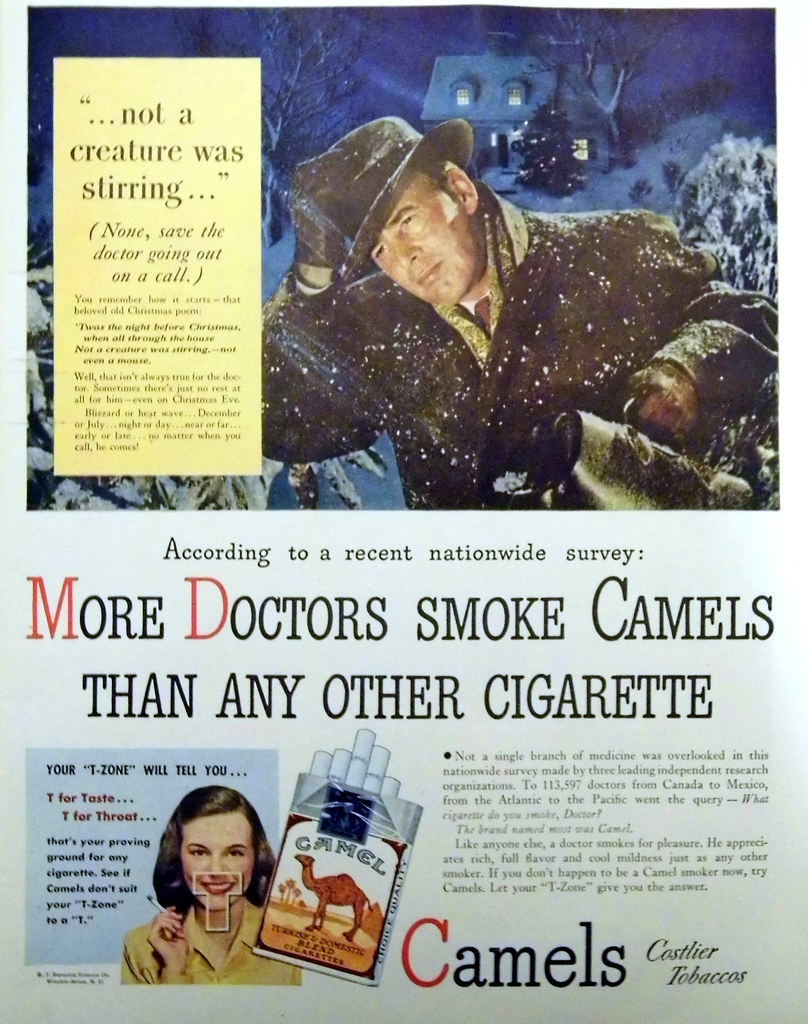 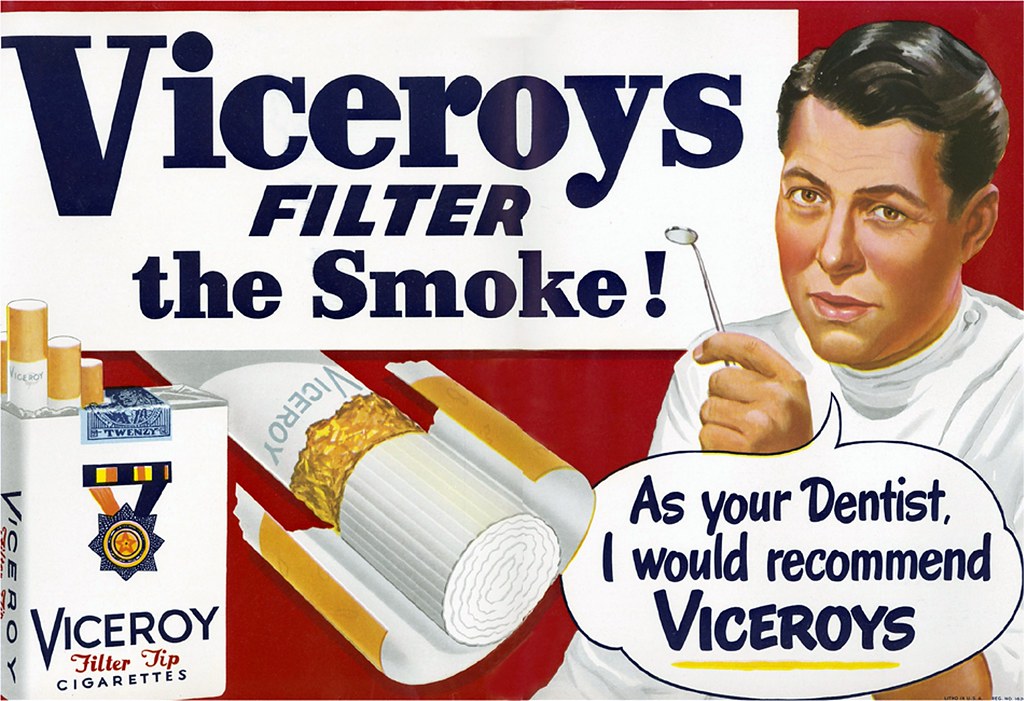 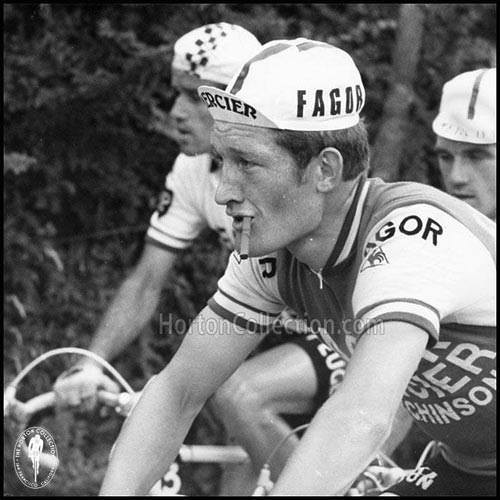 Roken door de jaren heen
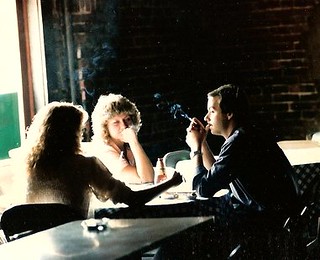 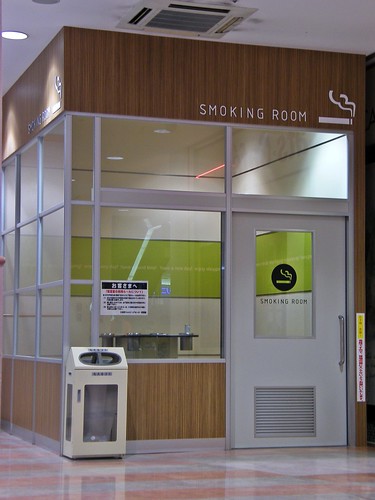 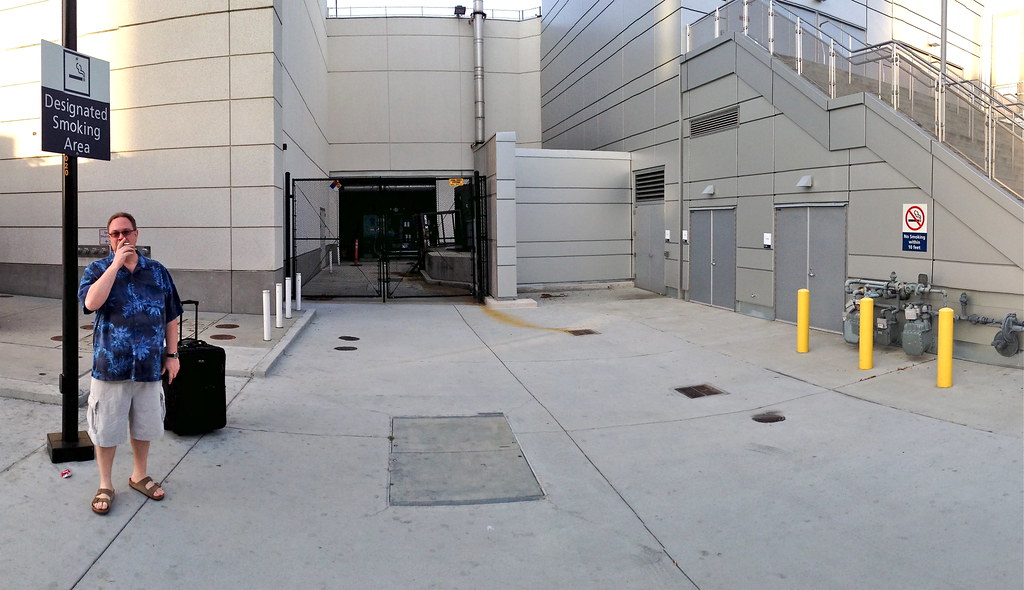 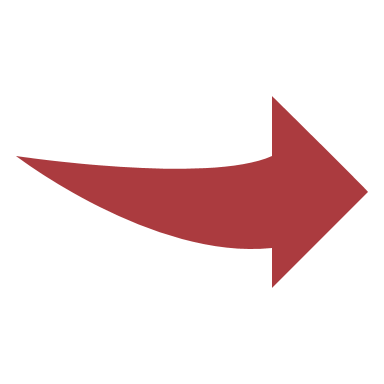 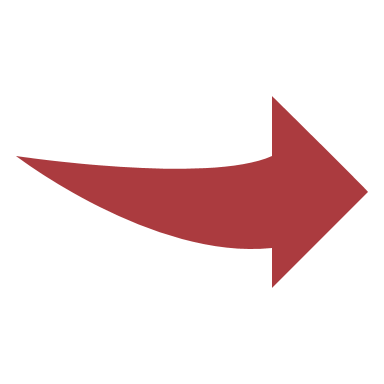 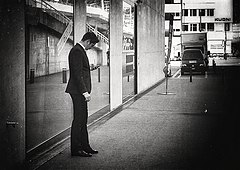 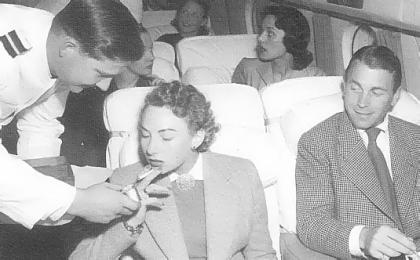 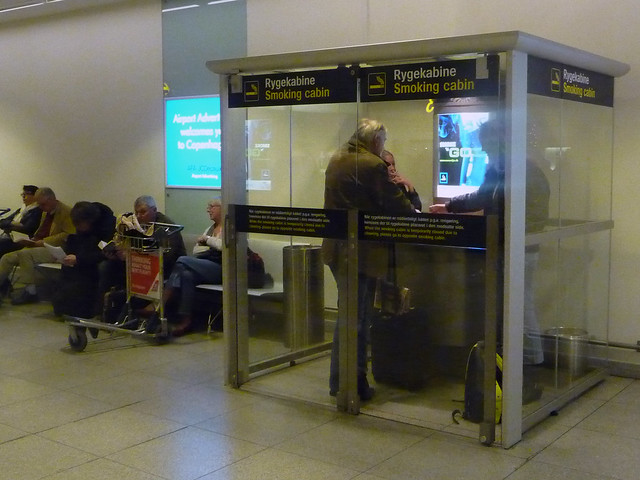 Redenen om te stoppen
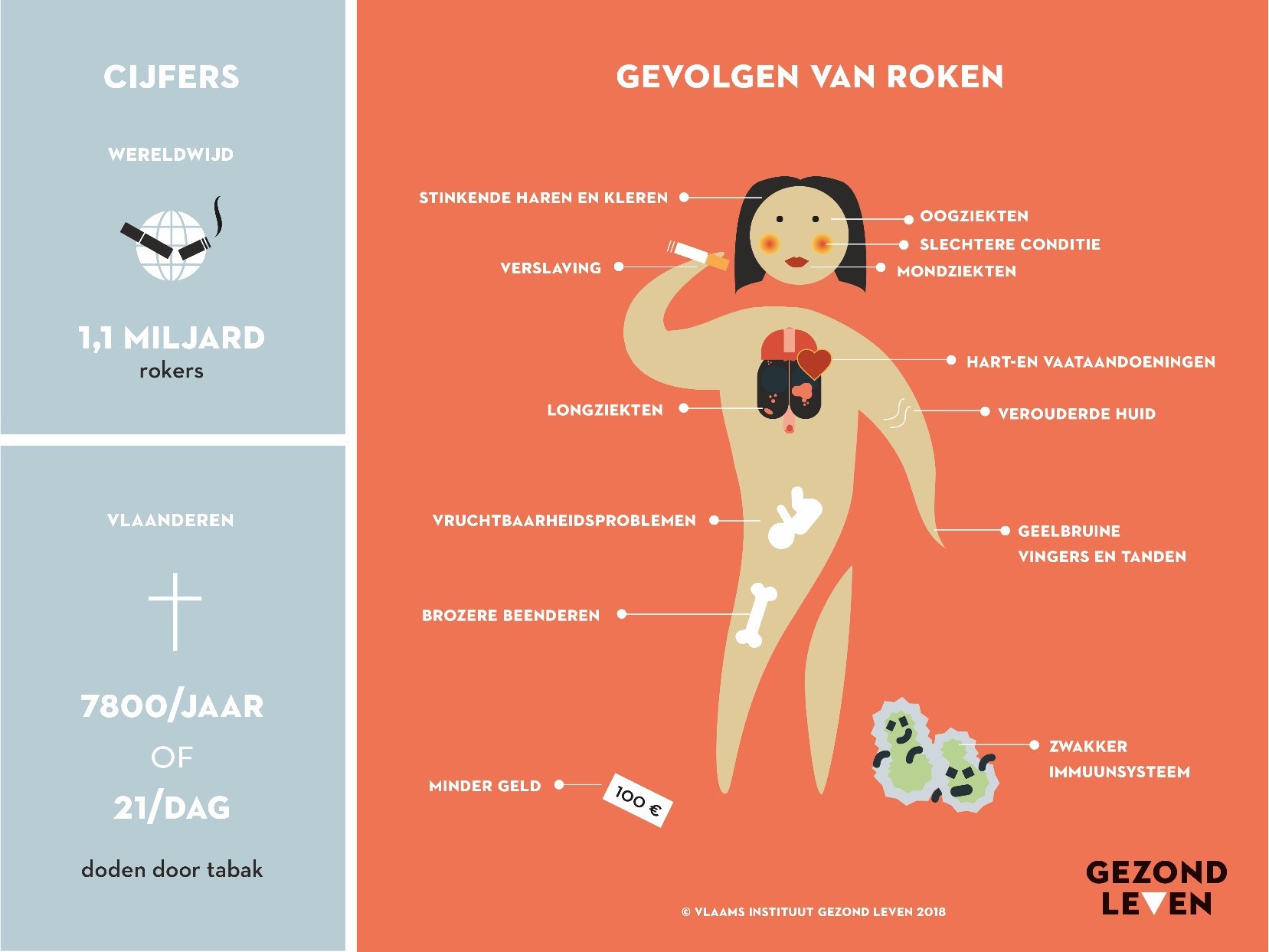 Voldoende kennis = voldoende argumenten?
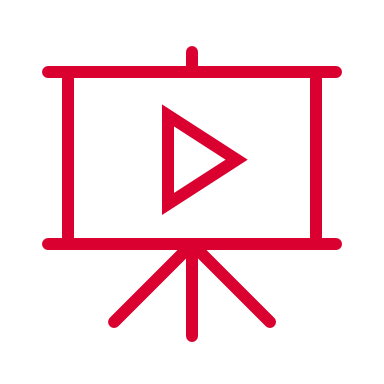 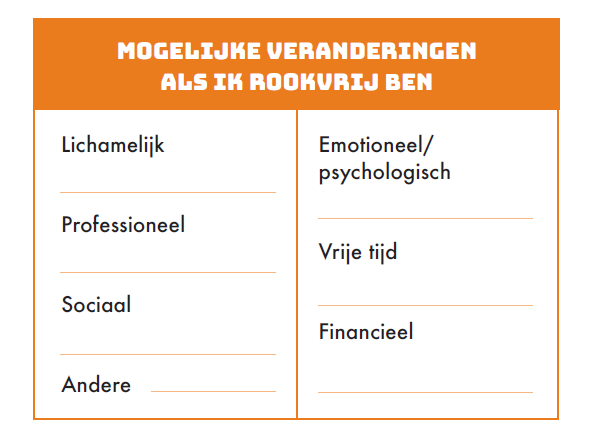 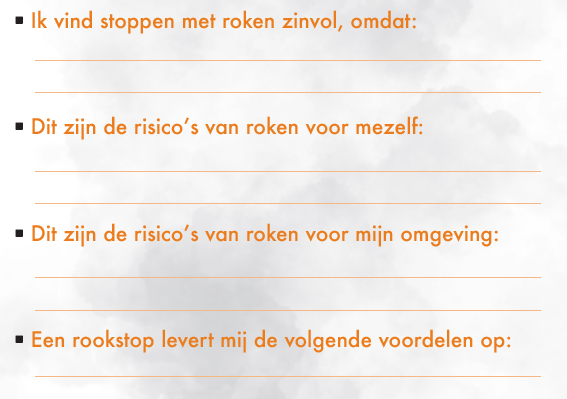 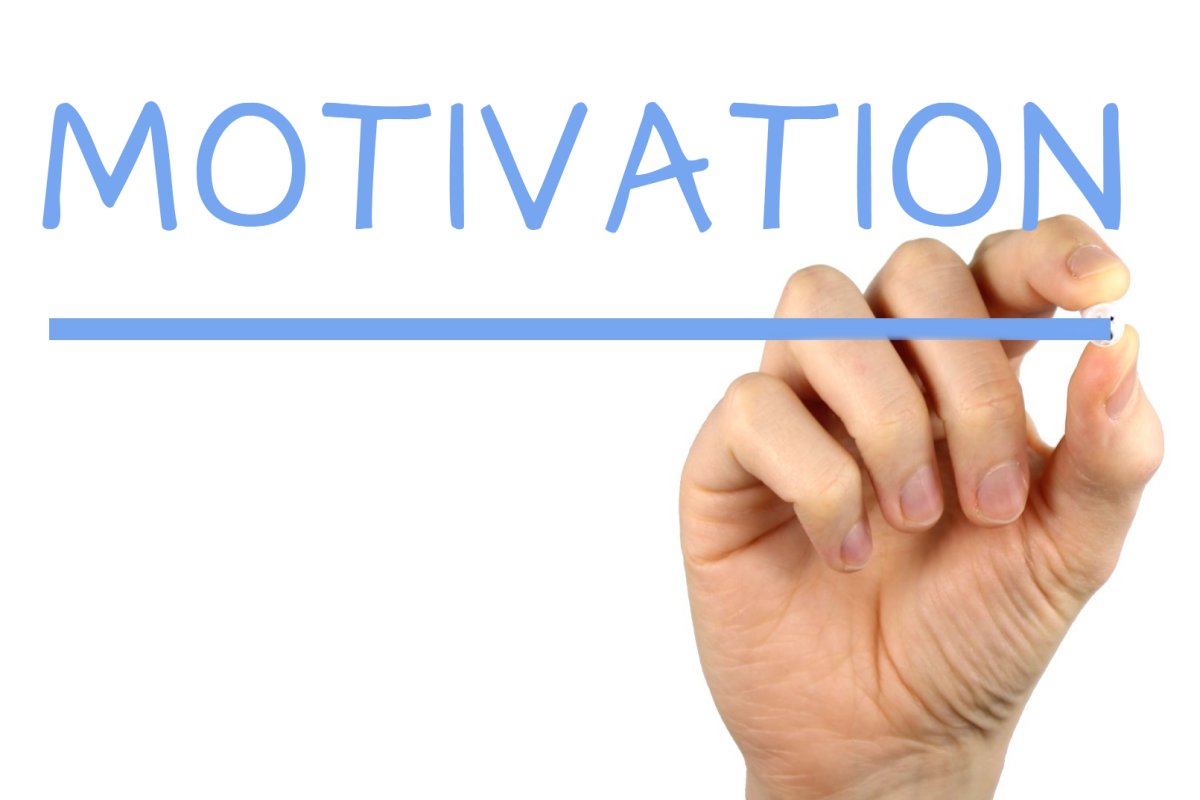 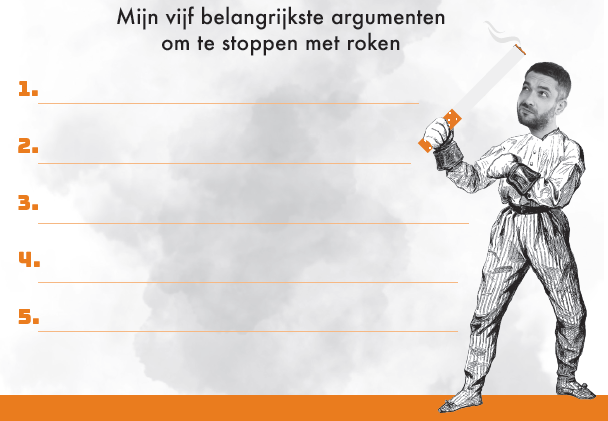 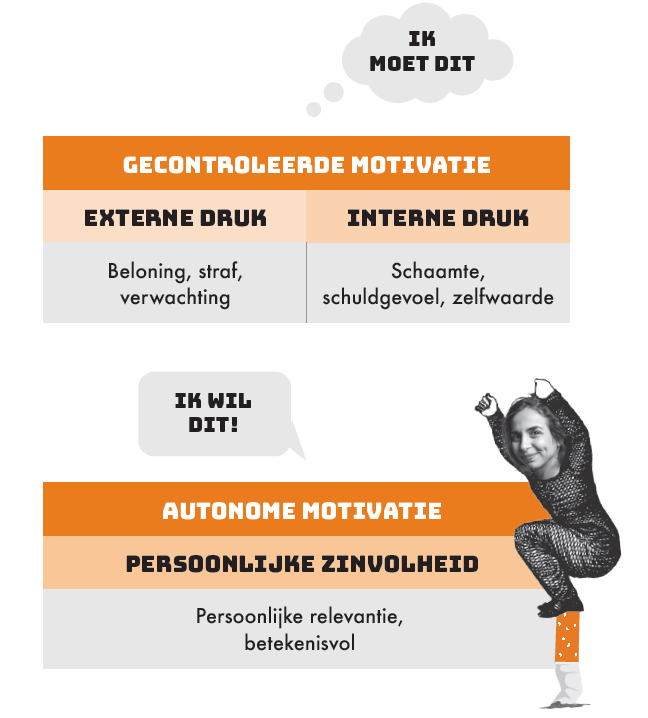 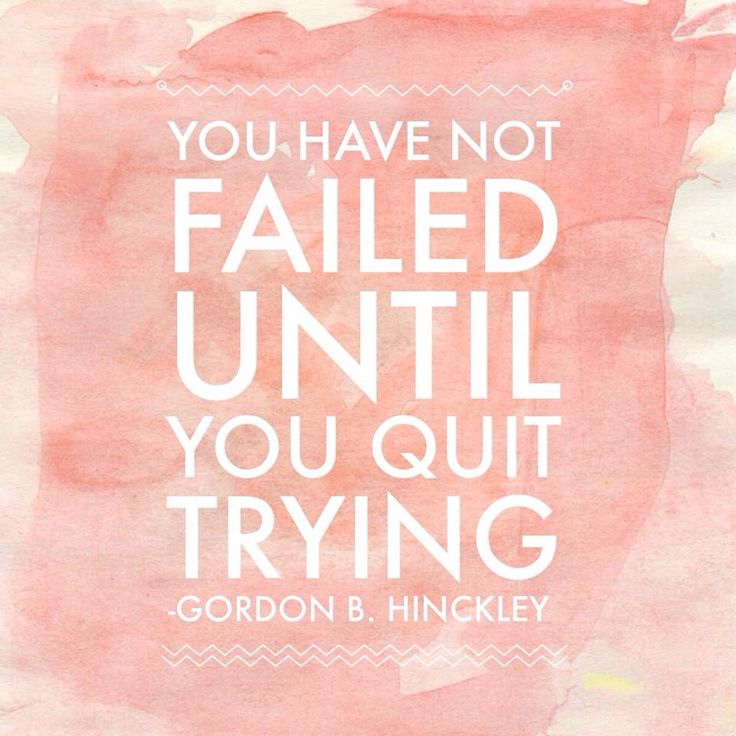 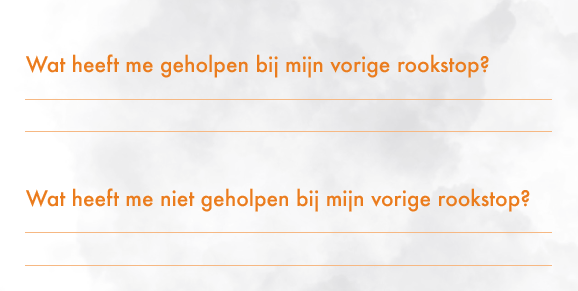 Klaar voor de volgende stap?
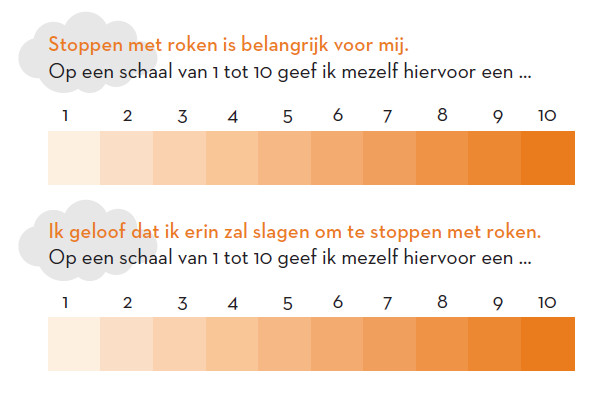 Stap 2: informatie
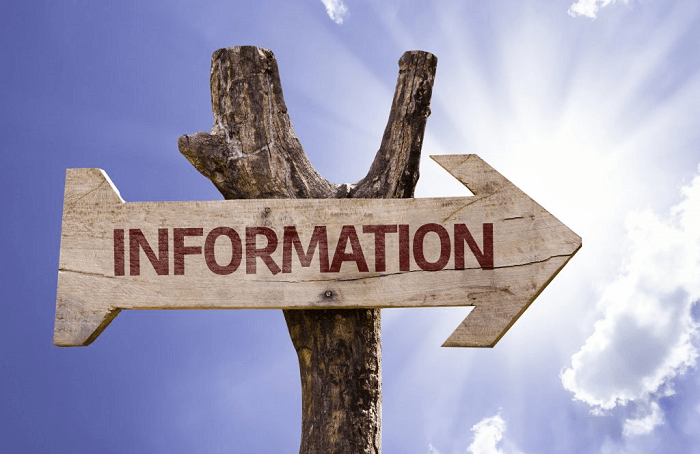 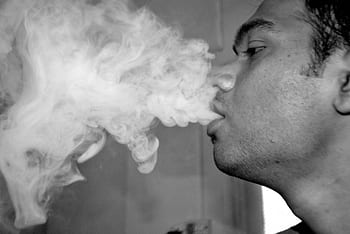 Hoeveel chemische stoffen zitten er volgens jullie in tabaksrook?
POLL
Welke stoffen zitten er in rookwaar?
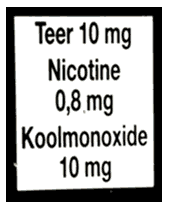 Welke andere stoffen zitten er in rookwaar?
Ongeveer 7000 chemische stoffen in tabaksrook
= Chemisch fabriekje
Giftige stoffen dringen je lichaam binnen en richten er schade aan
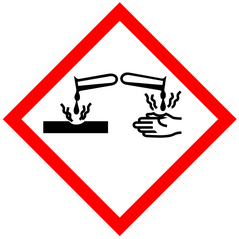 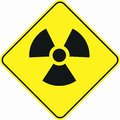 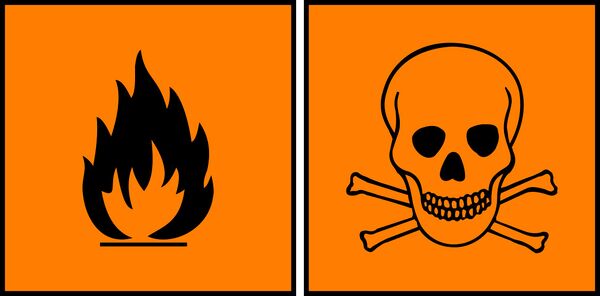 Het effect van schadelijke stoffen
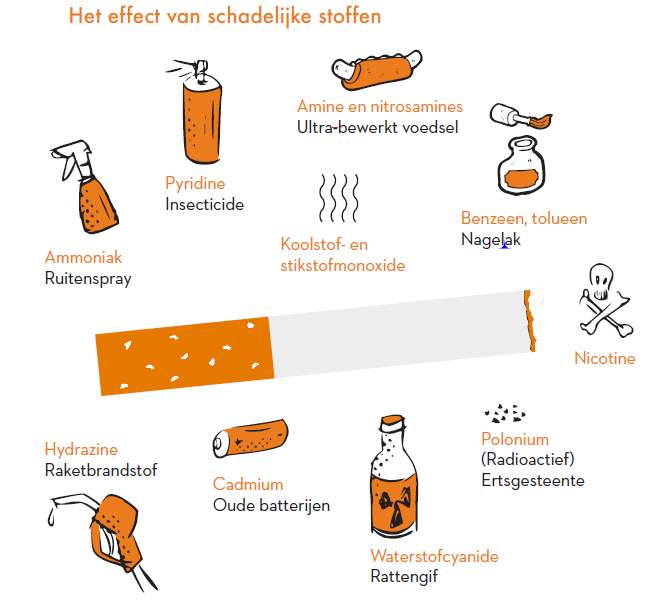 Nagellak
Additieven
599 verschillende stoffen geïdentificeerd die aan tabak worden toegevoegd. 
 Waarvan 100 met farmacologische eigenschappen
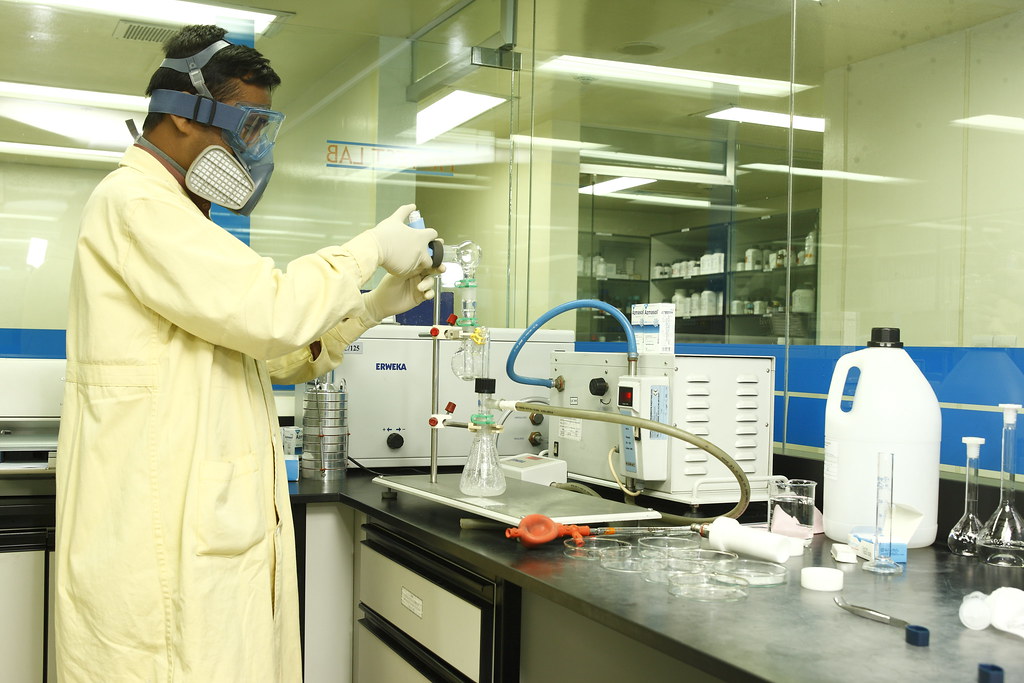 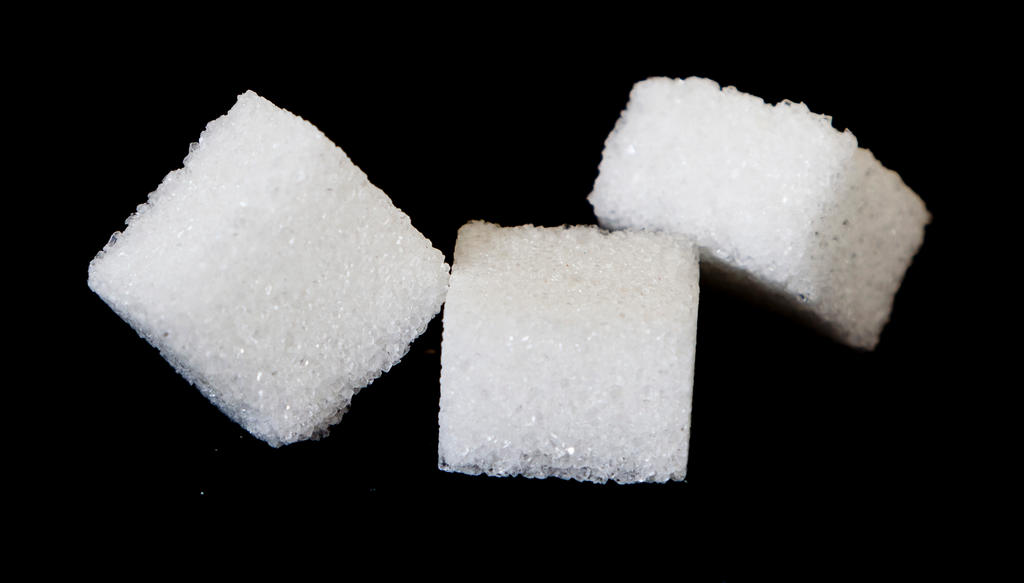 Additieven: waarom?
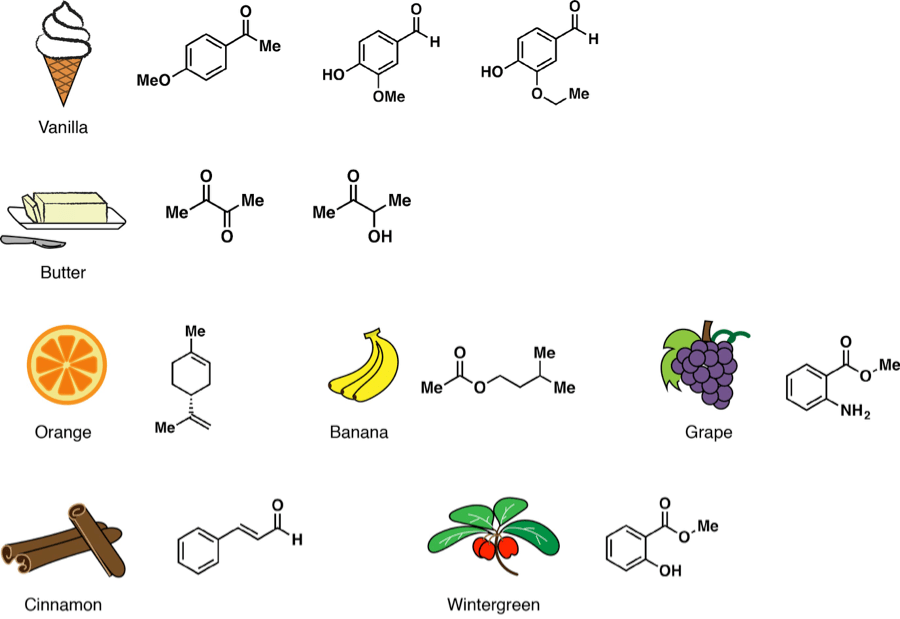 Suikers: lekkerder
Geur en smaakstoffen: lekkerder
Ammoniak: snellere opname nicotine
Theobromine, cafeïne, glycyrrhizine: longen openzetten - dieper inhaleren
Stoffen tegen misselijkheid
…
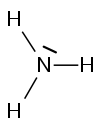 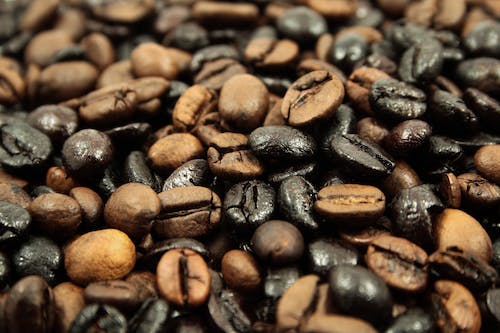 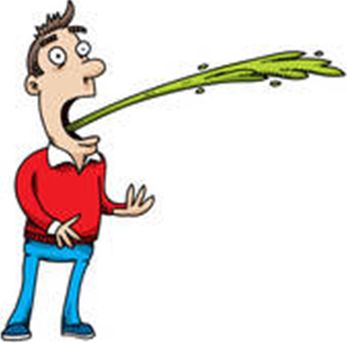 Koolstofmonoxide of CO
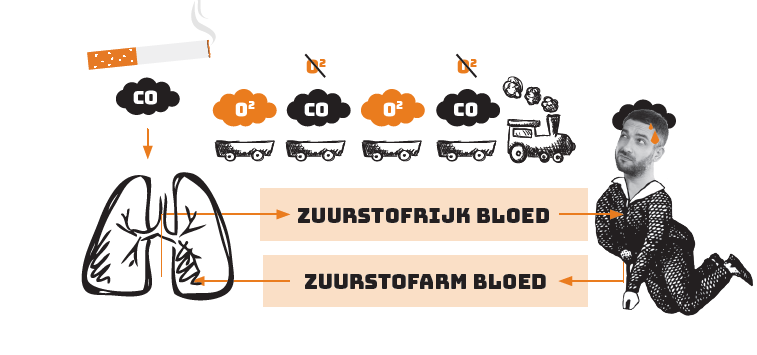 Doe de test
Neem een sigaret en 2 papieren zakdoekjes
Steek de sigaret aan, neem een trekje en inhaleer de rook
Houd het zakdoekje volledig tegen je lippen en blaas de rook weer uit 
Wat zie je? 
Trek nogmaals aan de sigaret, maar inhaleer NIET 
Blaas de rook weer uit tegen het andere zakdoekje 
Wat zie je? 
 Kijk naar het verschil tussen beide zakdoekjes. Je ziet nu wat er eigenlijk in je longen zit.
Wat maakt stoppen niet eenvoudig?
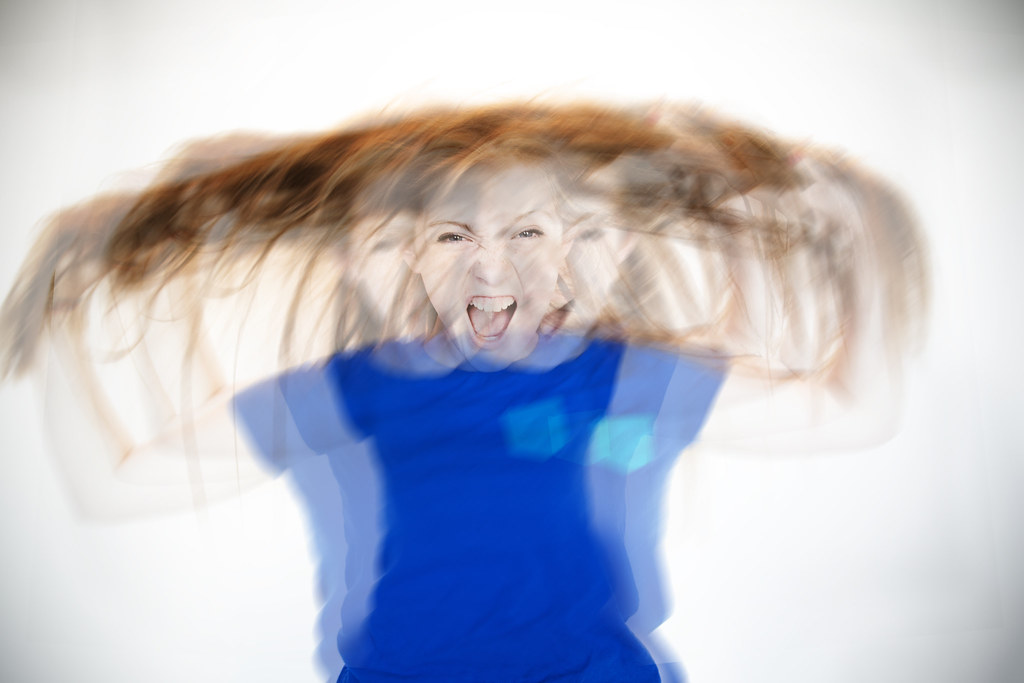 Rookverslaving = 3 componenten
1. Lichamelijk
VERSLAVING
3. Psychologisch
2. Gedrag
[Speaker Notes: Aan de slag met alle drie]
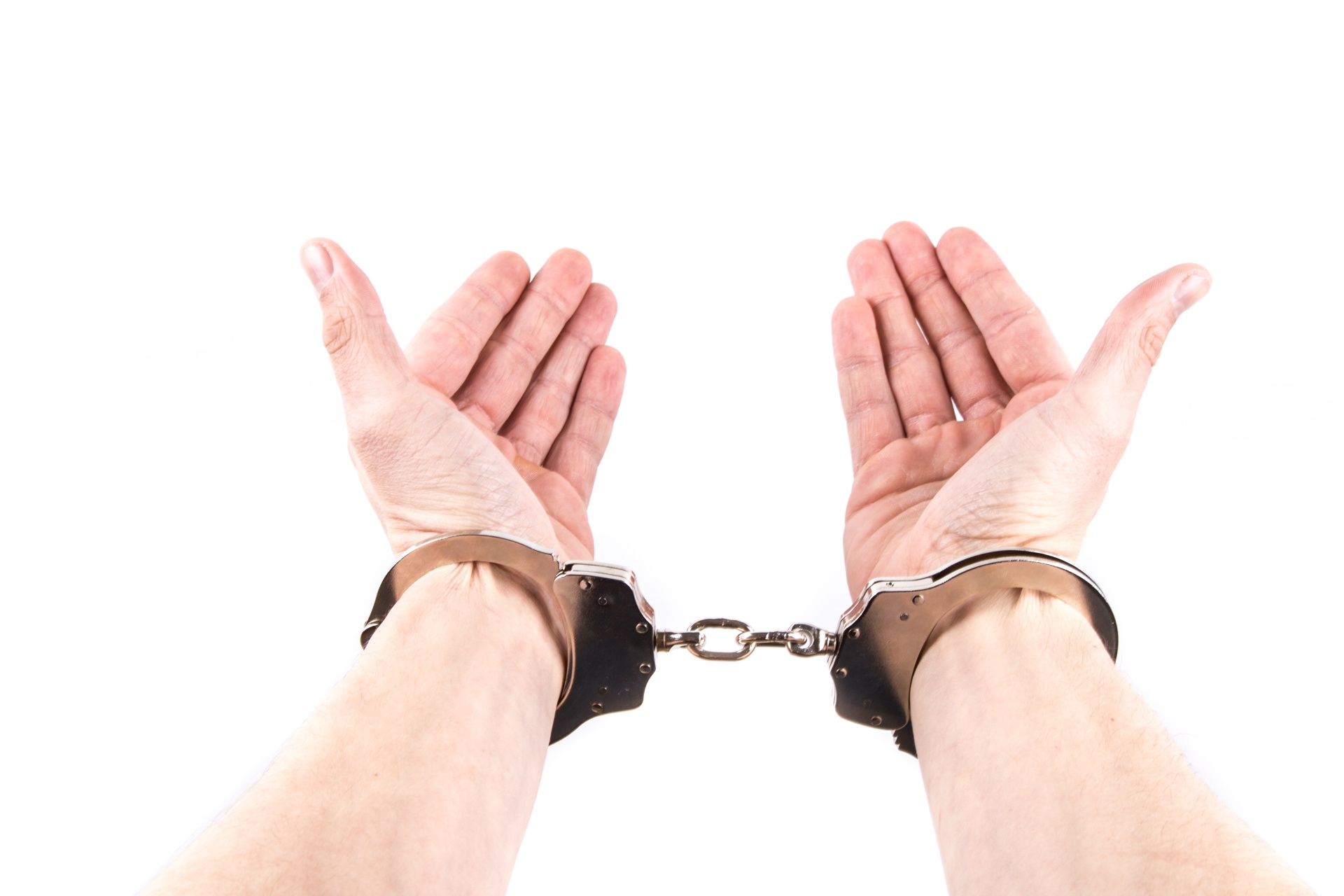 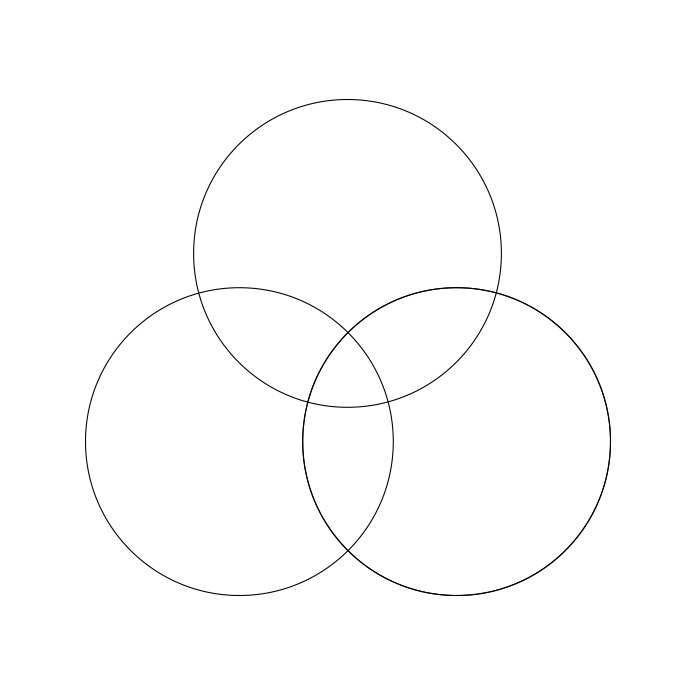 1. Lichamelijke verslaving
1
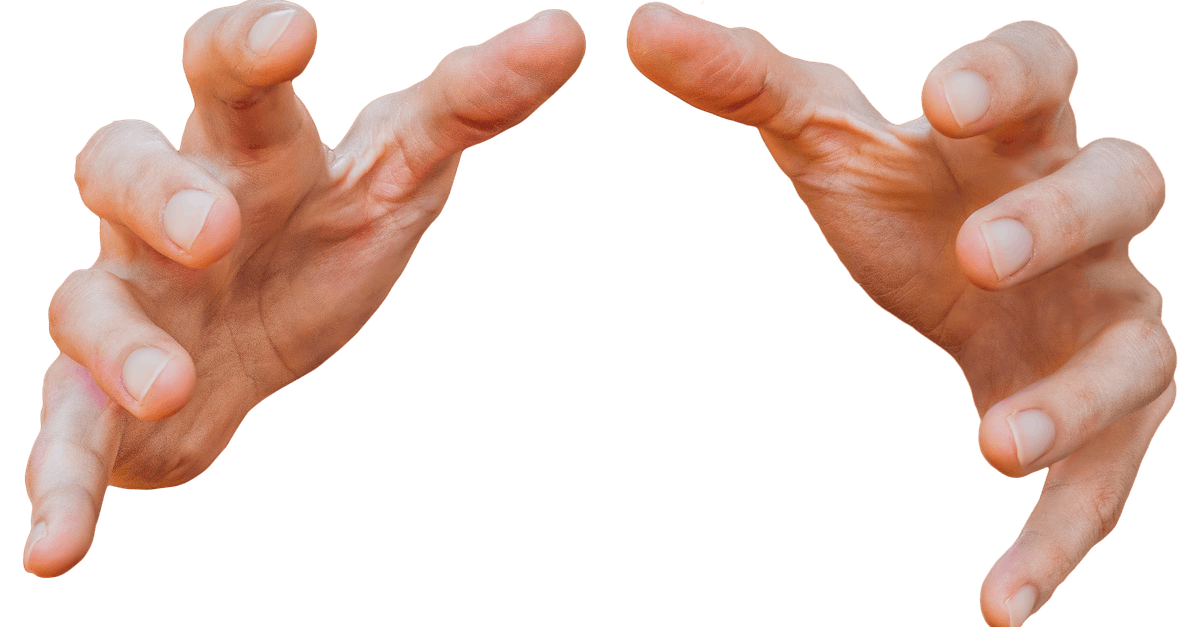 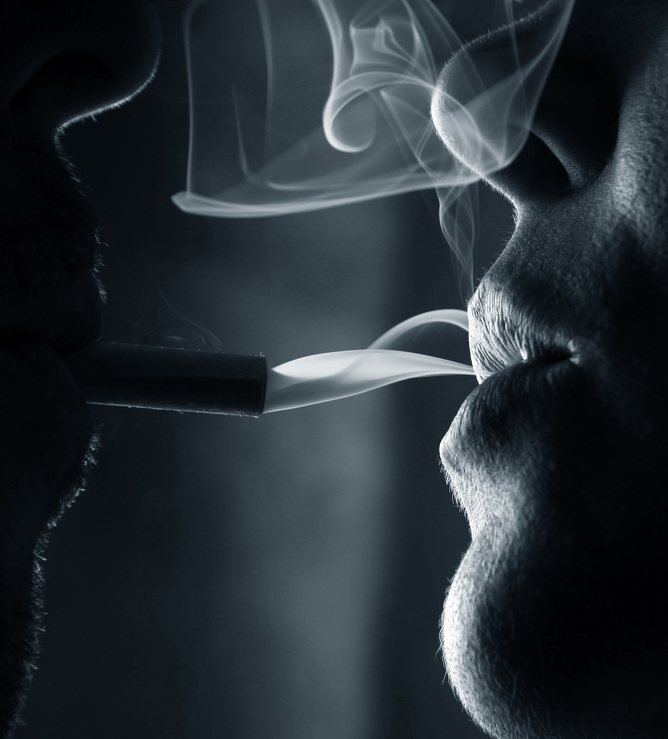 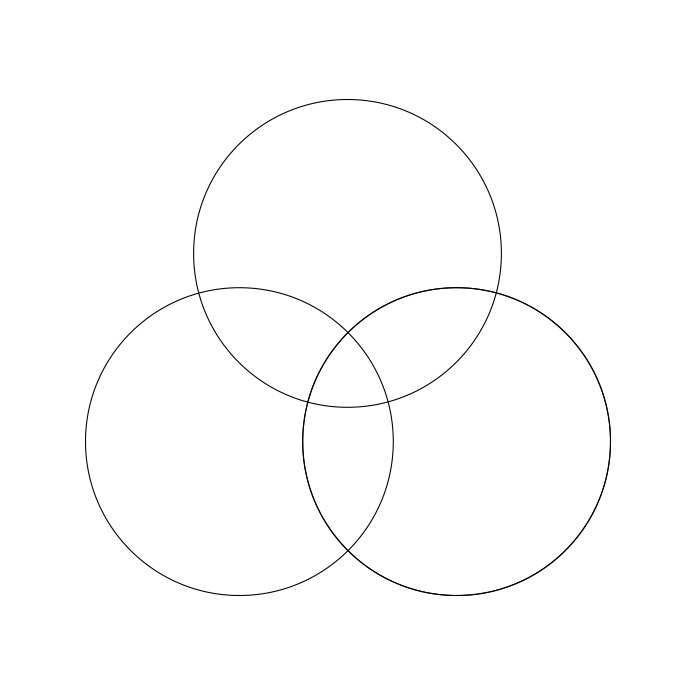 1
Nicotine is niet de meest schadelijke stof in een sigaret, maar wel erg verslavend!
7 seconden
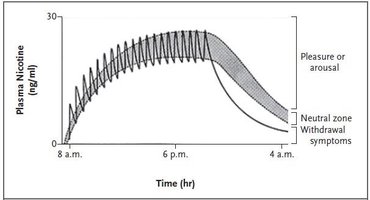 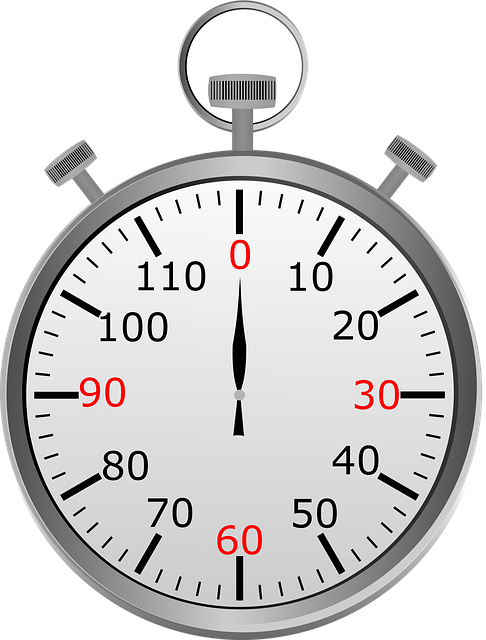 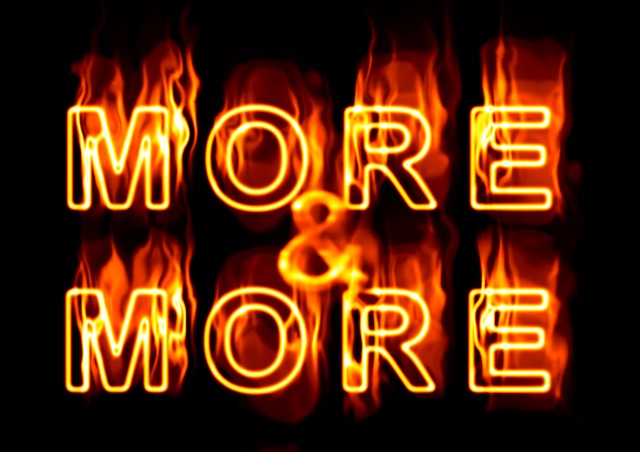 http://europepmc.org/article/MED/20554984
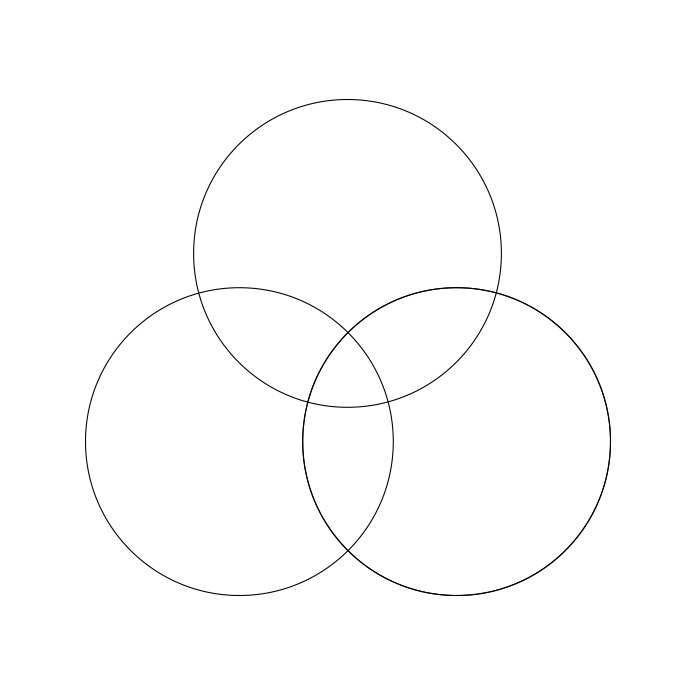 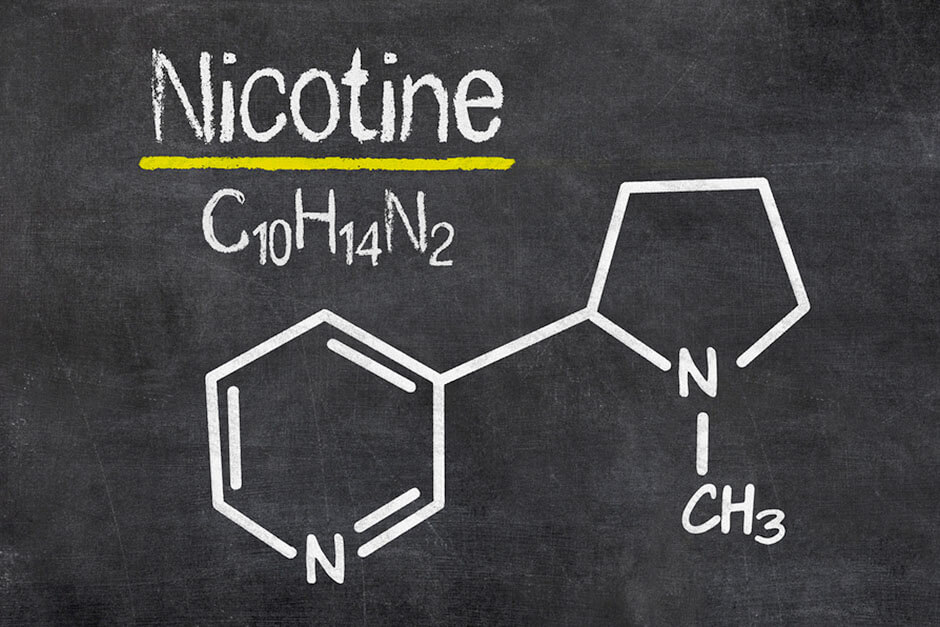 1
Werking nicotine
Rust en ontspanning
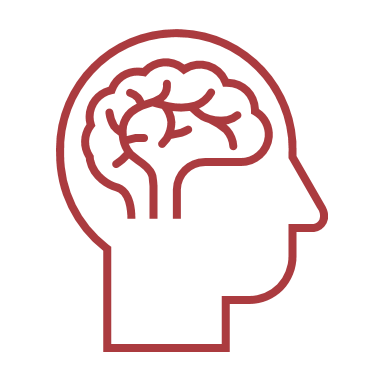 Geluksgevoel
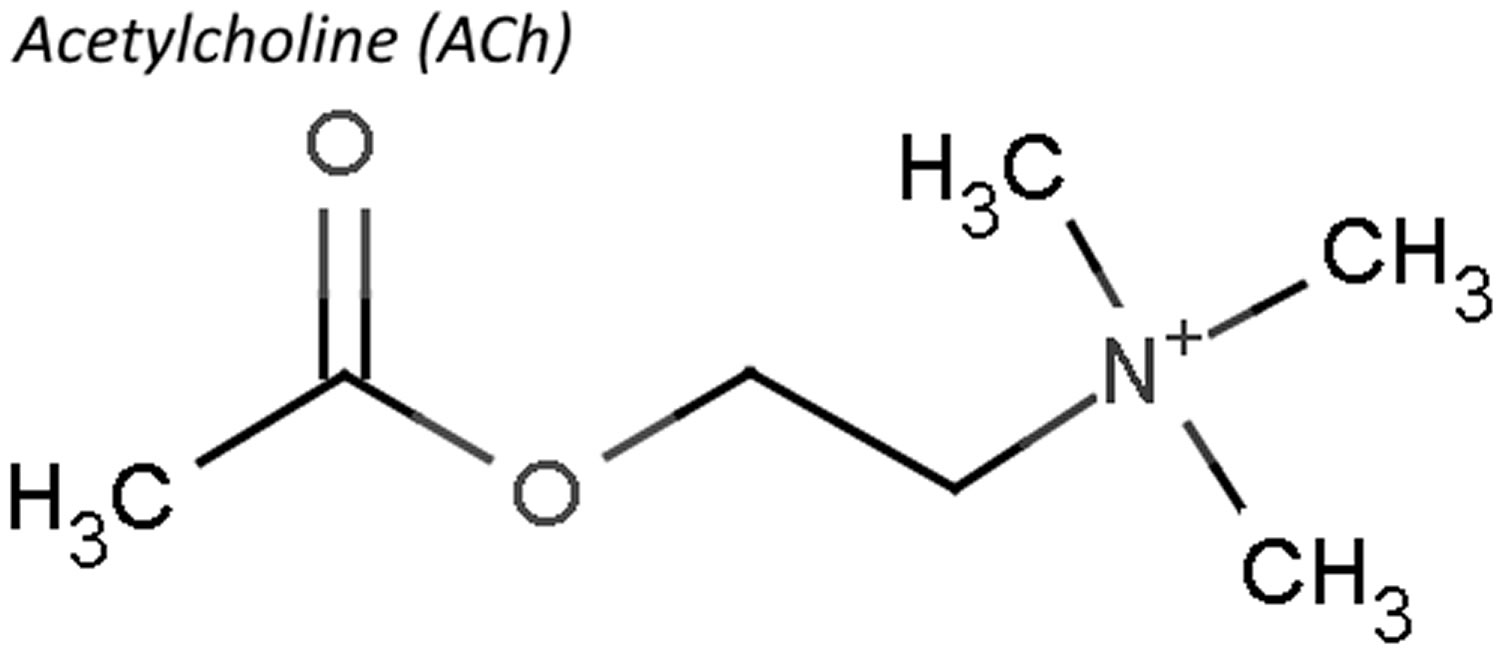 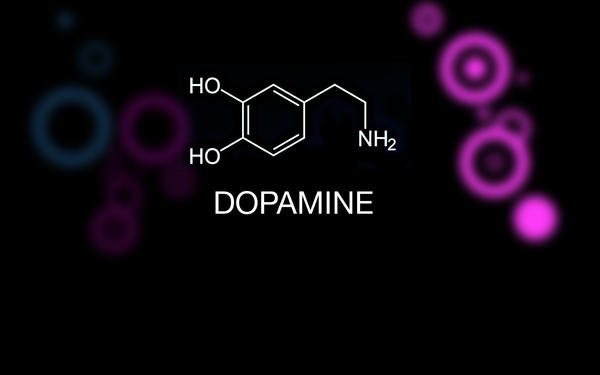 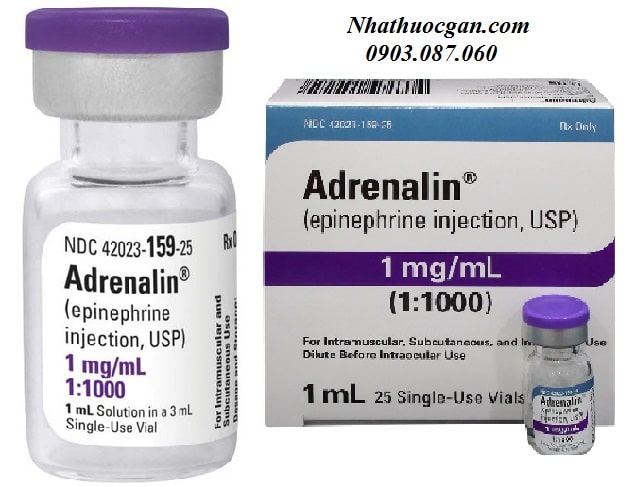 KRACHTIG LEEREFFECT!!
https://healthjade.com/acetylcholine/
[Speaker Notes: Nicotine trekt heel goed op een bepaalde neurotransmitter in onze hersenen “Acetylcholine”
Zo goed dat ons lichaam eigenlijk het onderscheid niet kan maken. Acetylcholine is de tegenhanger van adrenaline en zorgt er voor dat ons lichaam heel rustig en ontspannen wordt.  
Acetylcholine zorgt er op zij beurt voor dat er een andere neurotransmitter in de hersenen wordt geproduceerd. Dopamine wordt in de frontale cortex geproduceerd waar ook ons beloningscentrum zit. Dopamine zorgt voor een geluksgevoel. Door te roken komt er dus veel meer dopamine vrij met als effect dat men zich rustig, ontspannen en gelukkig voelt. Dit zorg dus voor een zeer krachtig leereffect!!]
De Fagerström-test voor nicotine-afhankelijkheid
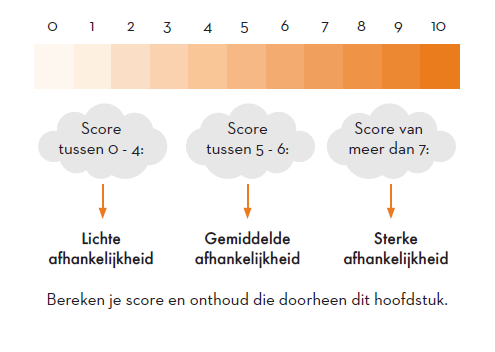 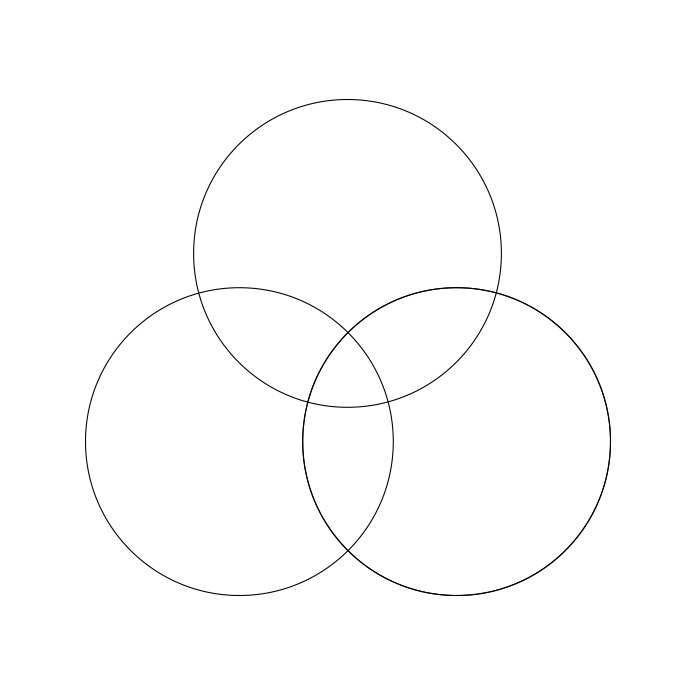 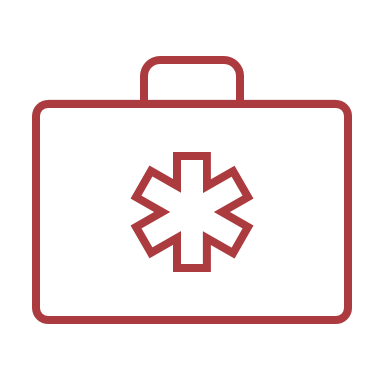 Medicatie ter ondersteuning van rookstop
1
[Speaker Notes: Medicatie helpt je om te stoppen met roken, wanneer ze voldoende lang en in een voldoende hoeveelheid (vnl NRT)wordt genomen.
Medicatie is een belangrijk onderdeel van een rookstop poging maar niet het enige onderdeel: ondersteuning, motivatie, bereidheid tot veranderen zijn even belangrijk
Voornaamste doelstelling: onderdrukken van ontwenningsverschijnselen niet een ‘rookstoppil’]
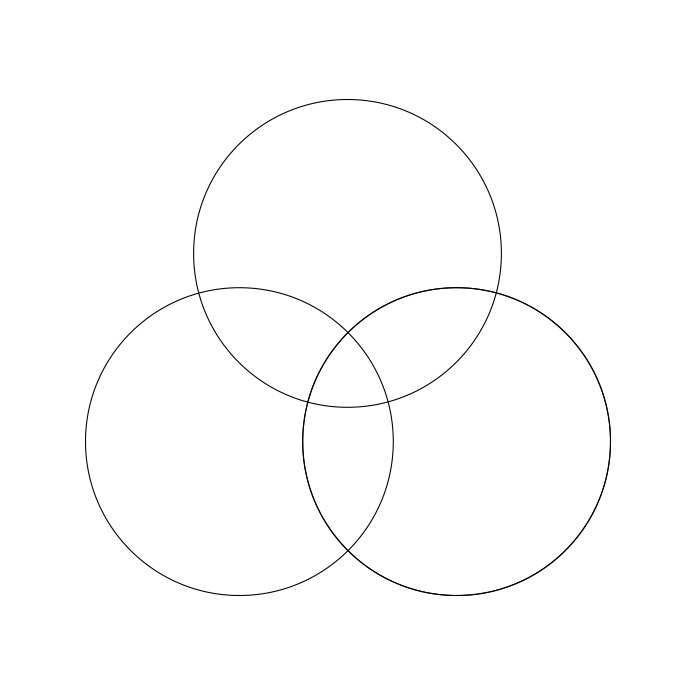 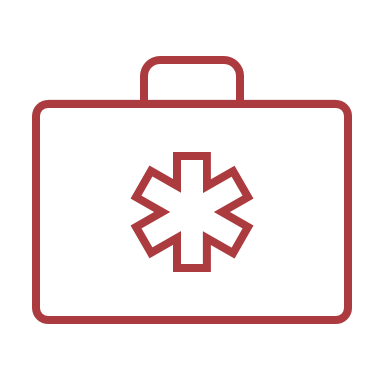 Medicatie ter ondersteuning van rookstop
1
Niet-nicotine behandelingen
Nicotine-subsitutie (=NRT)
Nicotine is voornaamste verslavende product in tabak, niet het schadelijkst
Geen verbranding dus minder toxiciteit dan roken
€ : Goedkoper dan blijven roken
Hoeveelheid nicotine = minder en trager opgenomen
Verhoogt slaagkans met 50-70%!
8-12 weken
Farmacotherapie tabaksverslaving
Werken rechtstreeks in op de hersenen
[Speaker Notes: Nicotine is het voornaamste verslavend product in tabak, niet het meest schadelijke.
Gelijke welke substitutiebehandeling is steeds goedkoper of blijven roken!
•De hoeveelheid nicotine Die men binnen krijgt is meestal slechts een fractie van wat de roker gewoon is, en wordt trager opgenomen.
•Doet de kans op succes met 50-70 % toenemen 
•Behandelingsduur: bij voorkeur 8-12 weken]
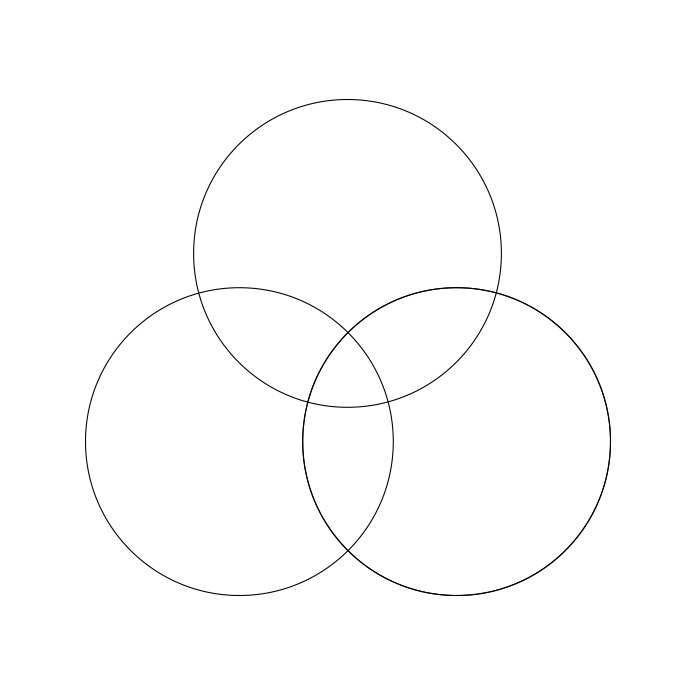 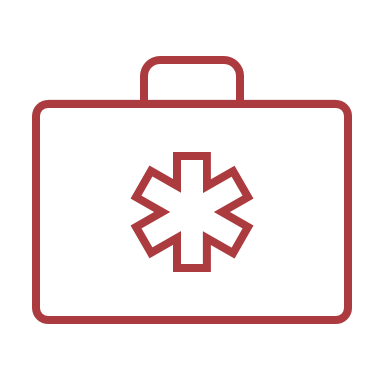 Medicatie ter ondersteuning van rookstop
1
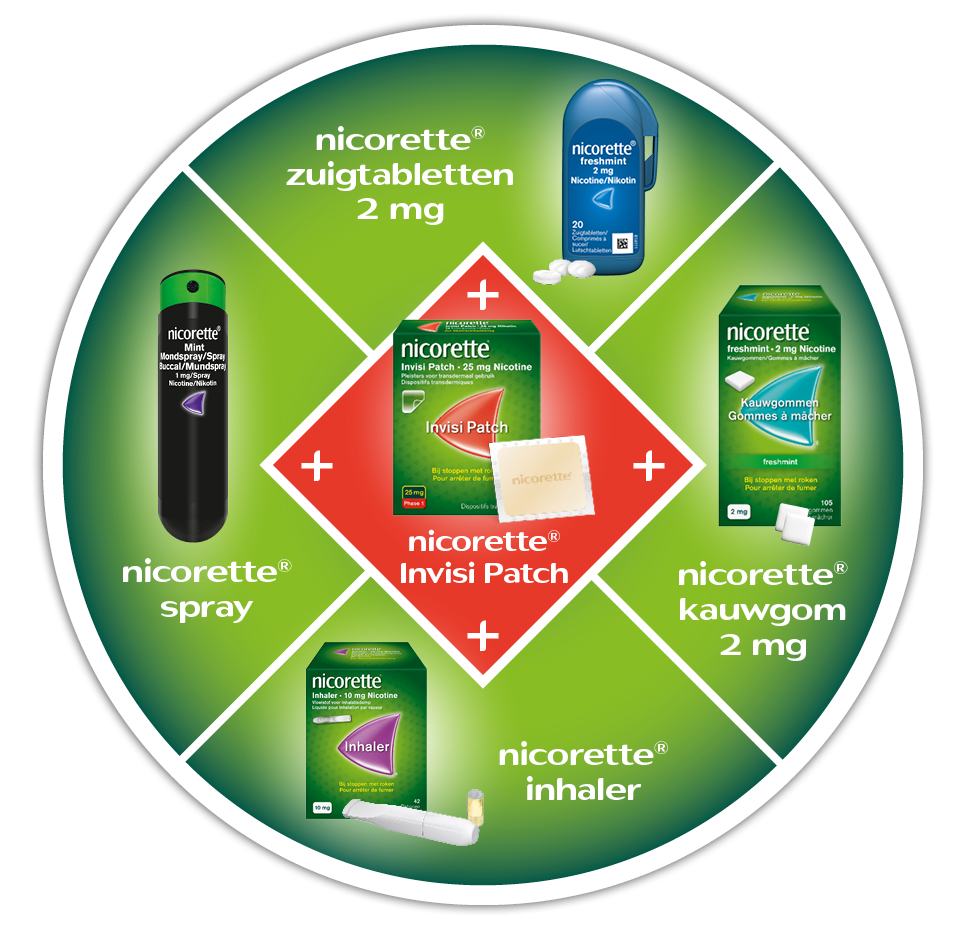 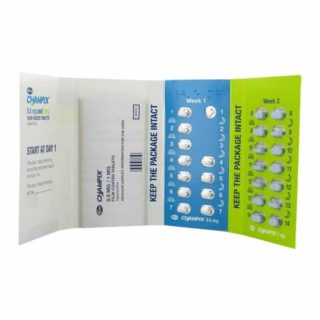 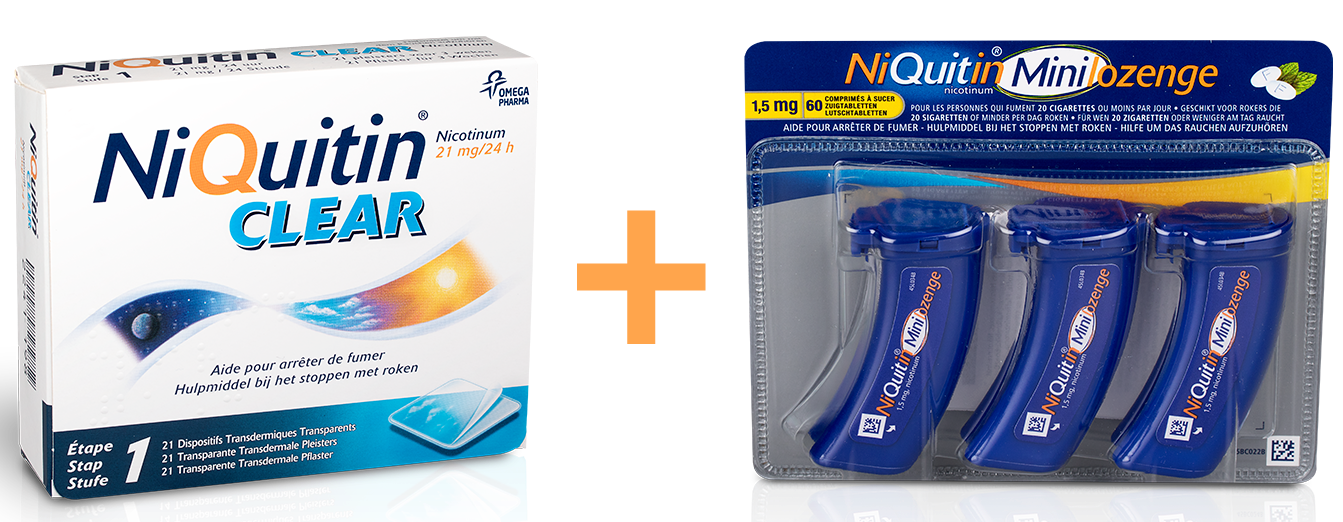 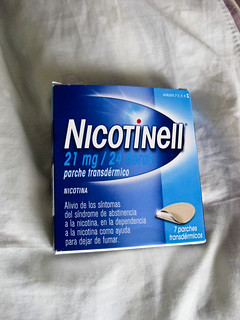 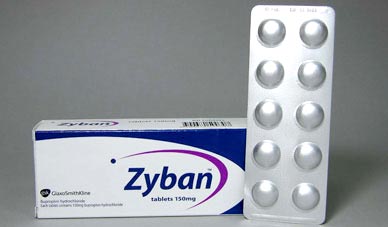 Wat maakt stoppen niet eenvoudig?
1. Lichamelijk
VERSLAVING
3. Psychologisch
2. Gedrag
[Speaker Notes: Aan de slag met alle drie]
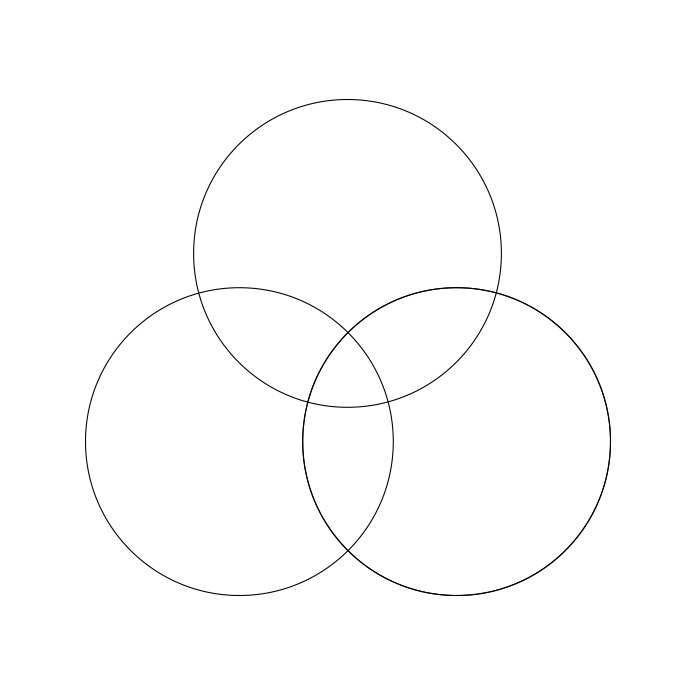 2. Roken is een gedragsverslaving
2
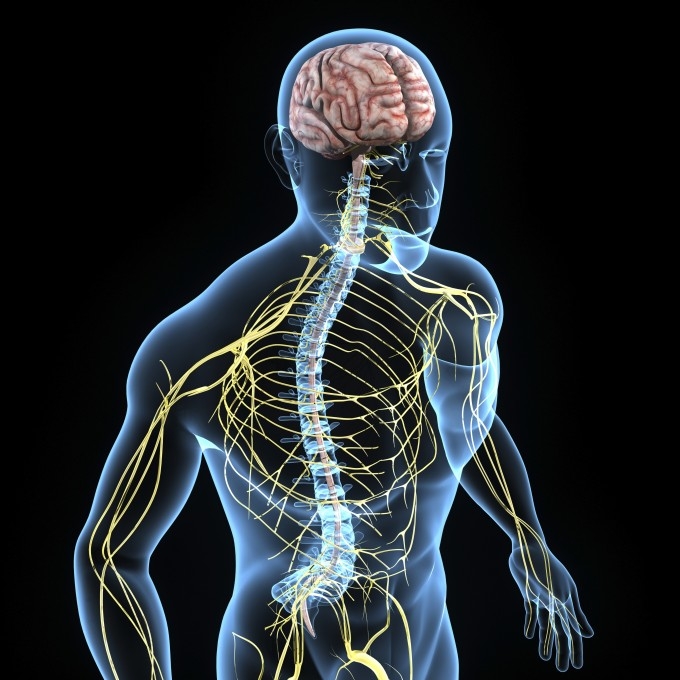 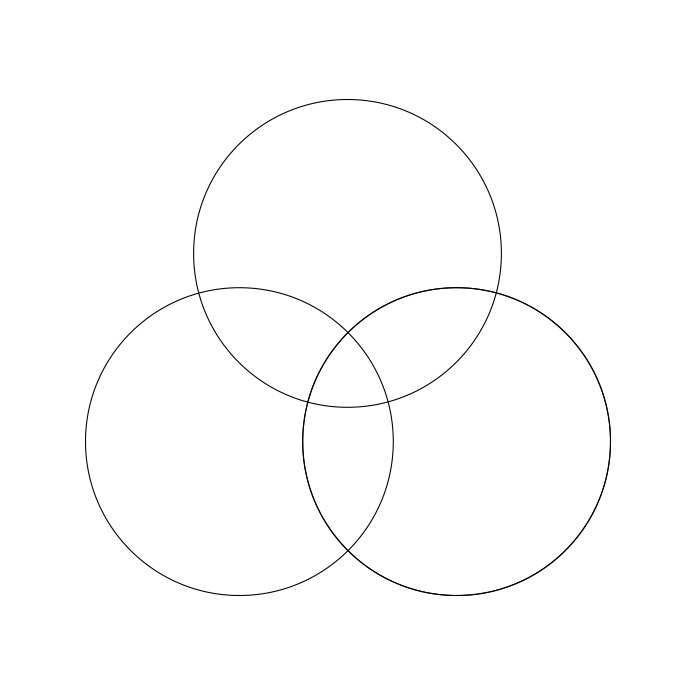 Ons brein
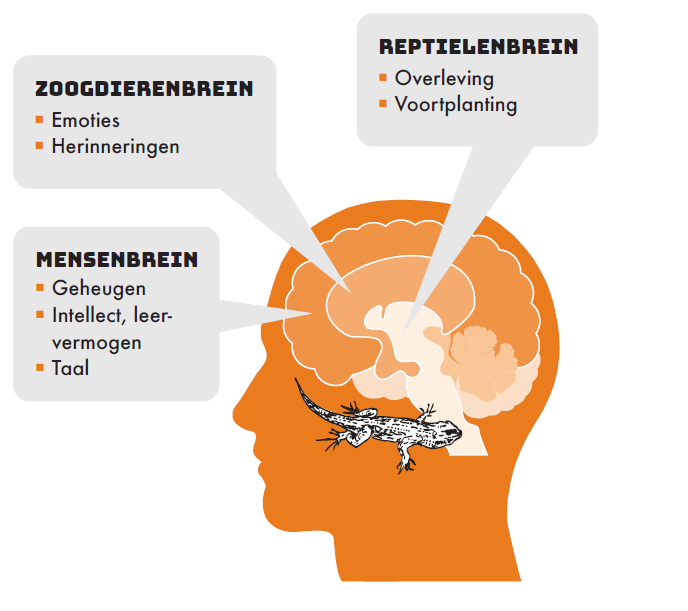 2
Reptielen of primitief brein
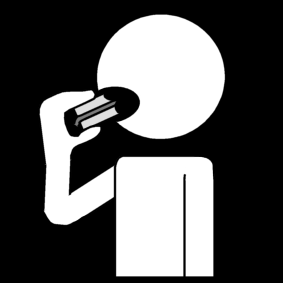 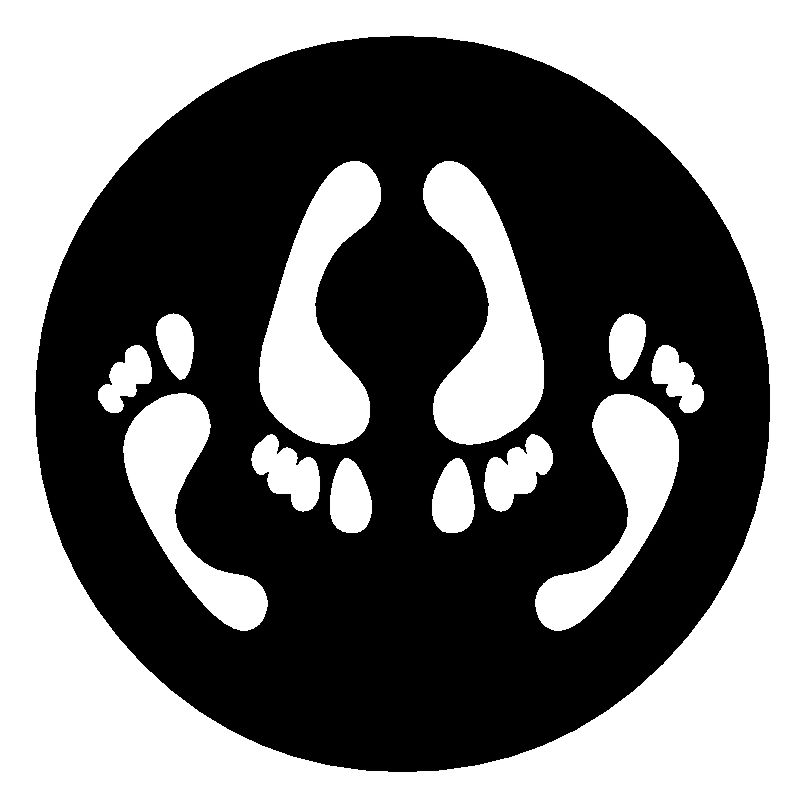 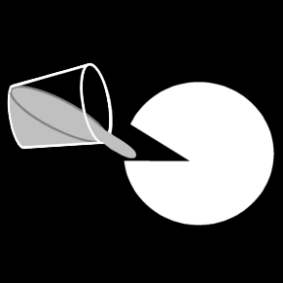 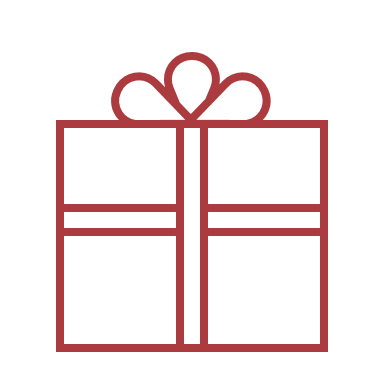 Beloningssysteem om onszelf te richten op
levensnoodzakelijke dingen.
Het beloningssysteem leidt ertoe dat je bepaald gedrag koppelt aan aangename ervaringen.
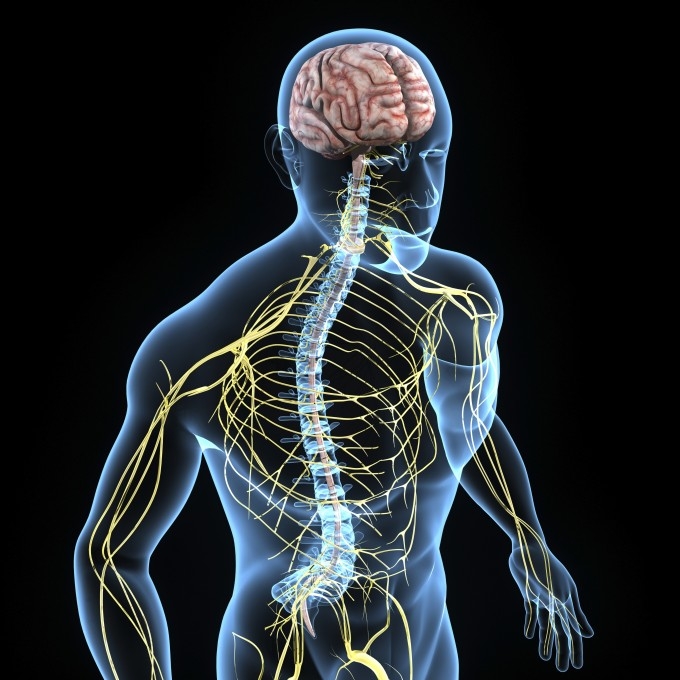 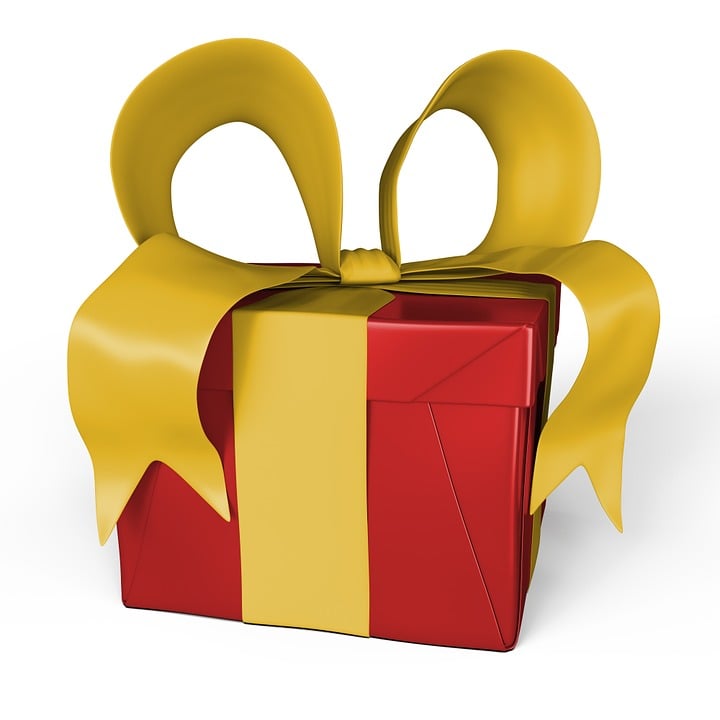 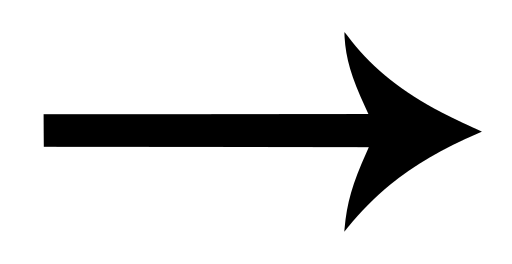 Als je iets aangenaams ervaart, komt er dopamine vrij. Je brengt dat in verband met een ervaring van plezier, waardoor je dat gedrag wilt herhalen.
Een van de manieren waarop je gedrag aanleert, is via bepaalde stimulerende prikkels.
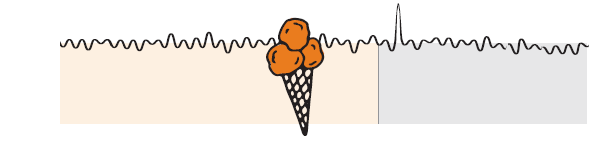 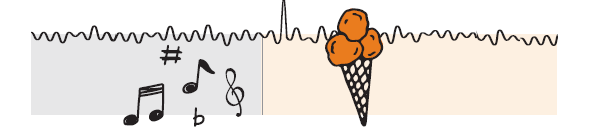 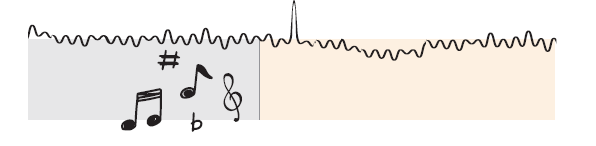 Datzelfde proces speelt zich ook af bij roken. De prikkel is in dit voorbeeld een aansteker en de beloning een sigaret roken.
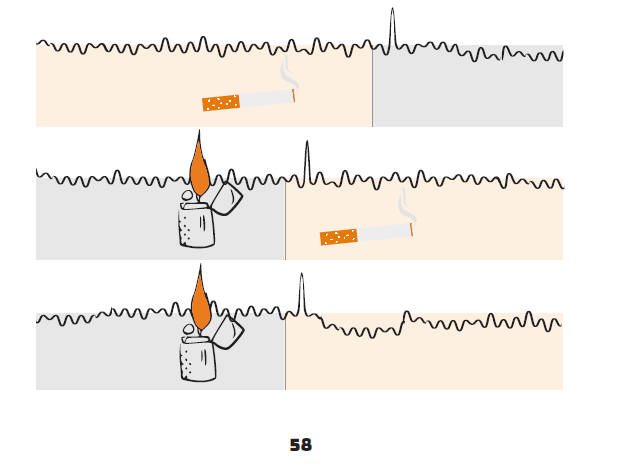 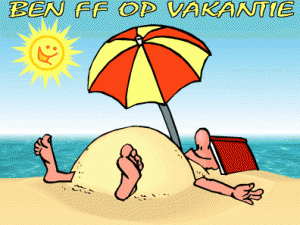 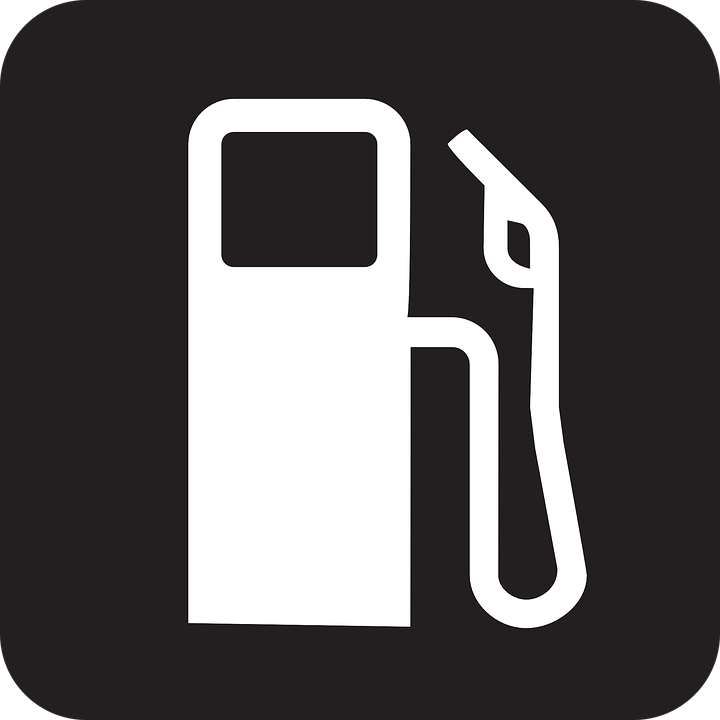 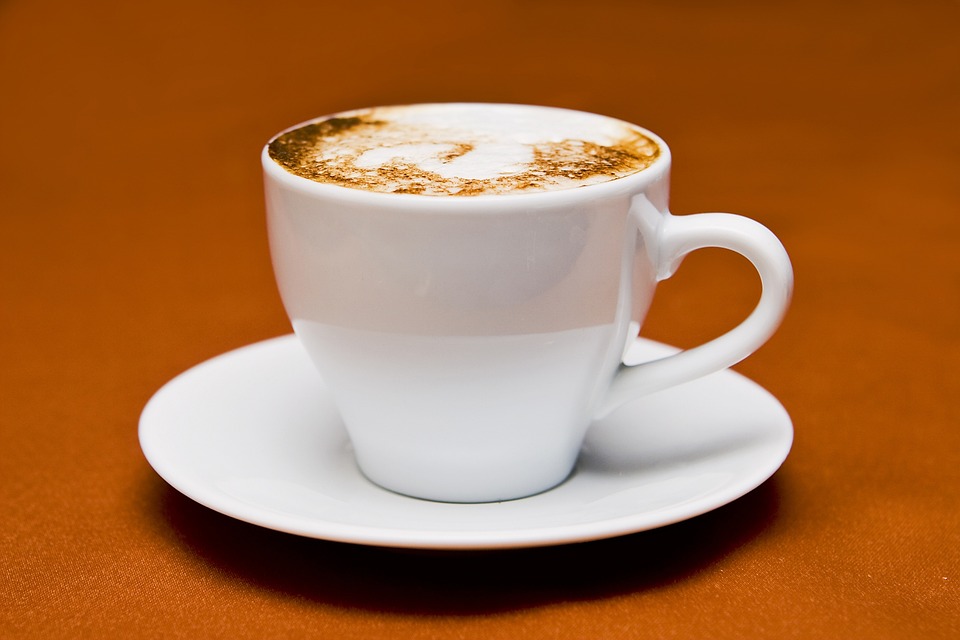 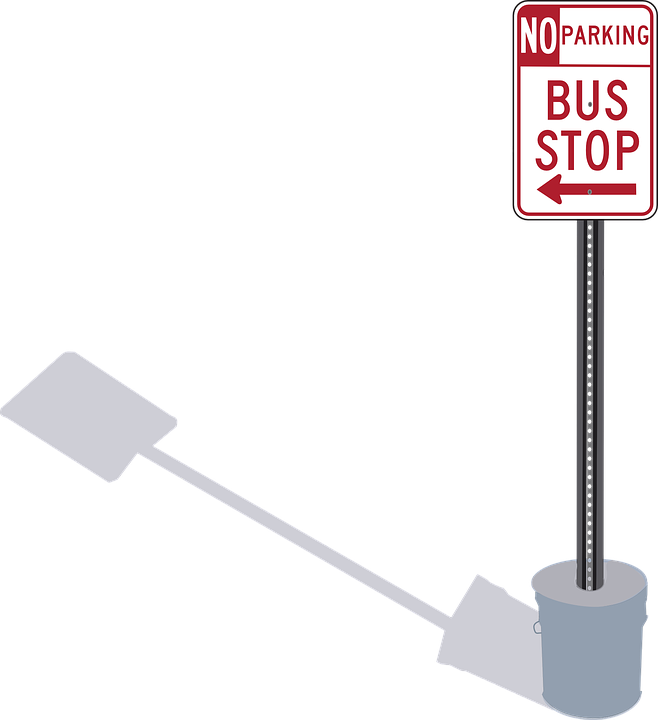 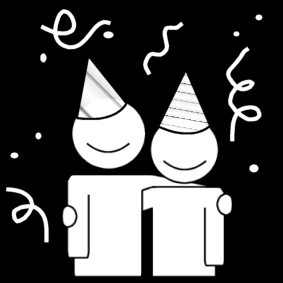 Triggers
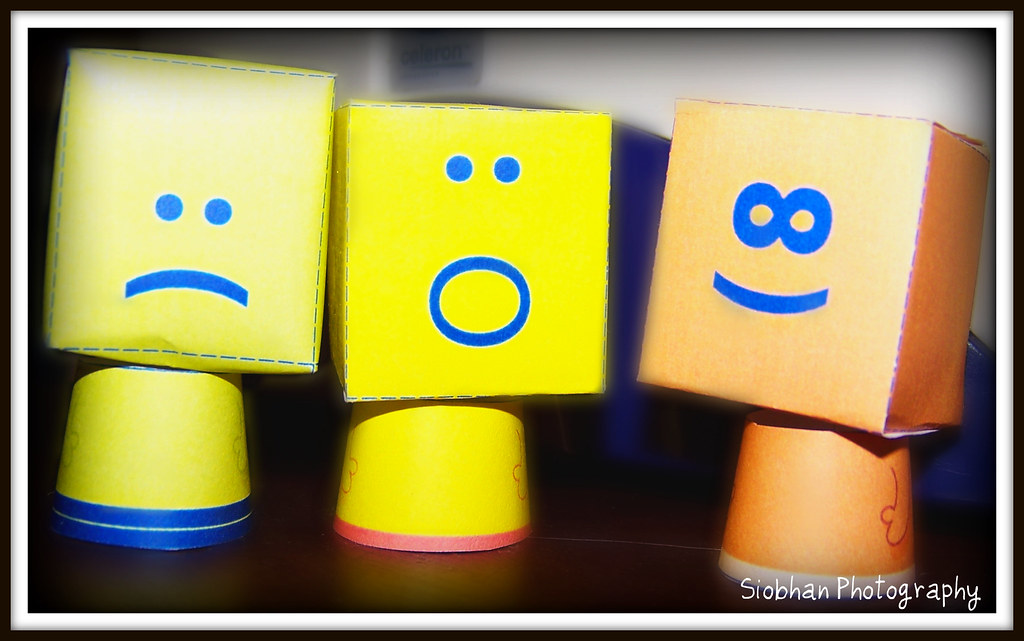 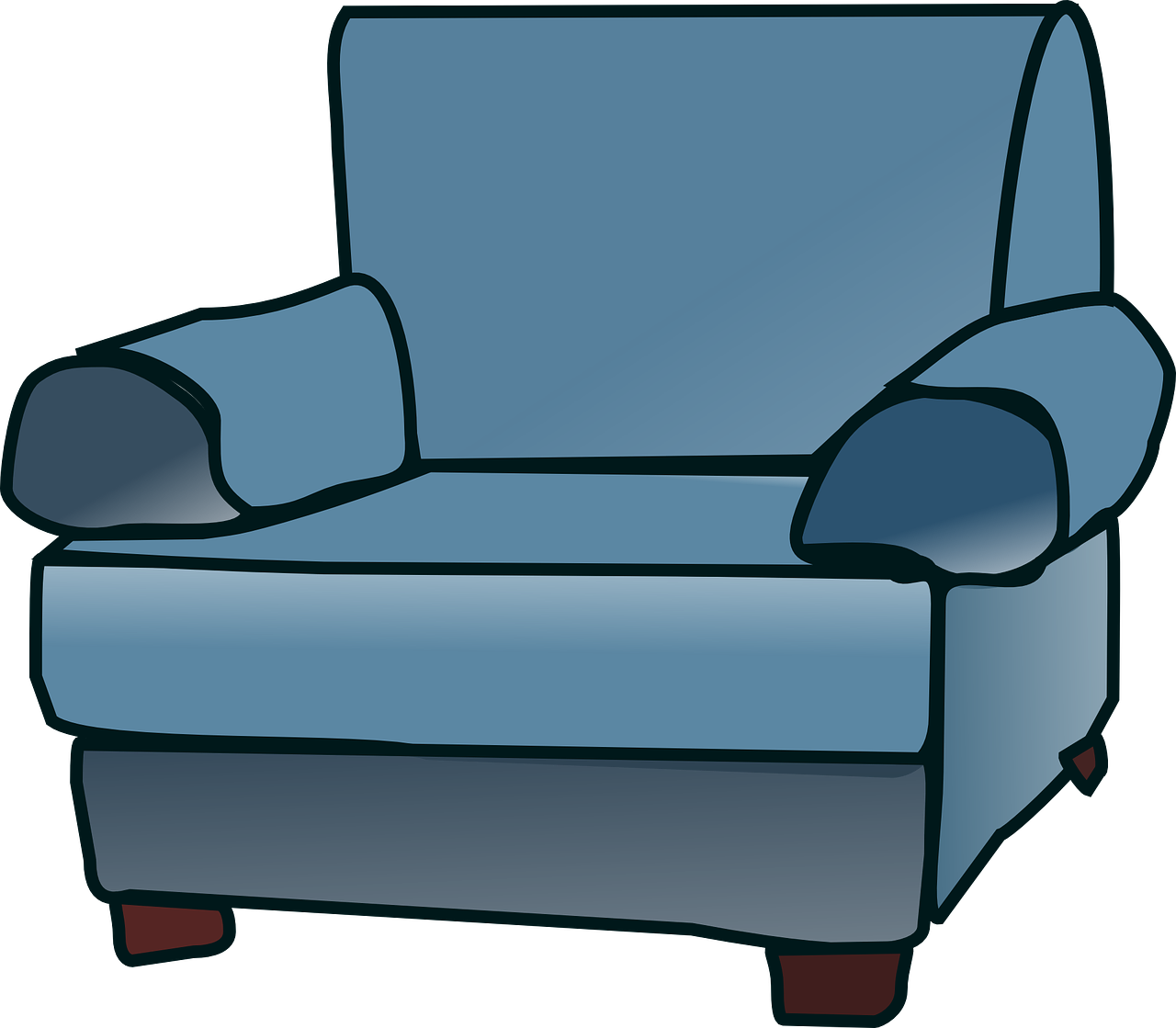 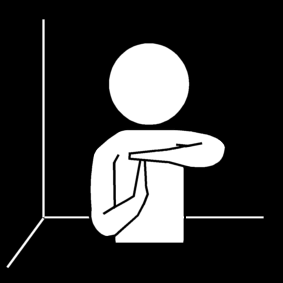 [Speaker Notes: Naarmate je meer rookt, zullen de prikkels ook ruimer worden. Je koppelt roken dan niet alleen meer aan een aansteker of iemand anders die rookt, maar ook aan plaatsen, gebeurtenissen, situaties, gevoelens en/of omstandigheden uit het dagelijks leven. Al die verbanden kunnen aanleidingen of triggers worden om te roken en je zin te doen krijgen in een sigaret]
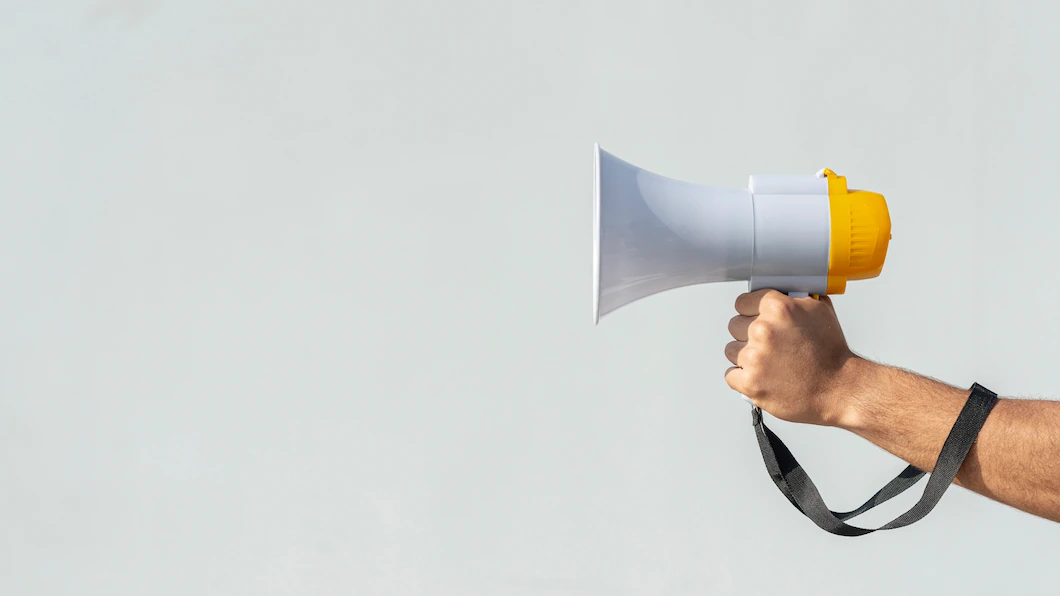 Wat zijn jouw triggers?
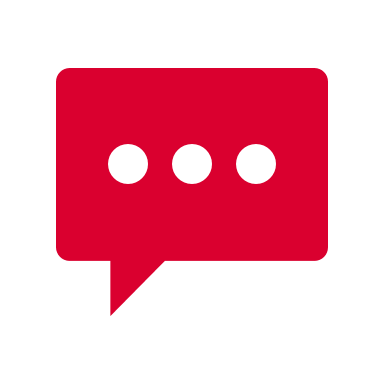 CHAT
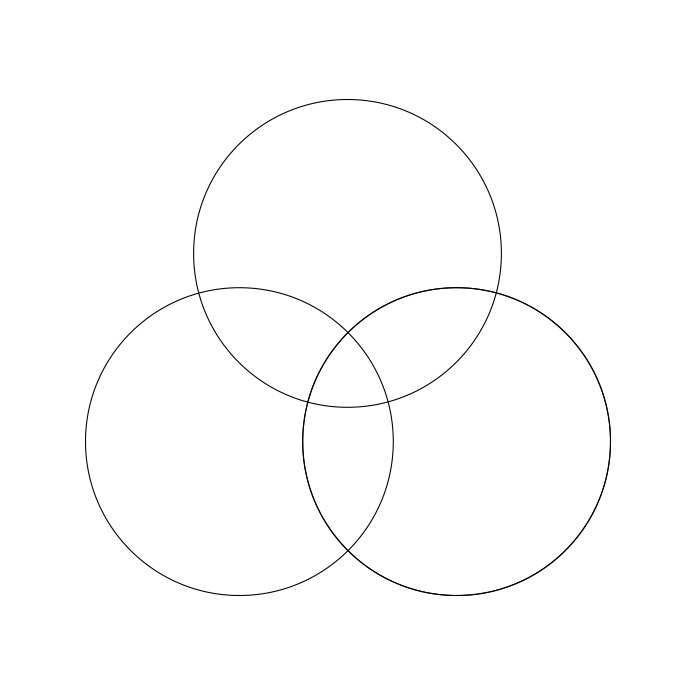 Waarom is rookgedrag zo moeilijk aan te passen?
2
Aangeleerde gewoontes en processen van het beloningssysteem (cf. werking nicotine) 
Maken de drang om te roken 
Zo intens als primitieve drijfveren zoals honger en dorst
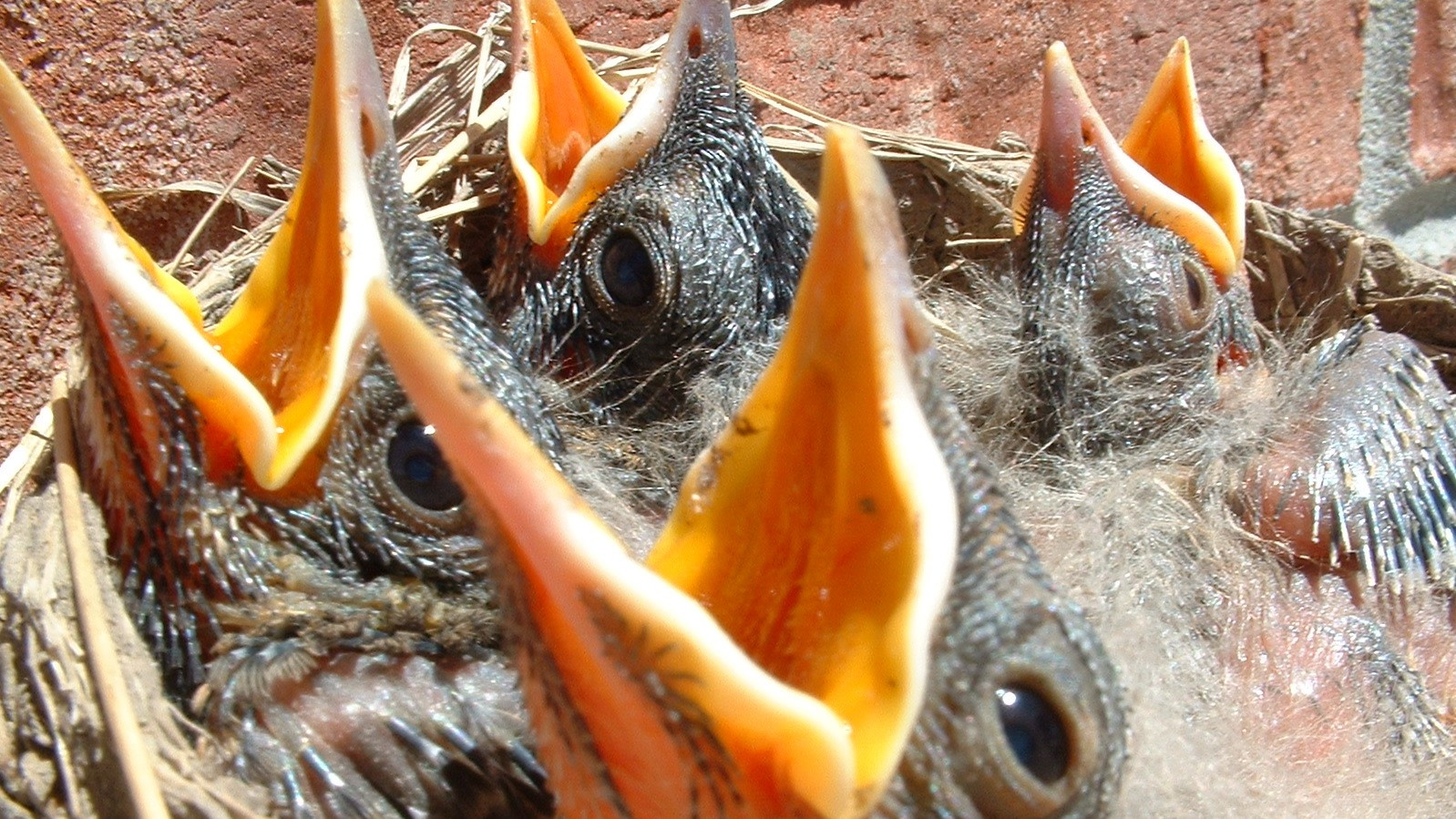 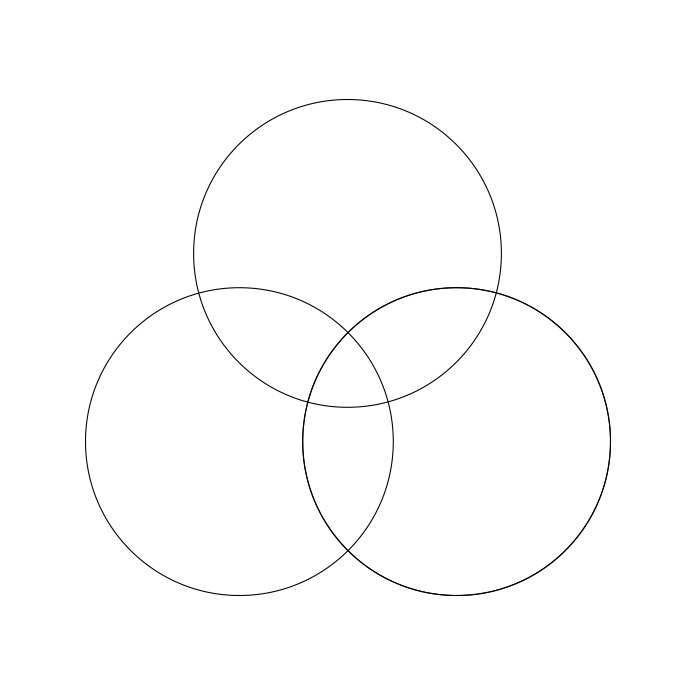 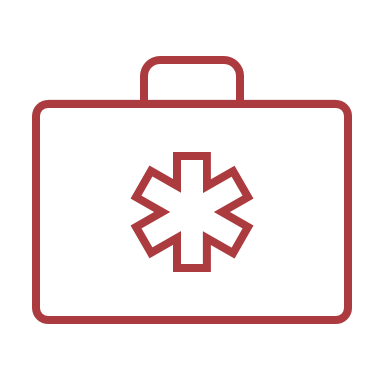 Rookregistratie
2
Je weet waarschijnlijk wel hoeveel sigaretten je per dag ongeveer rookt. 
Maar weet je eigenlijk waar, wanneer en waarom je iedere sigaret rookt? 
Beschrijf hoe de situatie was op het moment dat je rookte. 
Wat was je bijvoorbeeld aan het doen, met wie was je, wat voelde je, enzovoort. 
Geef voor elke situatie aan hoe belangrijk het roken voor je was en hoeveel je het gemist zou hebben als je niet had gerookt.
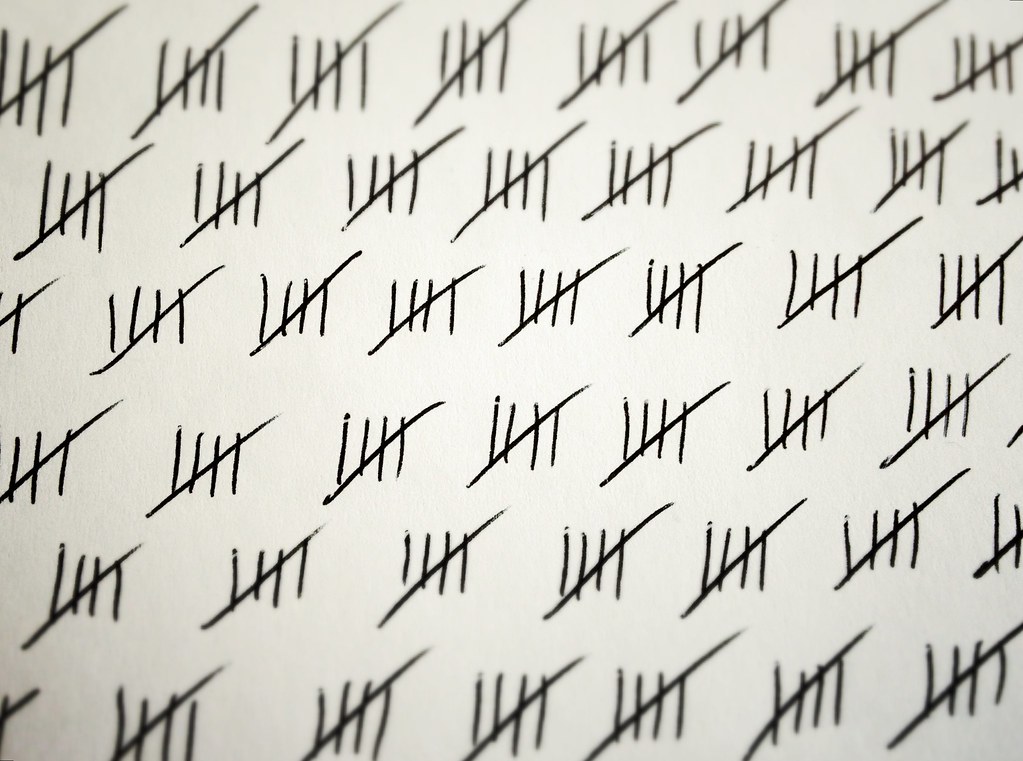 = gedrag in kaart brengen
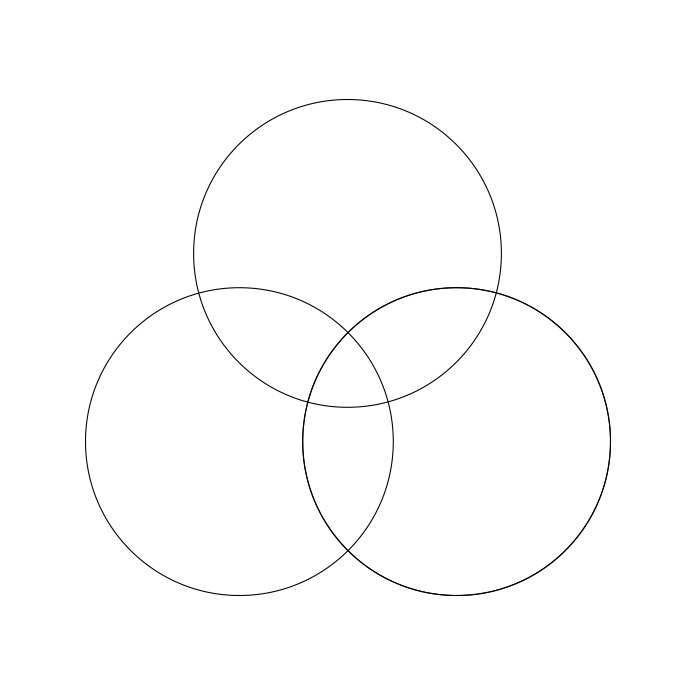 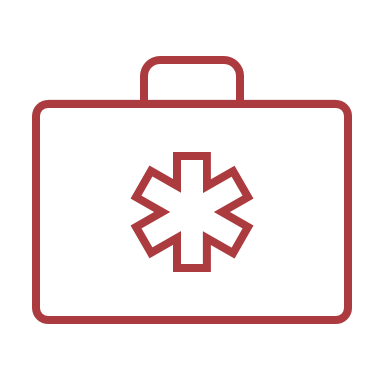 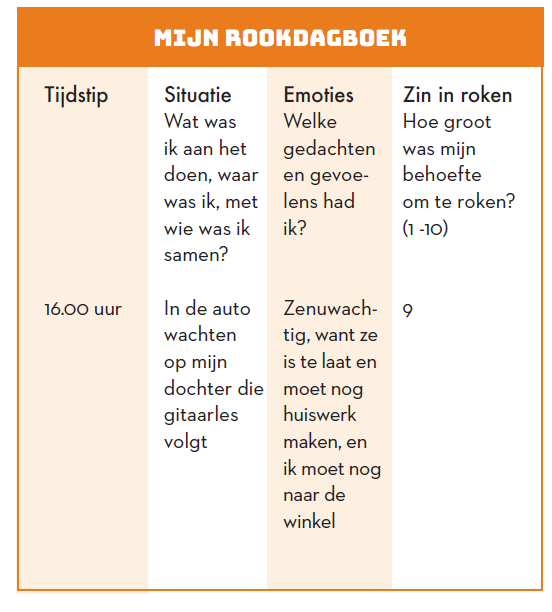 2
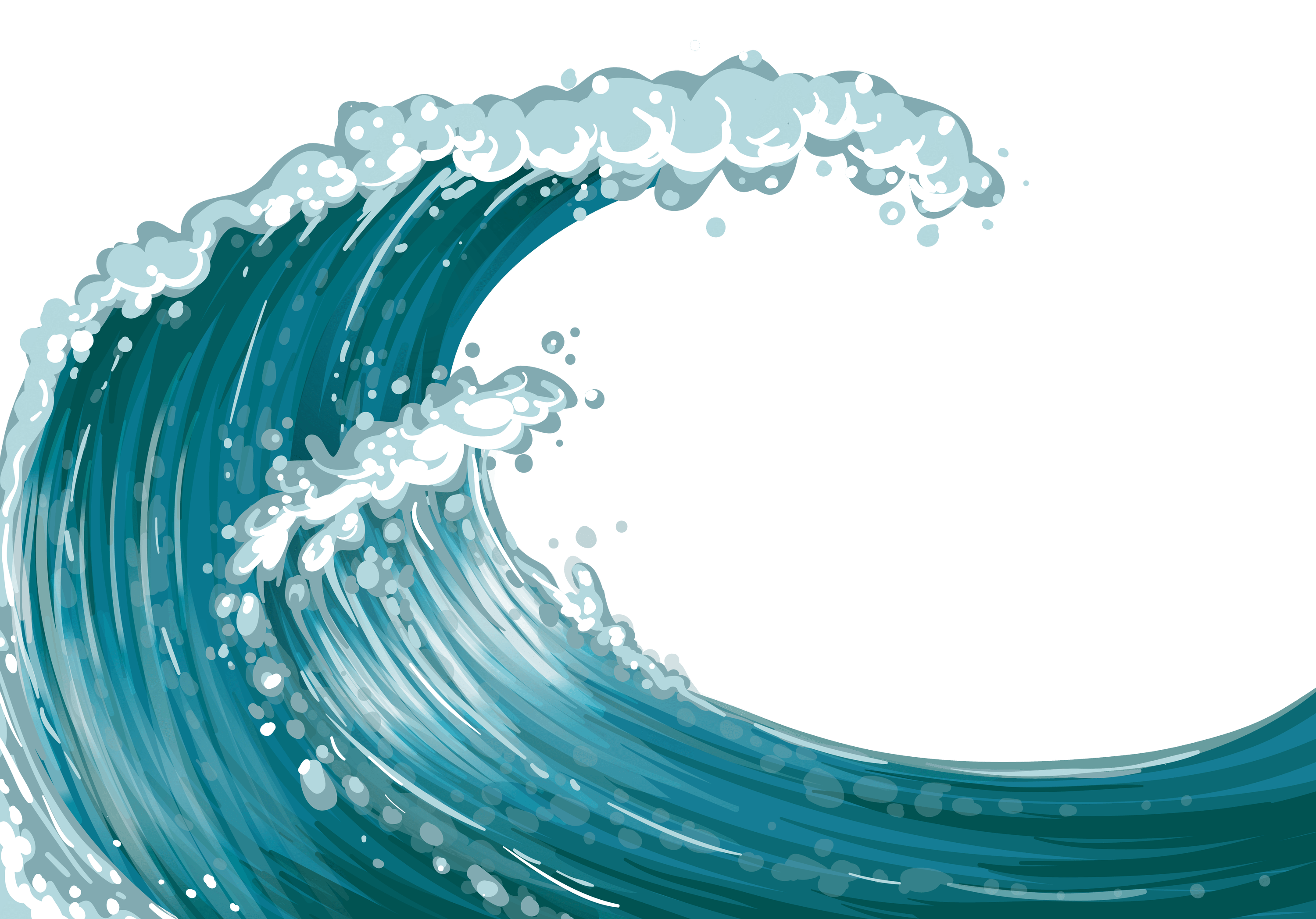 Zin in roken is als een golf. Ze komt op, maar ze gaat ook weer weg.
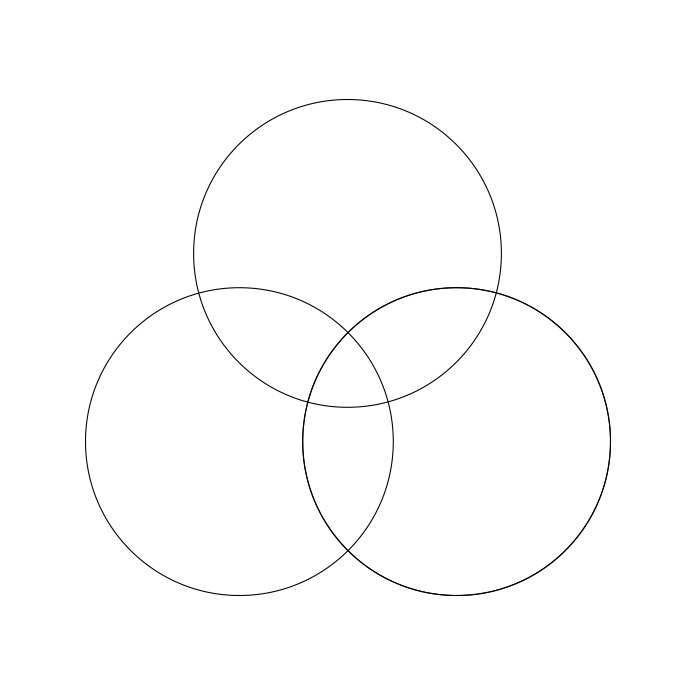 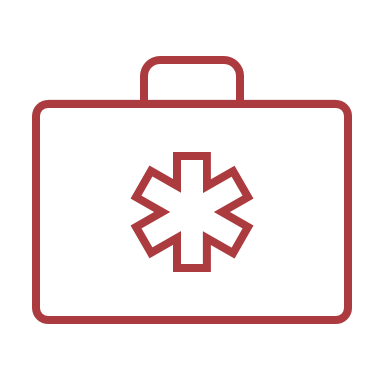 Afleidings-strategieën oplijsten - stopdagboek
2
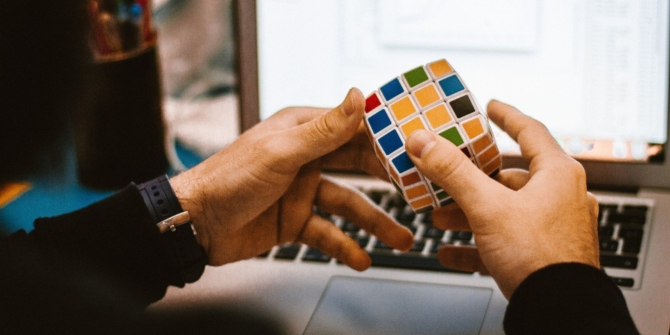 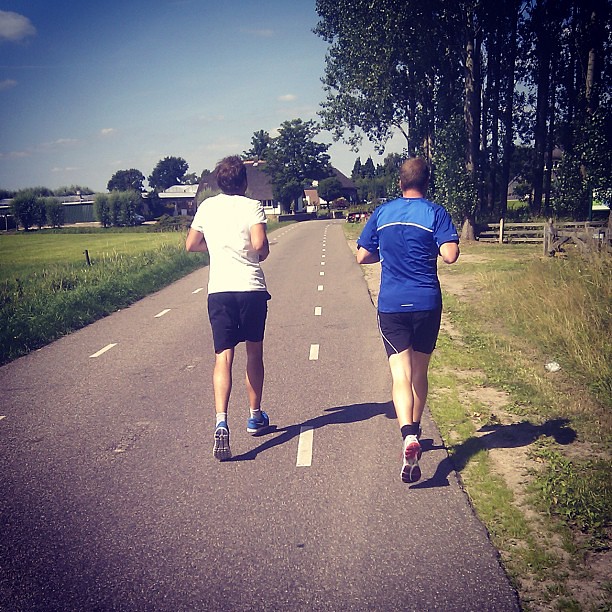 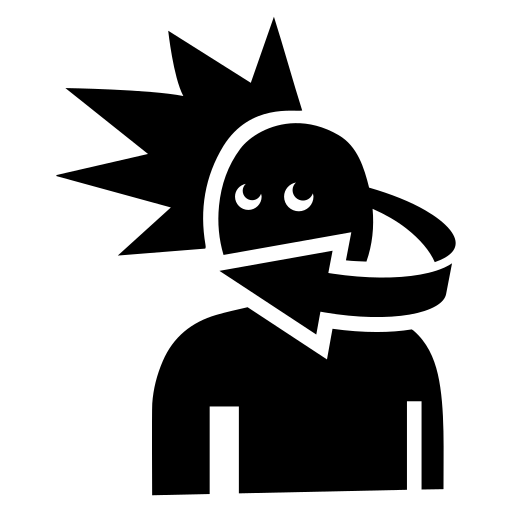 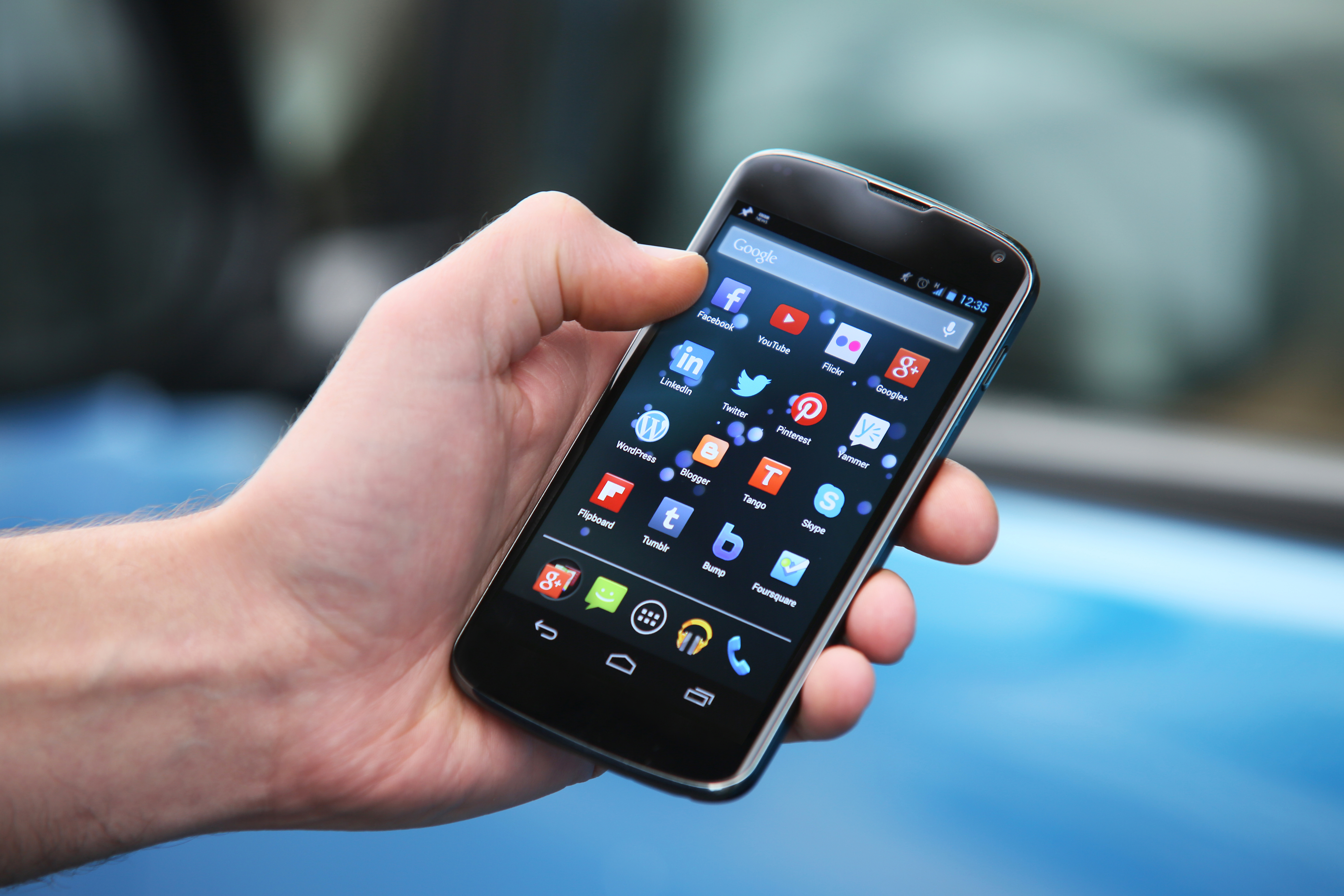 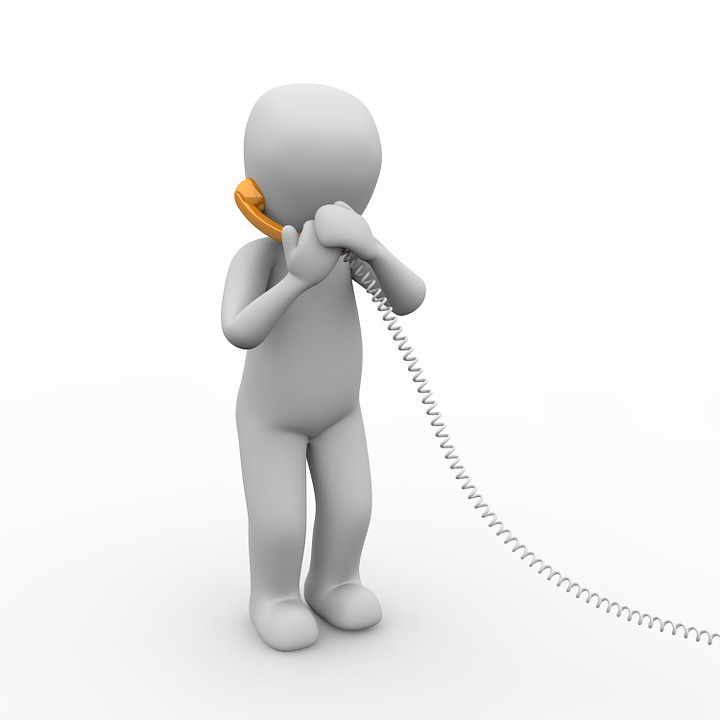 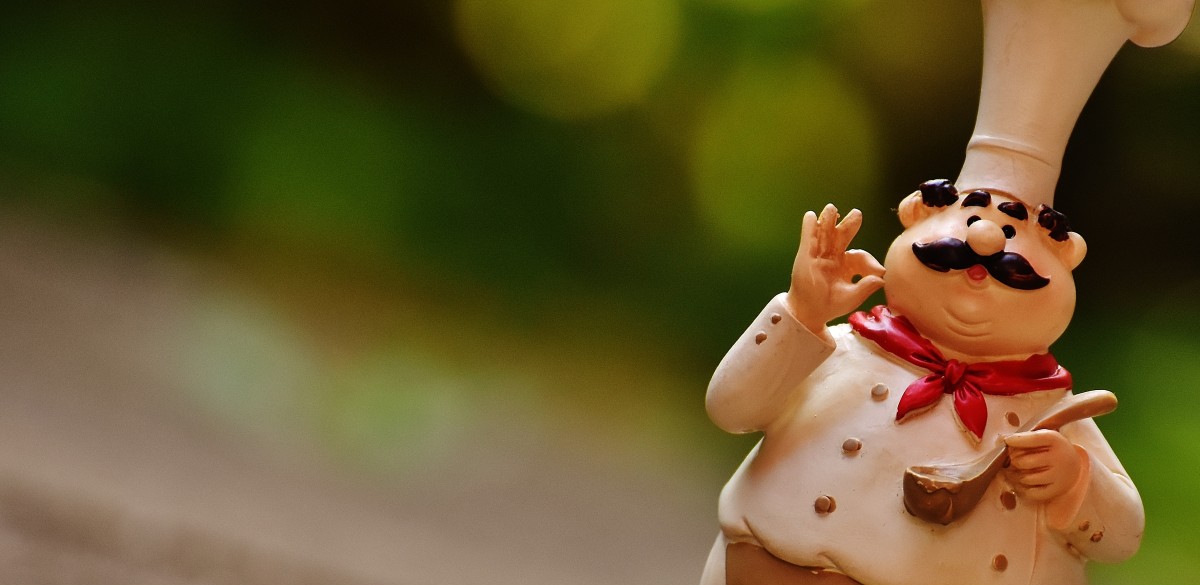 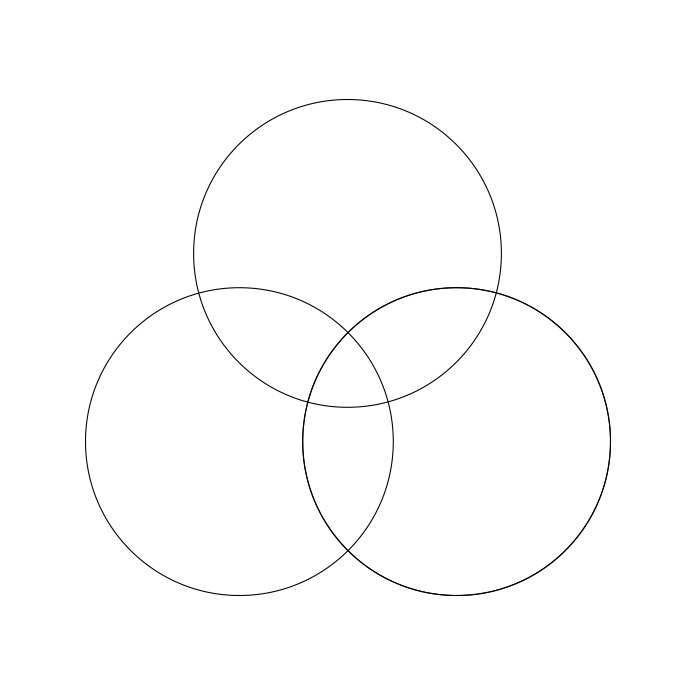 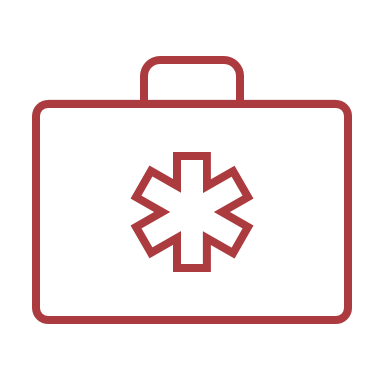 Stopdagboek
2
Wat maakt stoppen niet eenvoudig?
1. Lichamelijk
VERSLAVING
3. Psychologisch
2. Gedrag
[Speaker Notes: Aan de slag met alle drie]
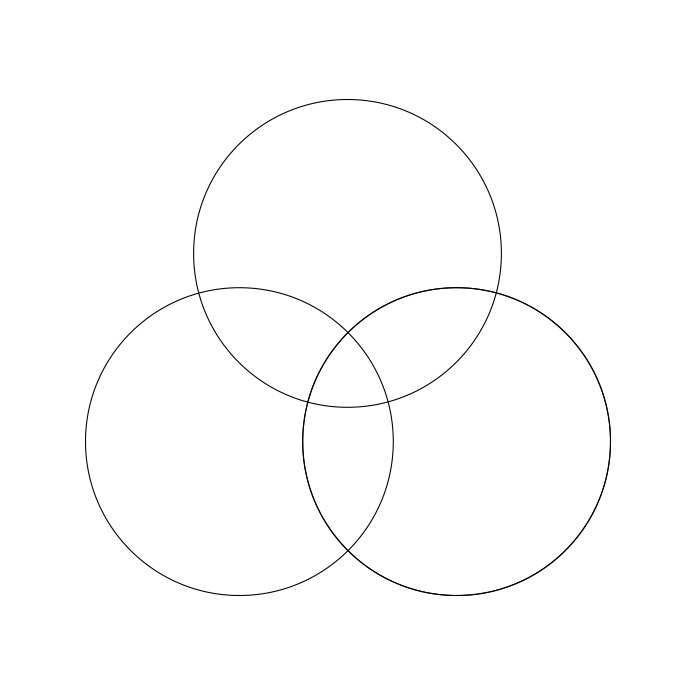 3. Roken is een psychologische verslaving
3
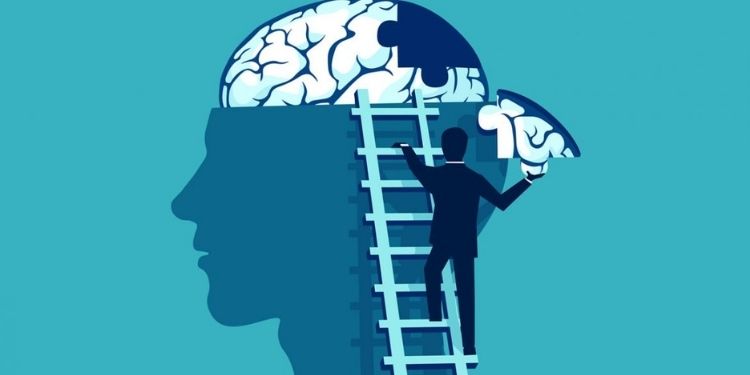 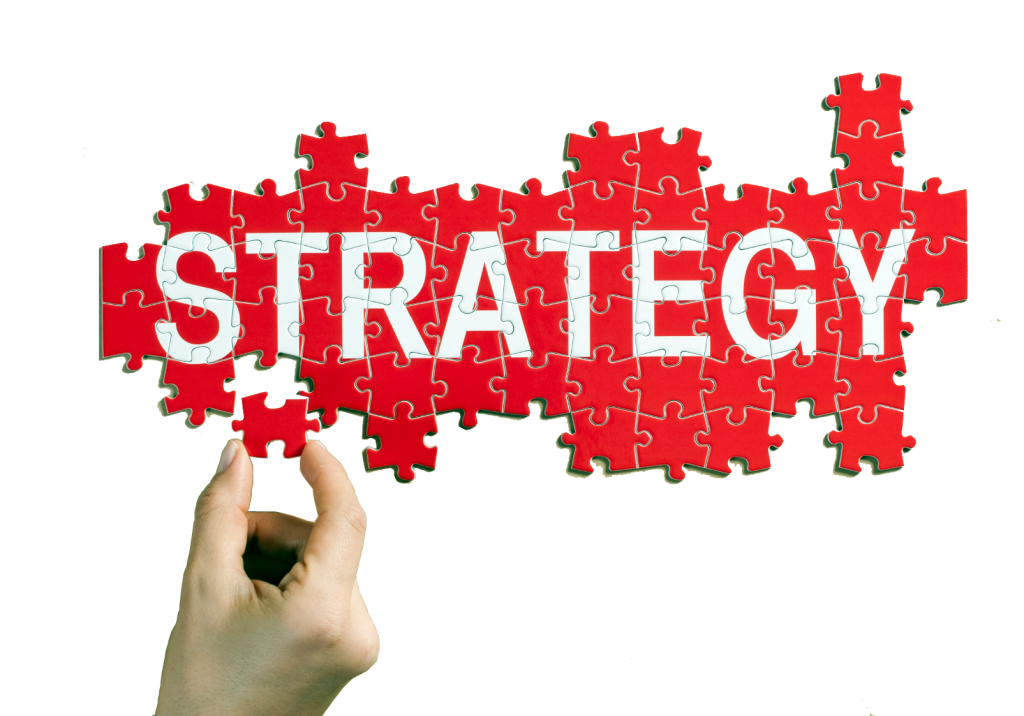 Voor mensen die roken heeft roken een bepaalde functie.

Roken wordt zo een strategie om met bepaalde situaties om te gaan.
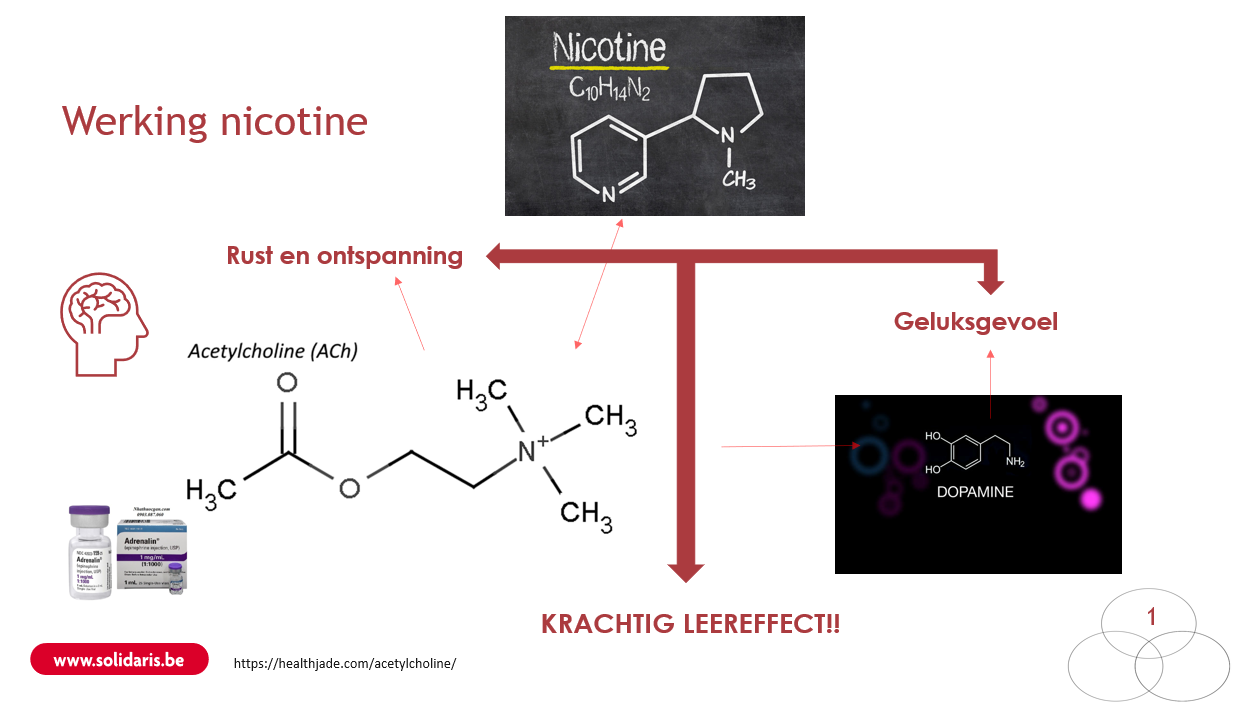 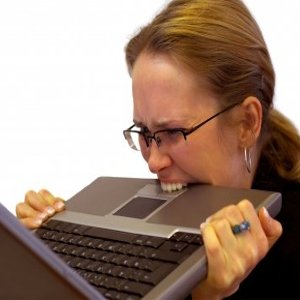 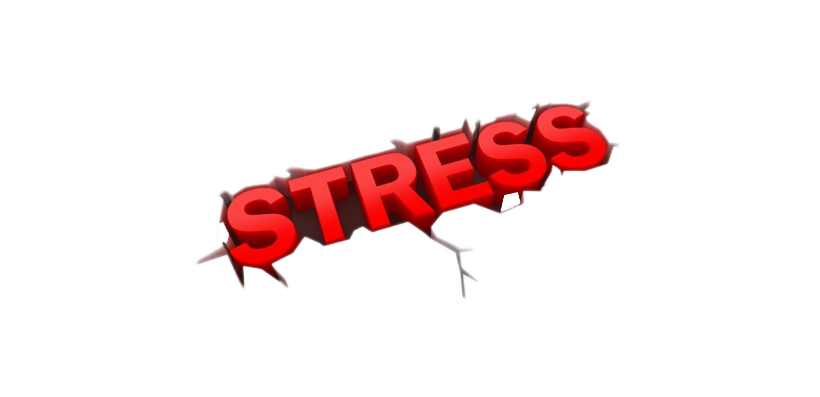 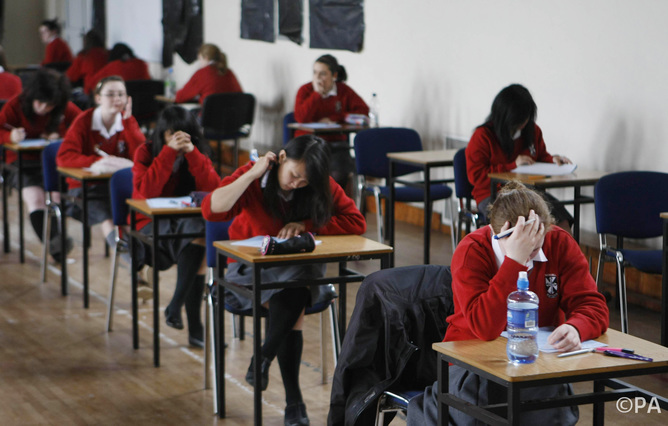 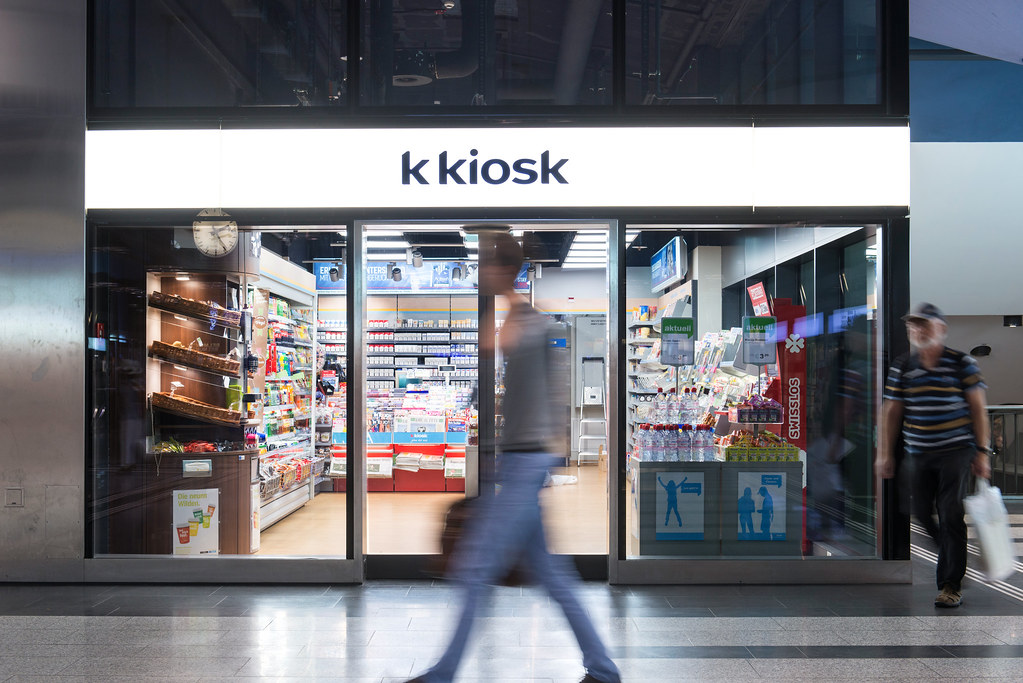 (Schijnbare) voordelen
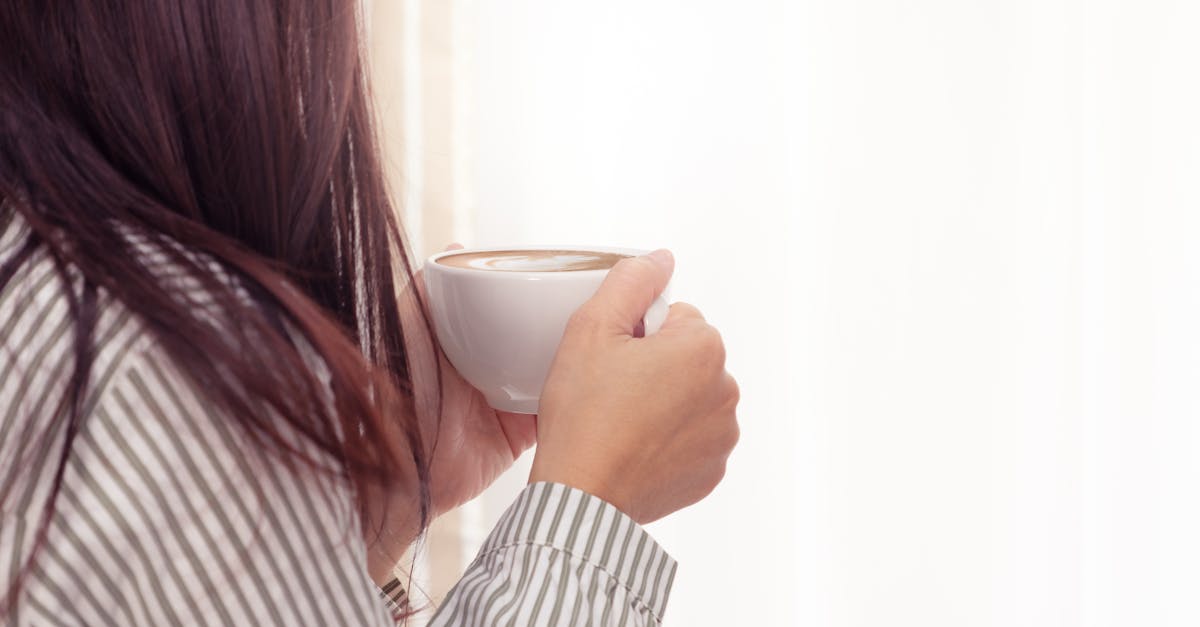 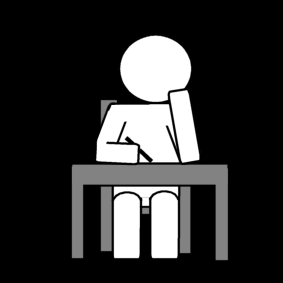 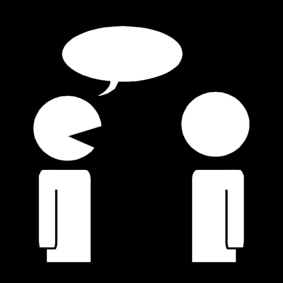 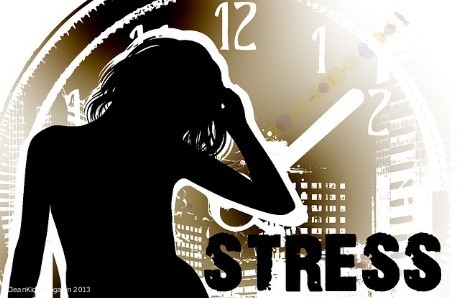 Alternatieven
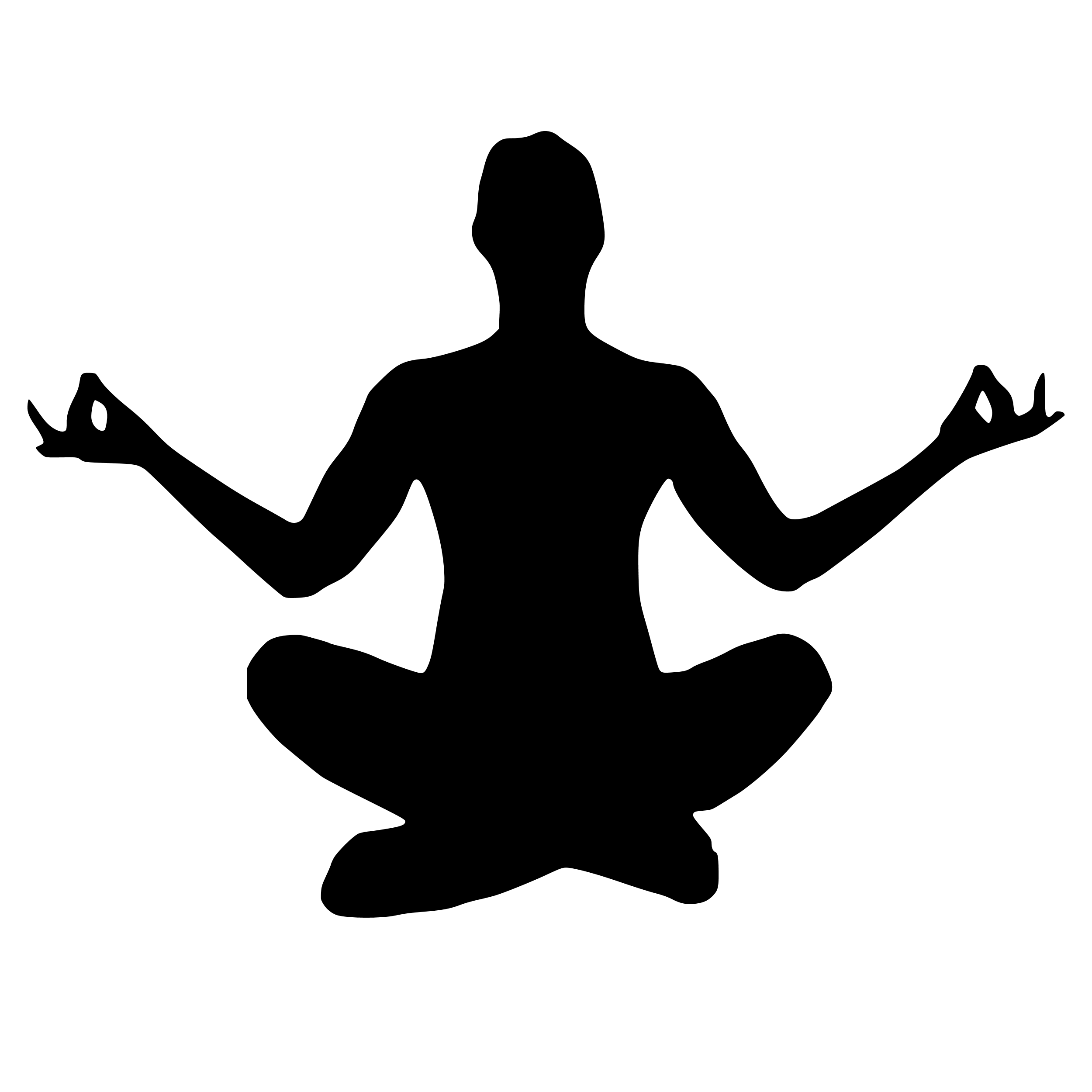 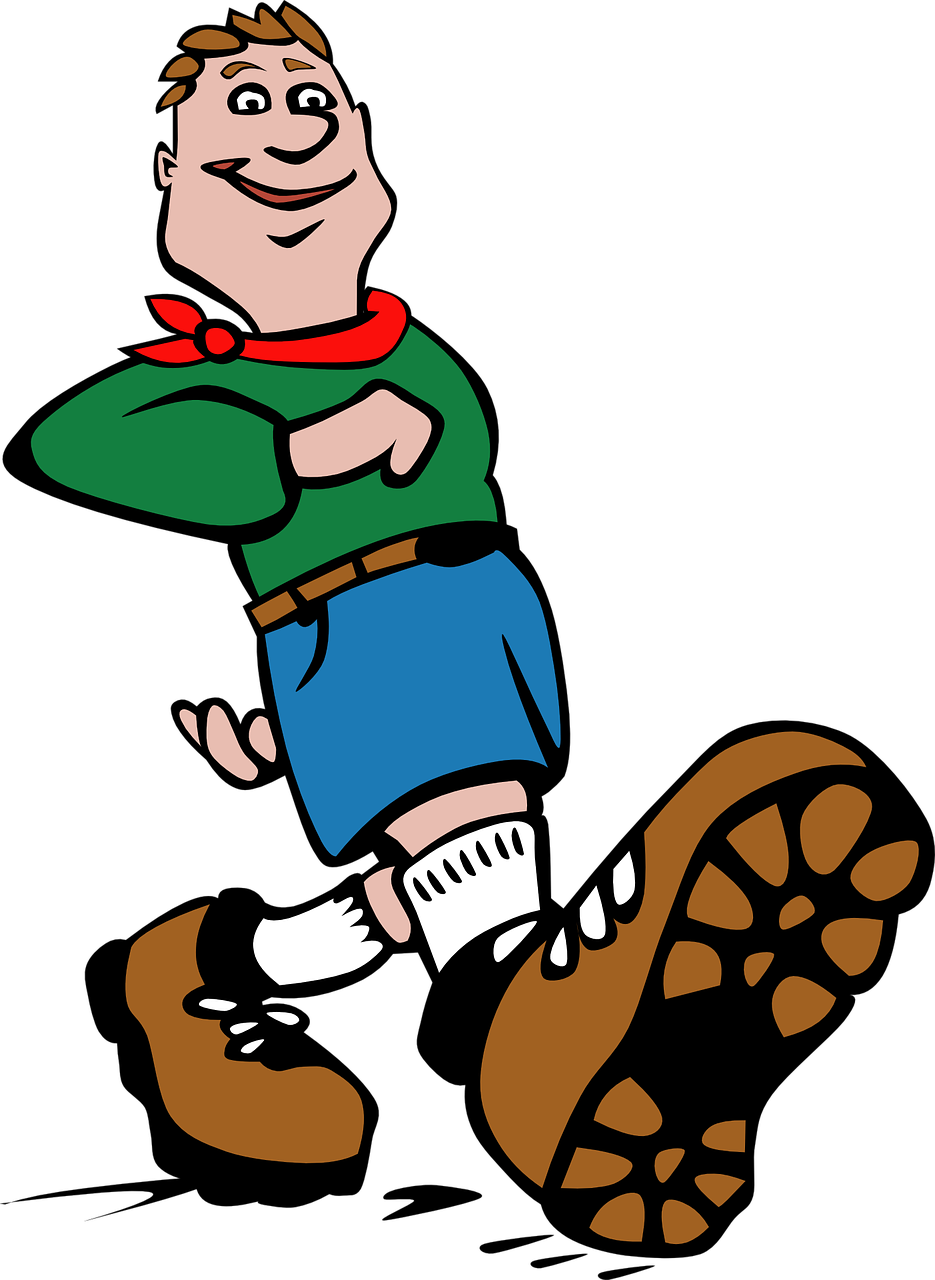 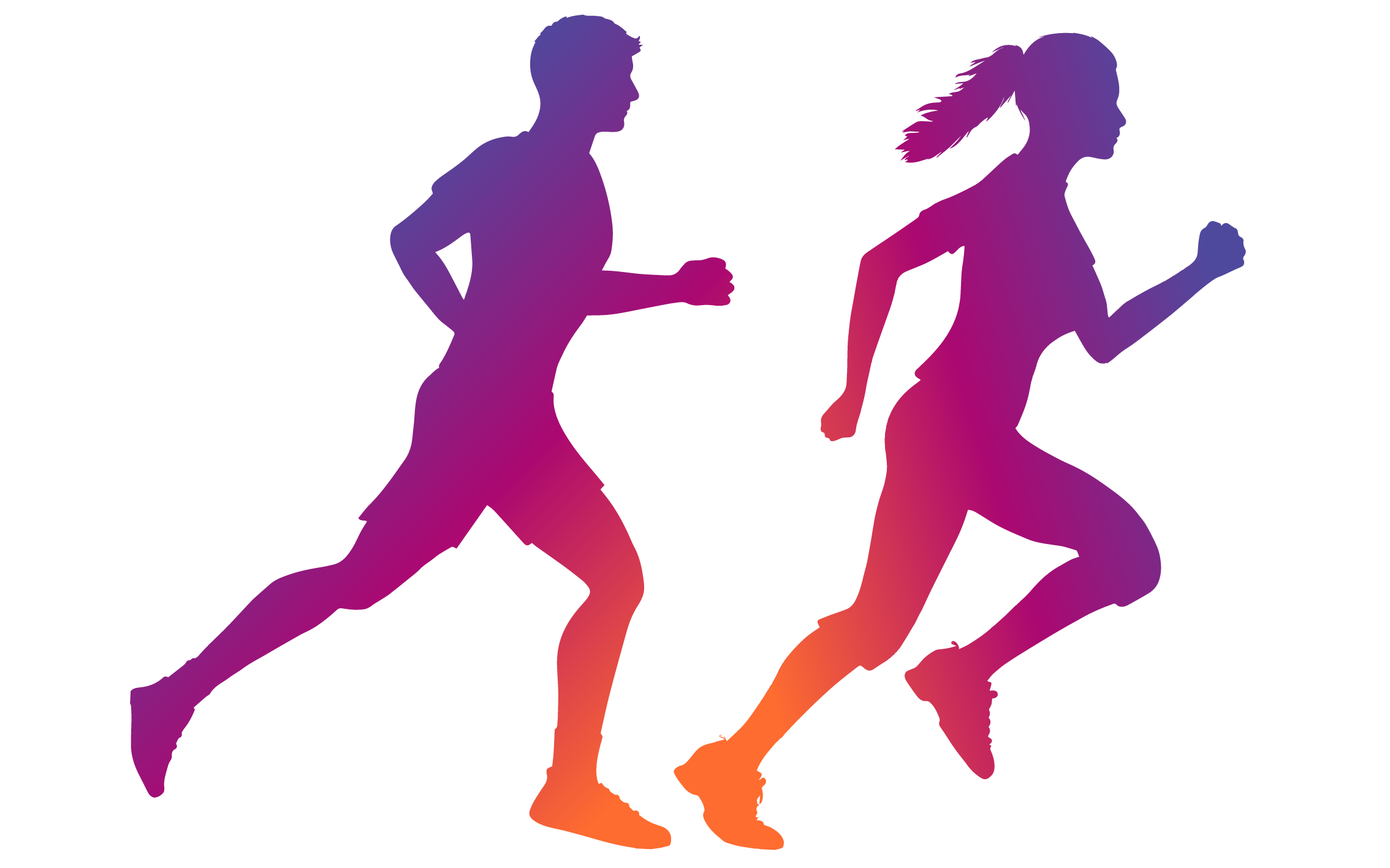 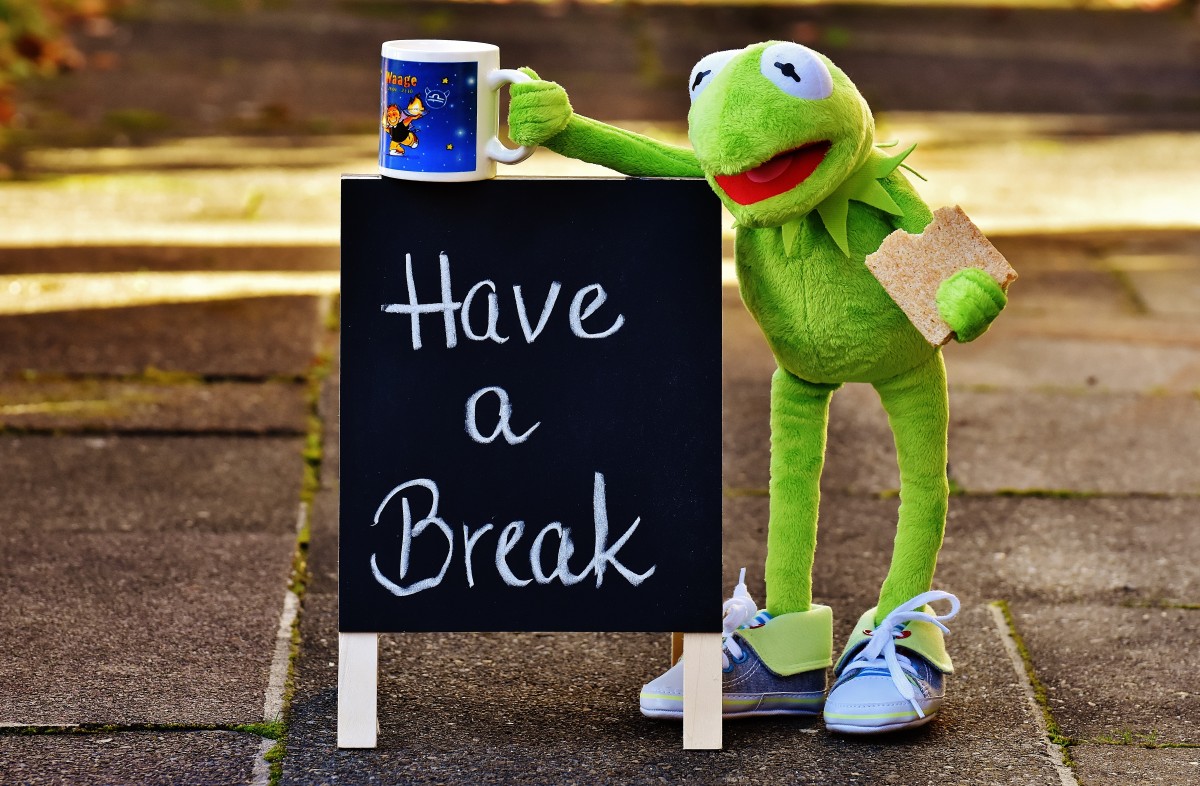 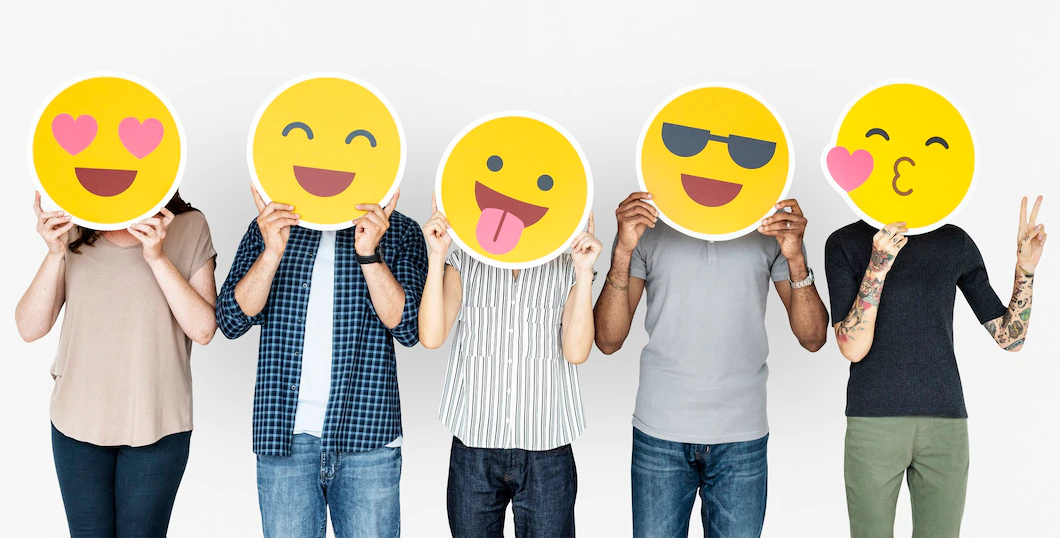 Wat helpt jullie nog om met emoties om te gaan op momenten dat je niet kan roken?
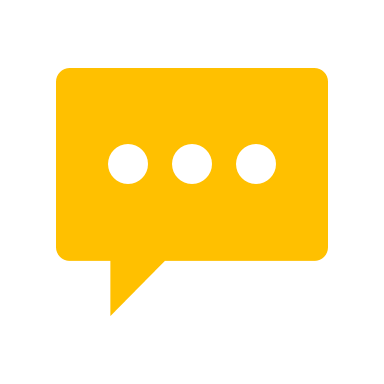 CHAT
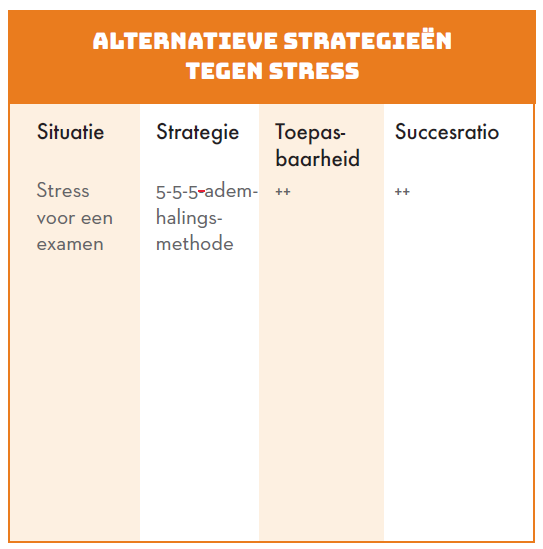 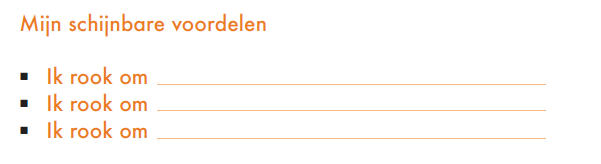 Je moet aan de slag met alle 3 de factoren!!!
1. Lichamelijk
VERSLAVING
3. Psychologisch
2. Gedrag
Stap 3: Kies je methode
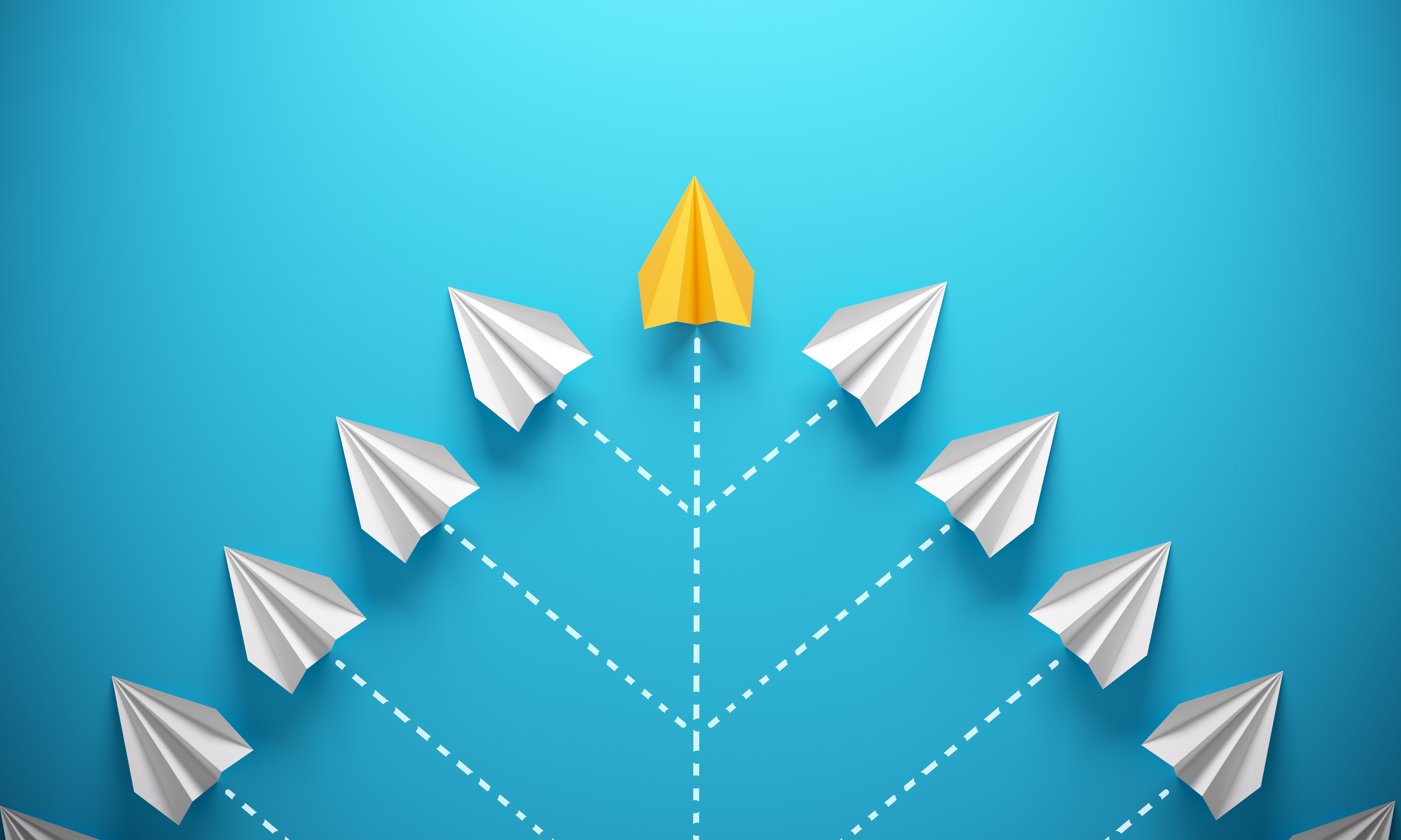 Stap 3: je eigen methode kiezen
Cold turkey – afbouwen
Medicatie - substitutie
Elektronische sigaret
Alleen of in groep
Boek(en)
Alternatieve geneeswijzen
Stoppen met roken? Wie kan je helpen:
1. Huisarts - apotheker
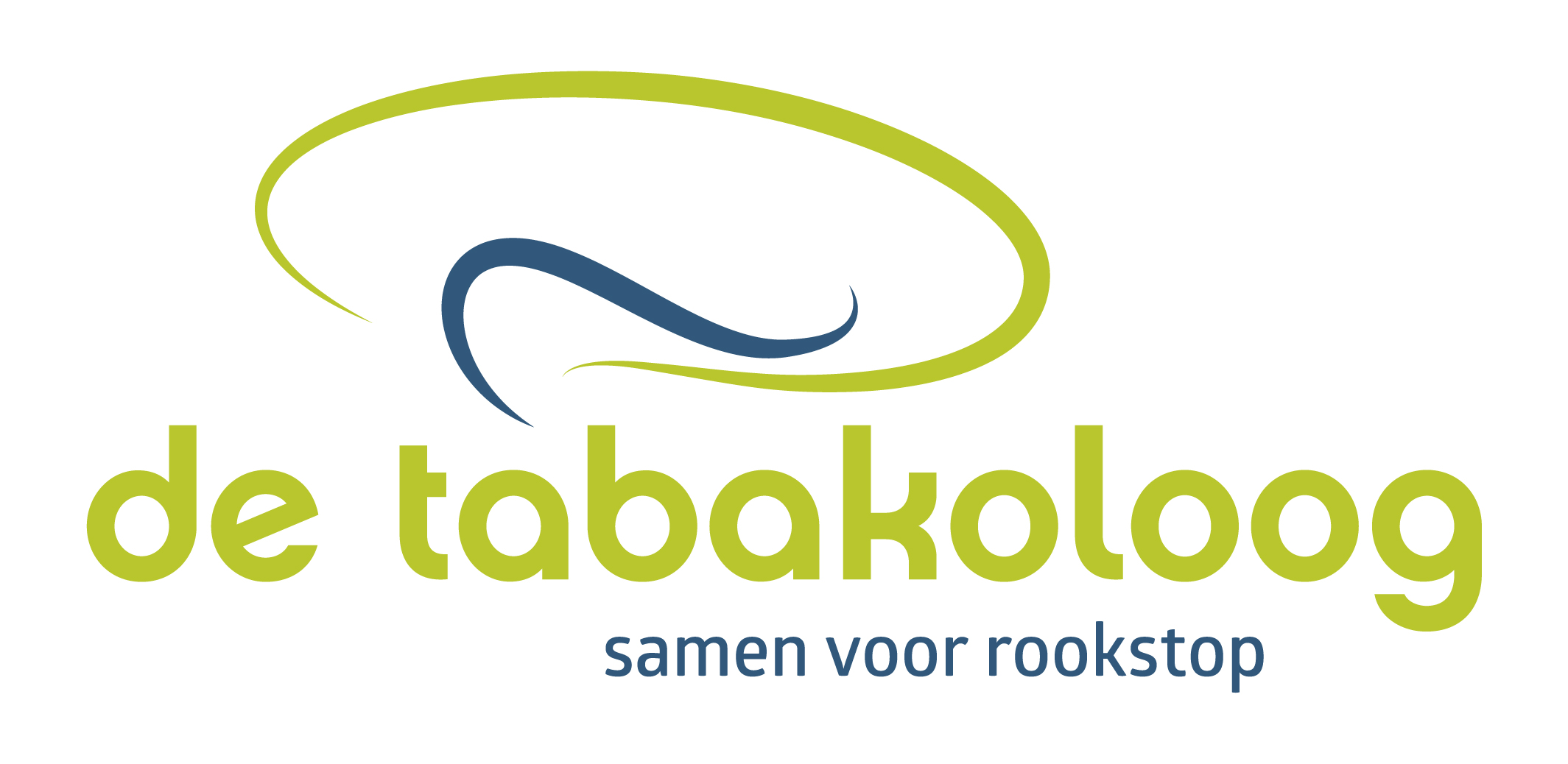 2. Tabakstop.be
3. Begeleiding door een tabacoloog
4. Begeleiding bij een tabacoloog van Solidaris: jouw ledenvoordeel
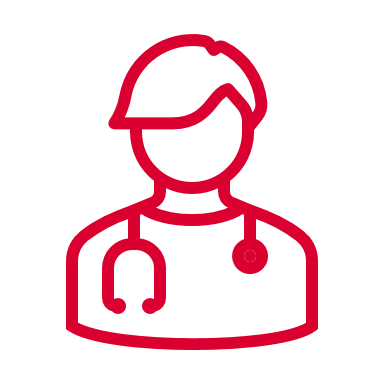 Huisarts - Apotheker
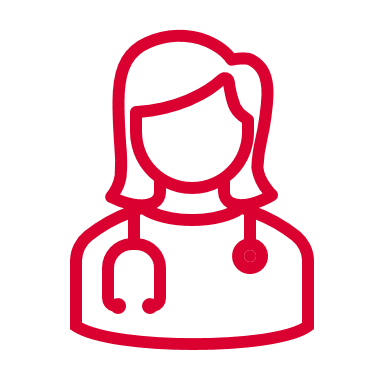 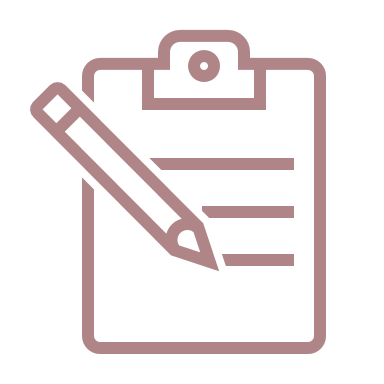 Geeft advies over stoppen met roken
Schrijft hulpmiddelen voor zoals nicotinevervangers of medicatie op voorschrift (huisarts)
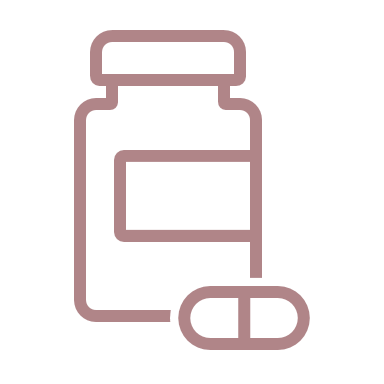 2. Tabakstop.be
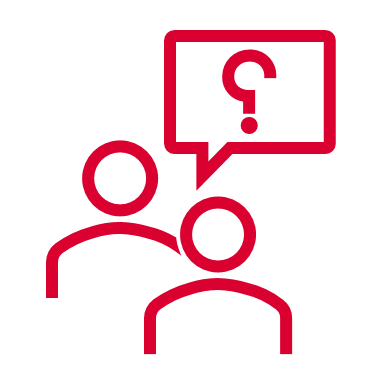 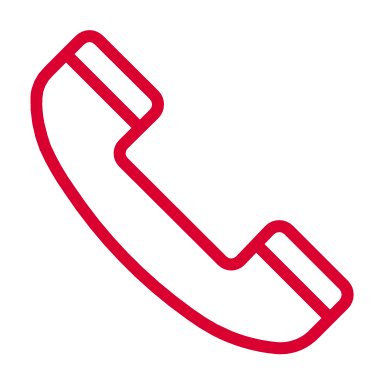 Gratis telefonische begeleiding + website
Professionele tabacologen: 
advies
steun 
beantwoorden van vragen 
Surf naar www.tabakstop.be
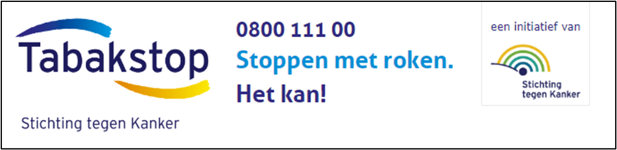 3. Begeleiding door een tabacoloog
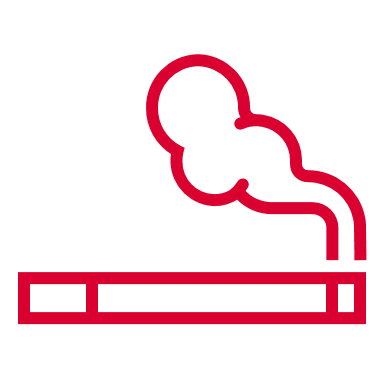 Een tabacoloog is een dokter, een psycholoog of een andere professionele gezondheidswerker die een aanvullende opleiding tabacologie heeft gevolgd. 

Zoek een tabacoloog via de website van de Vlaamse vereniging voor Respiratoire Gezondheidszorg en Tuberculosebestrijding: www.rookstop.vrgt.be/geregistreerde-tabakologen 

Financiële tussenkomst van de Vlaamse overheid. Meer info op
www.vlaanderen.be/rookstopbegeleiding
www.solidaris-vlaanderen.be/terugbetaling-tabacoloog
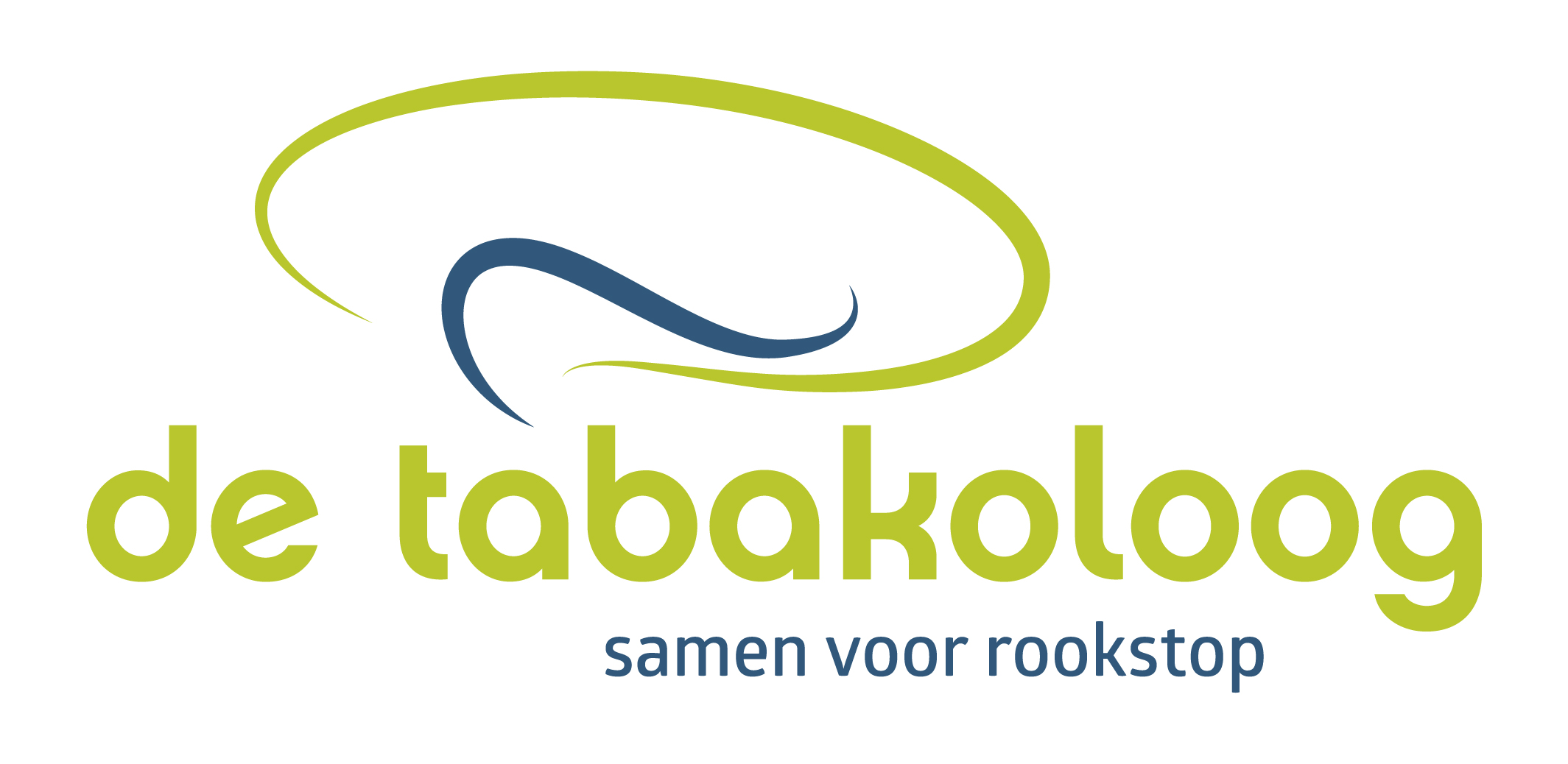 4. Begeleiding door een tabacoloog van Solidaris
Fysiek (enkel Oost-Vlaanderen, Antwerpen)
Online
Groepscursus (enkel online: start februari en september)
Individueel
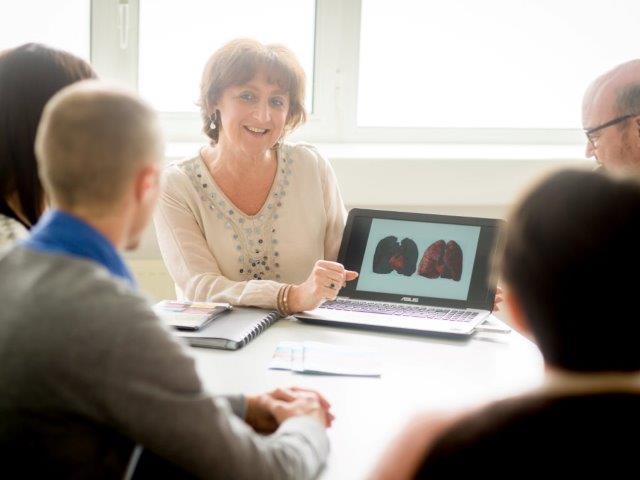 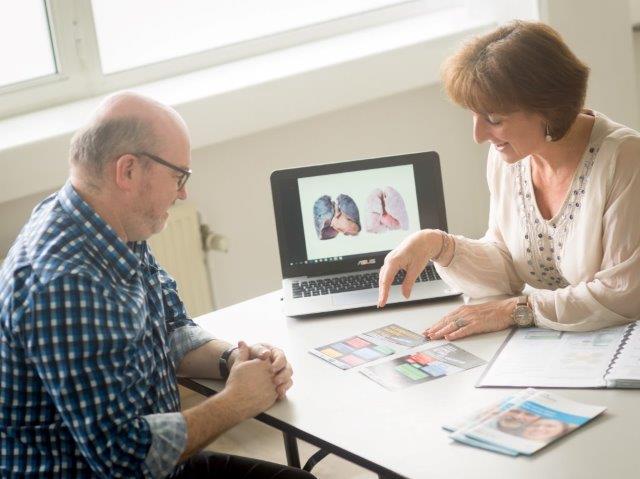 Ontdek de mogelijkheden op www.solidaris-vlaanderen.be/terugbetaling-tabacoloog
4. Begeleiding door een tabacoloog van Solidaris : tarief
1ste consult: 
€ 24 (i.p.v € 30)
€ 4 met VT** of <21 jaar
Opvolgsessie 30 minuten: 
€ 12 (i.p.v. € 15) 
€ 2 met VT** of <21 jaar
Online groepstraject (4 sessies van 90 minuten): 
€ 20 (i.p.v. € 24) 
€ 12 met VT** of < 21jaar
** Leden met verhoogde tegemoetkoming (VT)
Ontdek alle tarieven en terugbetalingen op www.solidaris-vlaanderen.be/terugbetaling-tabacoloog
Wie zijn onze tabacologen?
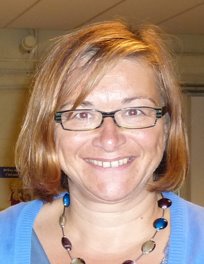 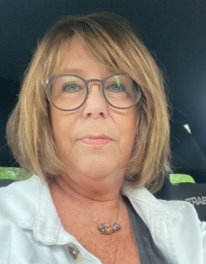 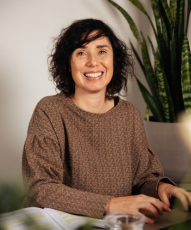 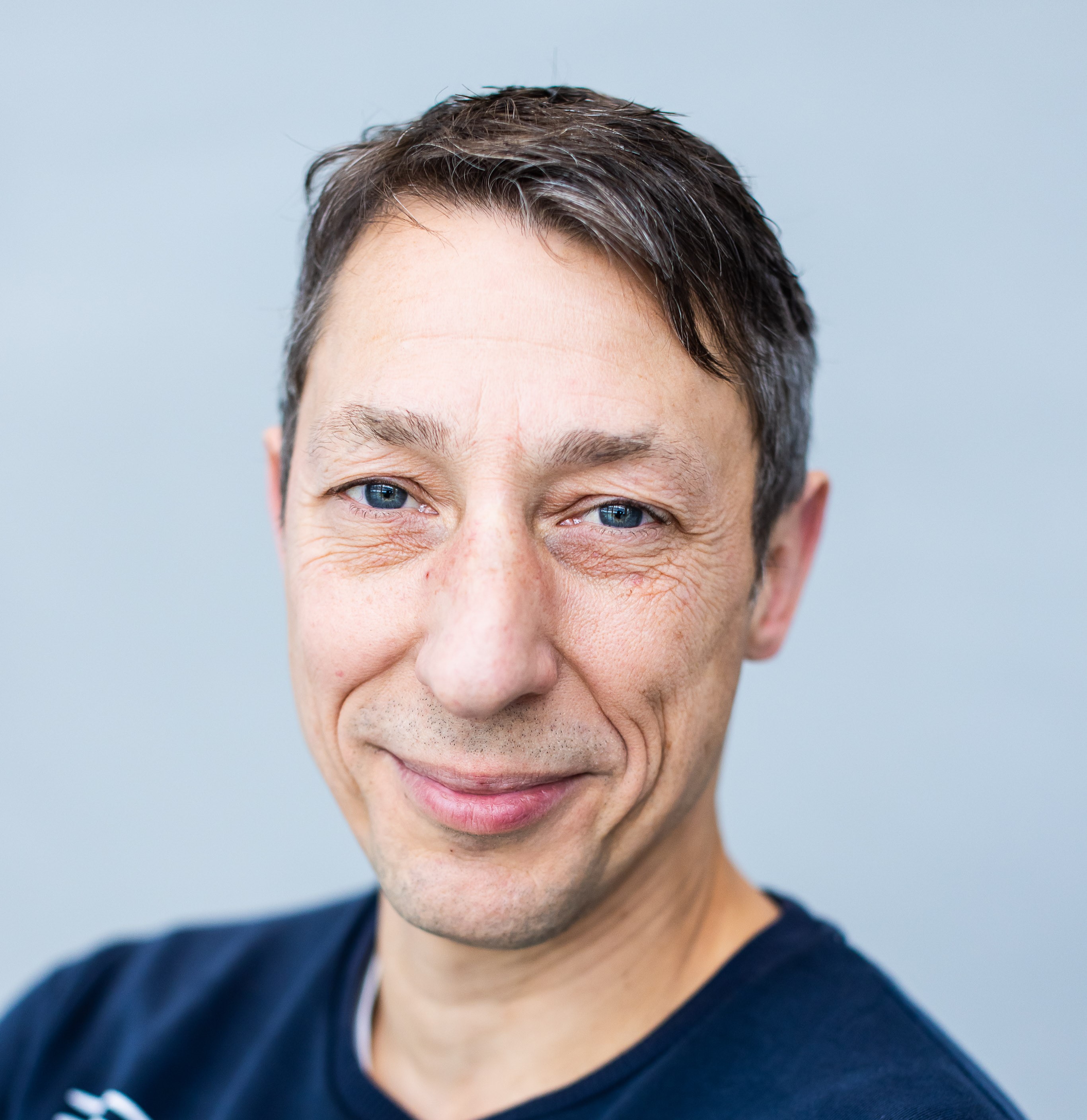 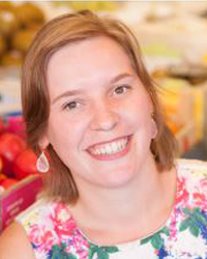 Vanessa Van Boxem
Anoushka D'Hauwers
Mark Heremans
Christine Plets
Danielle Joris
Stap 1: de goede motivatie vinden 
Stap 2: de nodige informatie verzamelen 
Stap 3: je eigen methodiek kiezen 
Stap 4: een grondige voorbereiding treffen 
Stap 5: een haalbaar actieplan opstellen 
Stap 6: een blijvende verandering realiseren
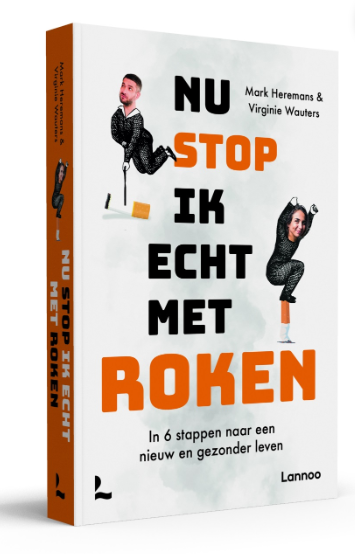 Take home messages
“Een rookstoppoging heeft 4 keer meer kans op slagen als je begeleid wordt door een tabacoloog dan wanneer je het zonder hulp doet”
“Meer dan 70% van de rokers probeerde al eens om te stoppen met roken. Je bent dus zeker niet alleen. Gemiddeld hebben mensen 5 à 7 rookstoppogingen nodig om echt van het roken af te komen.”
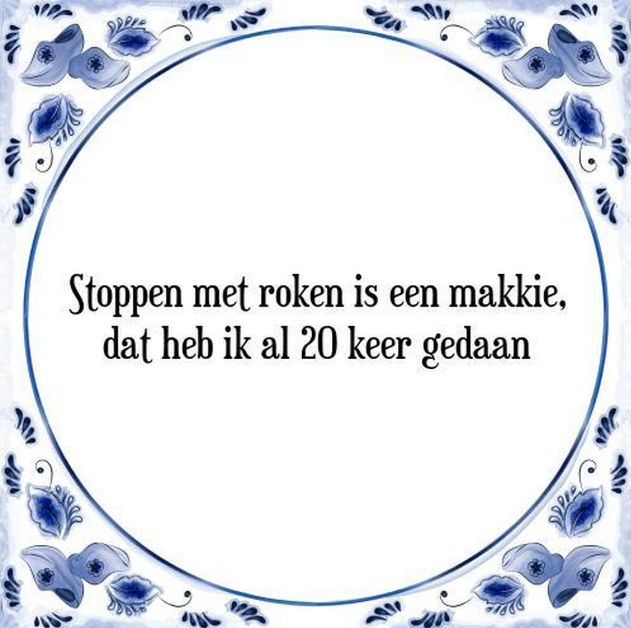 “Ik ken persoonlijk niemand die er achteraf spijt van heeft om gestopt te zijn met roken!”
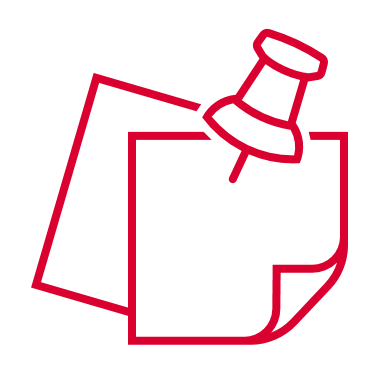 De foto’s van onbekende auteurs 
gebruikt in de presentatie 
zijn gelicentieerd onder CC BY-SA
Nog vragen?
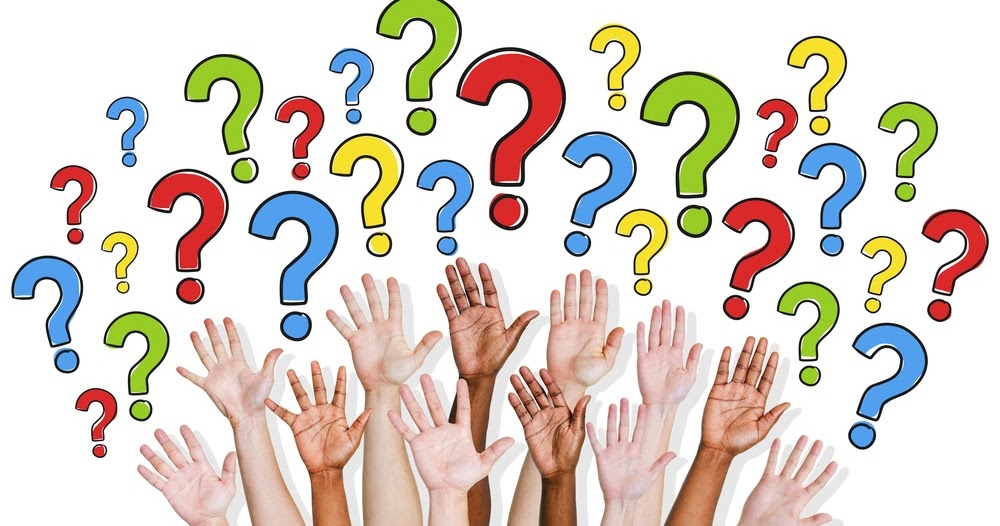 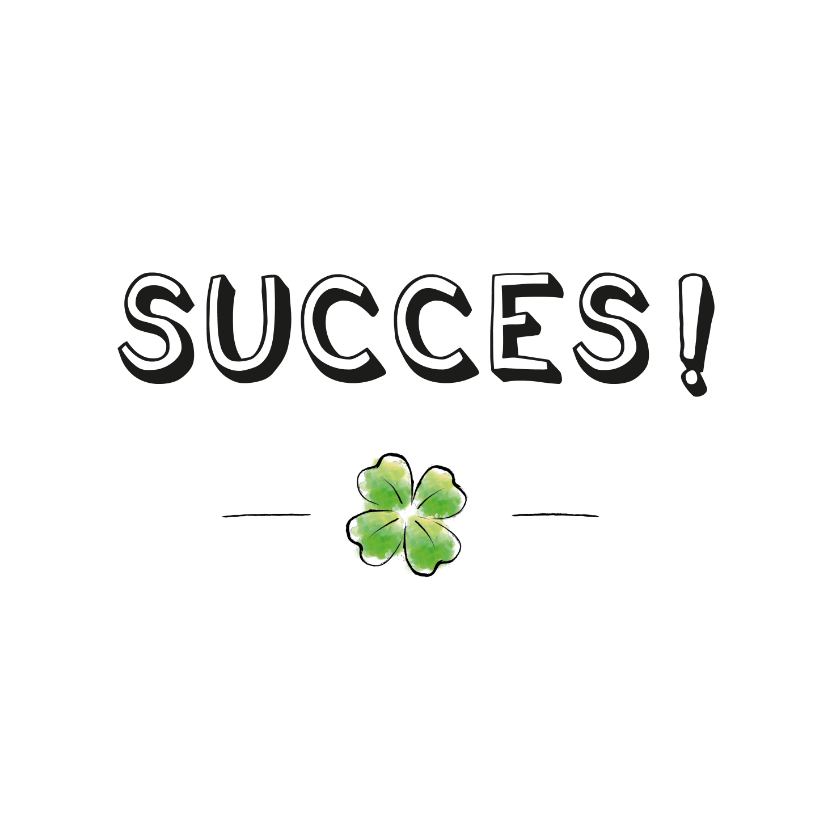 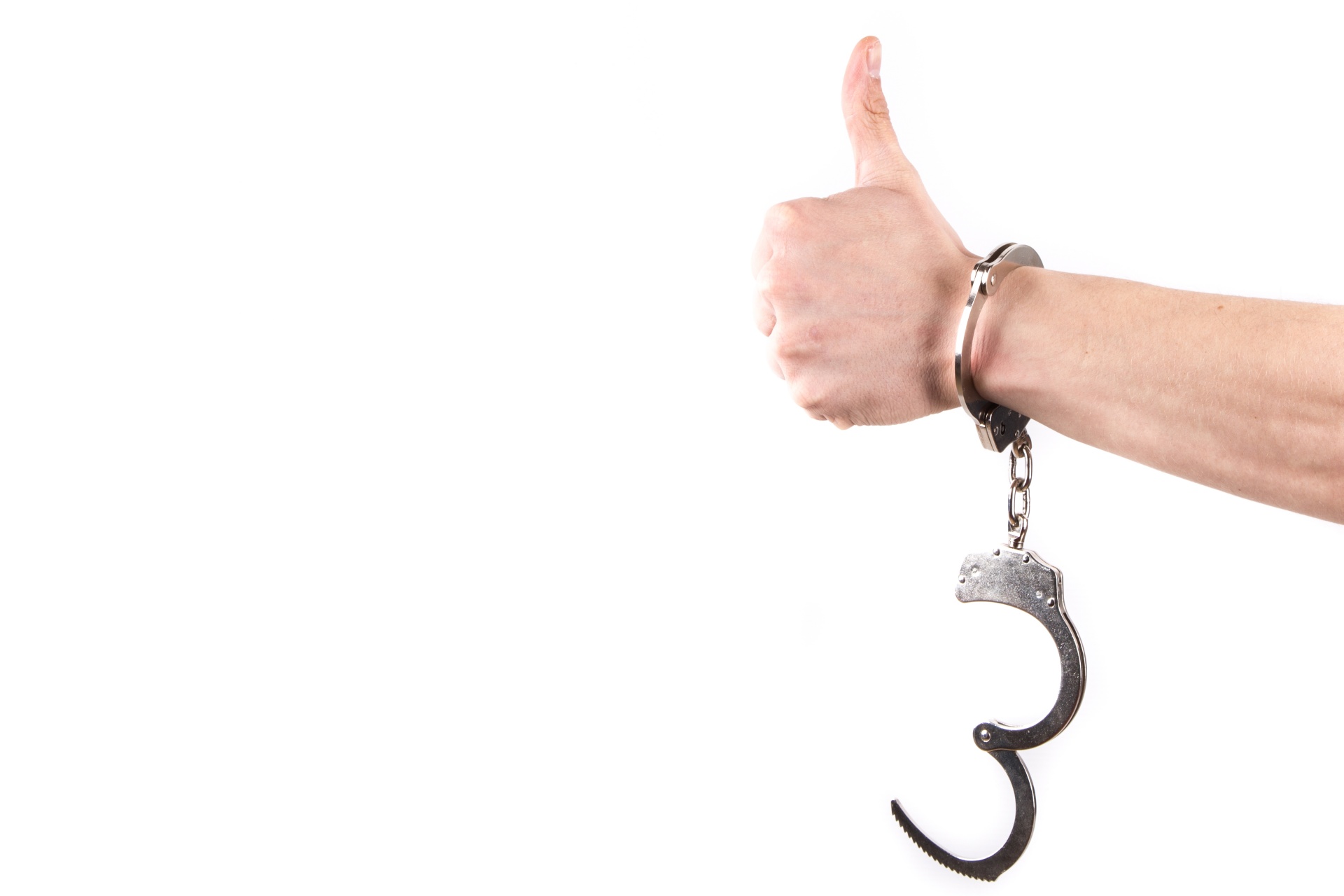 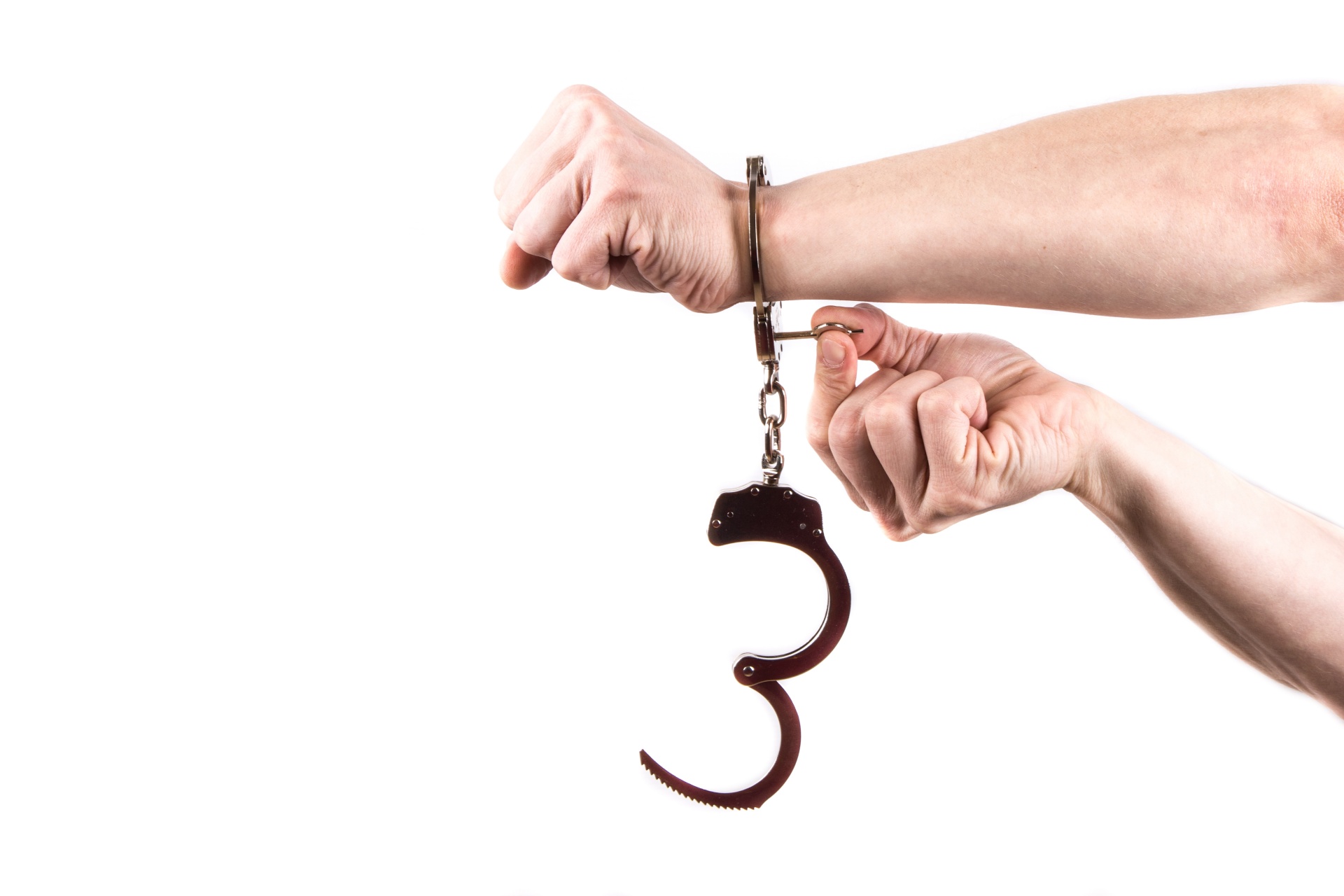 Stoppen met roken, het kan!
Een eerste stap voor jouw rookstopplan
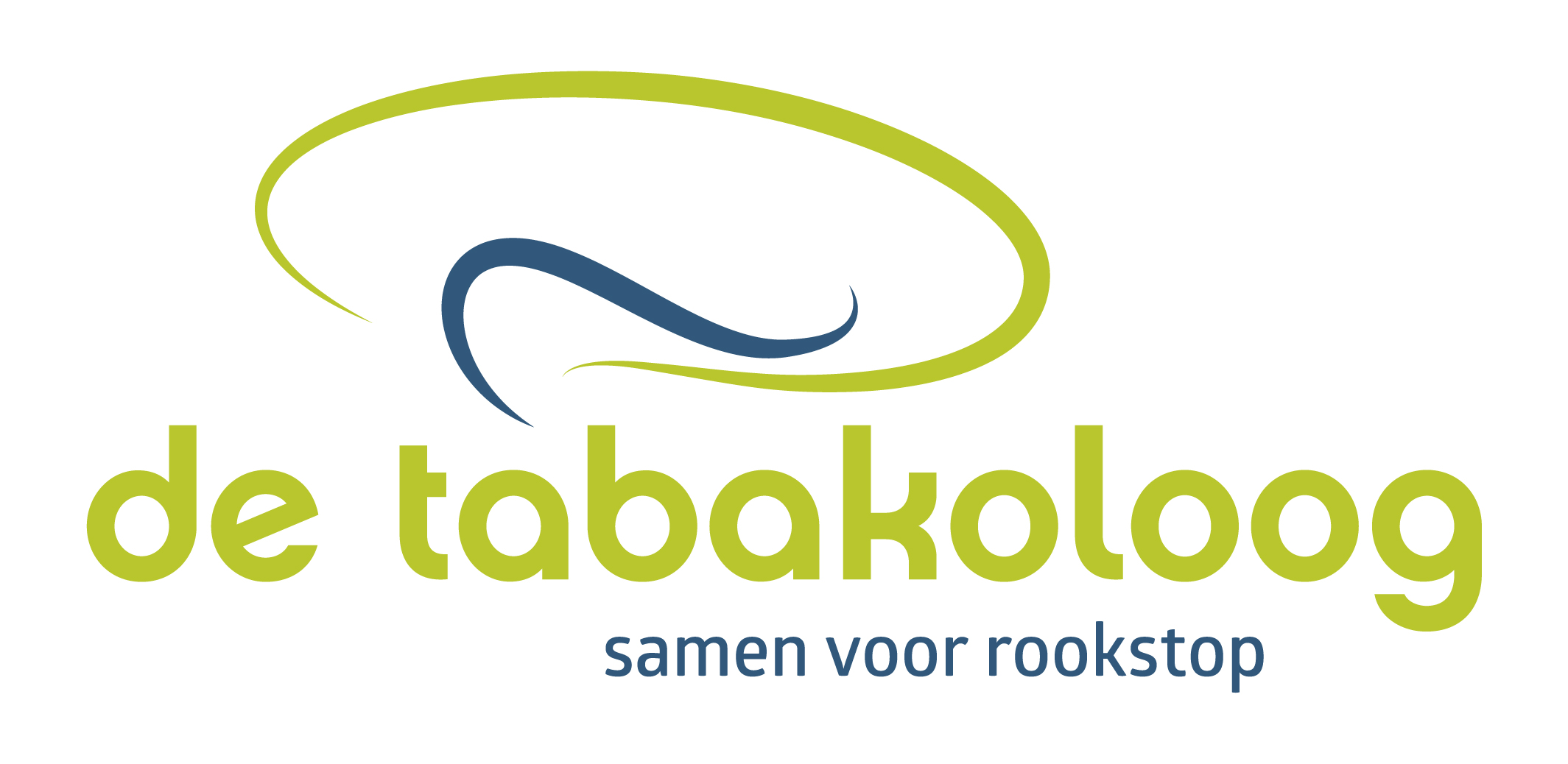 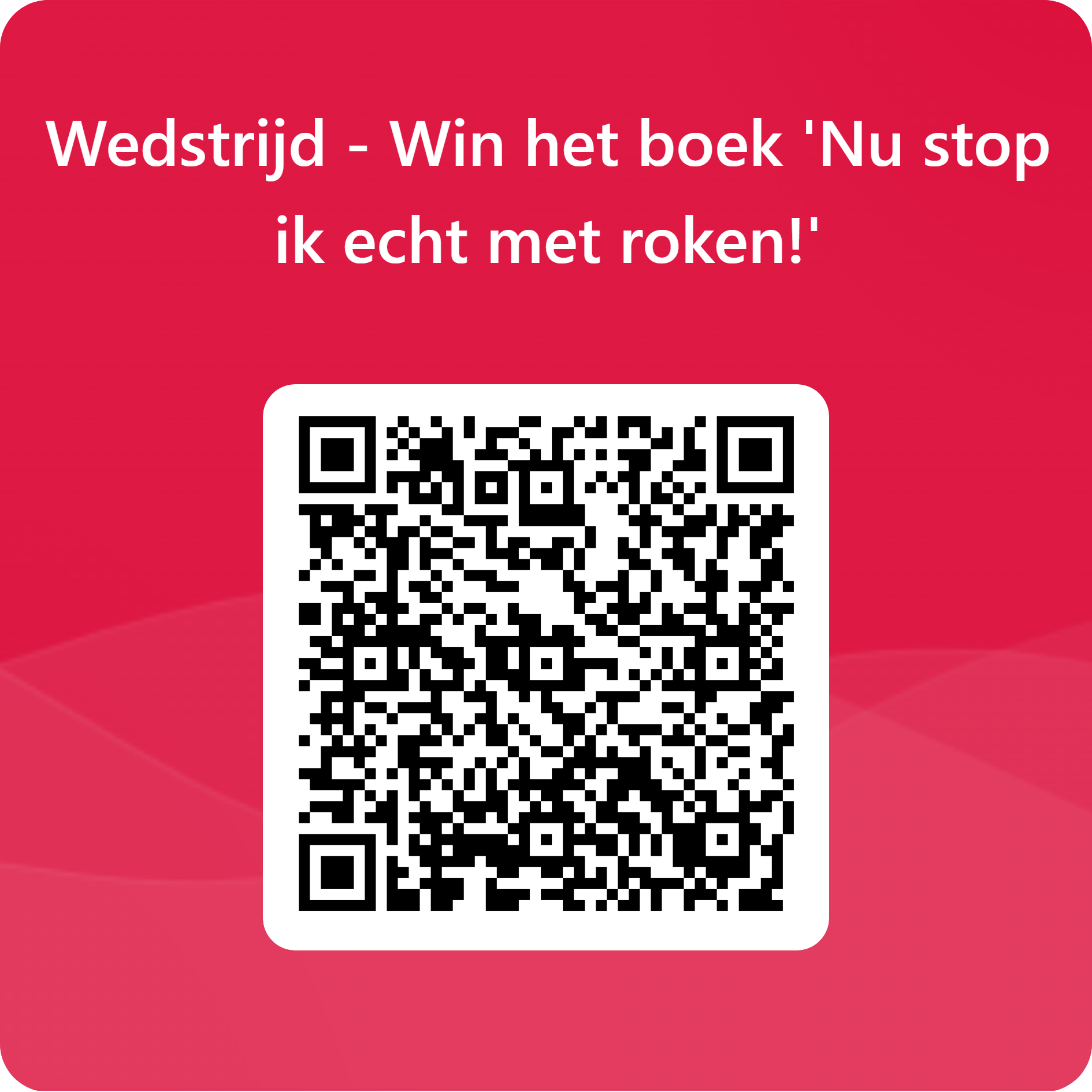 [Speaker Notes: CTA knop onderaan! Link: Forms: https://forms.office.com/Pages/ResponsePage.aspx?id=mqrTHGon_U-ZmDv_uvh1joDVueqBQs1Hh_5eZyTT0B5URUVTUjI0NDZGNjJPNkNYTDBPMllENkdSWS4u]